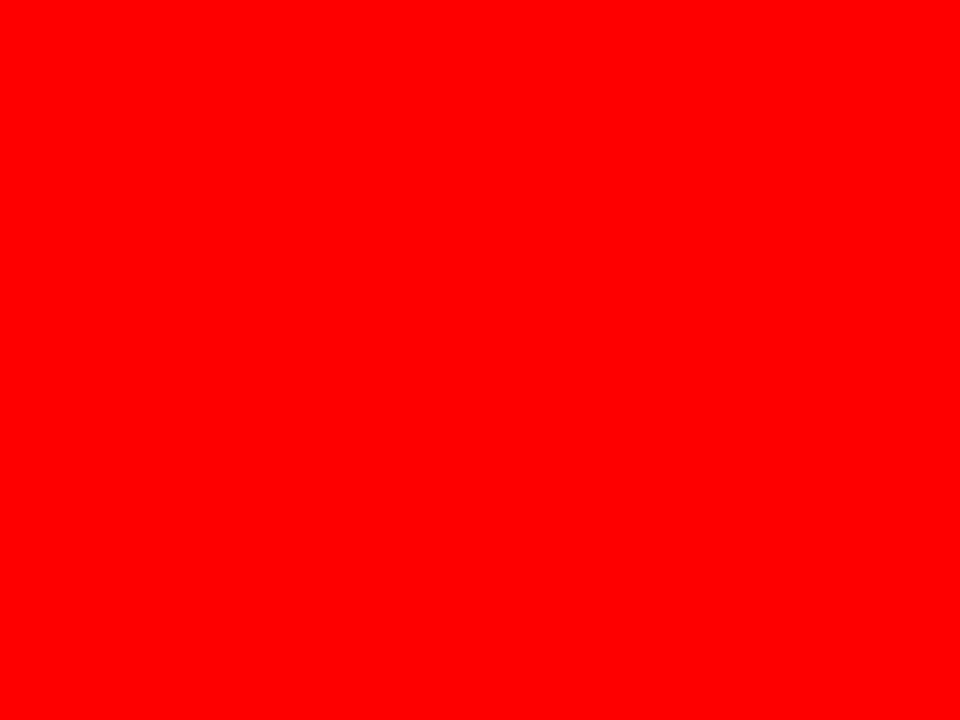 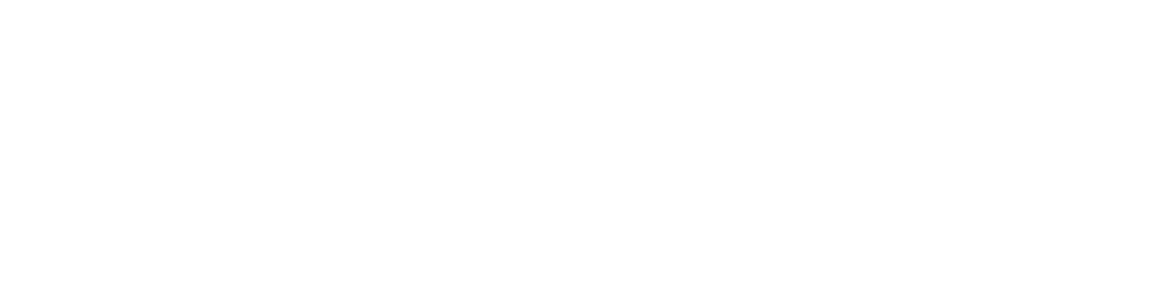 Wearable Tech
Sample Report
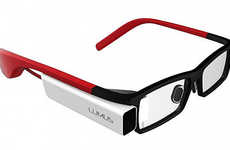 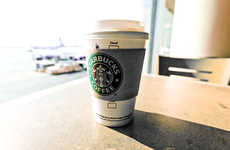 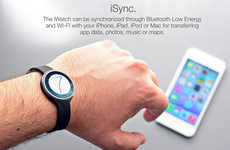 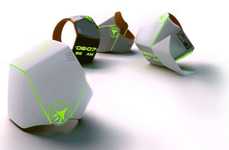 Specialized Spectacle
Wearable Payment
Dual-Purpose Capture
Personal Purification
Nov 25, 2014 - Copyright © Trend Hunter Inc.  This report is for your immediate team’s use only. Please do not distribute, publish or present outside your team. Brought to you by Trend Hunter, the world's most popular, largest trend network, fueled by more than 100,000 contributors and a billion views of data.   We help creative innovators like you Find Better Ideas, Faster™
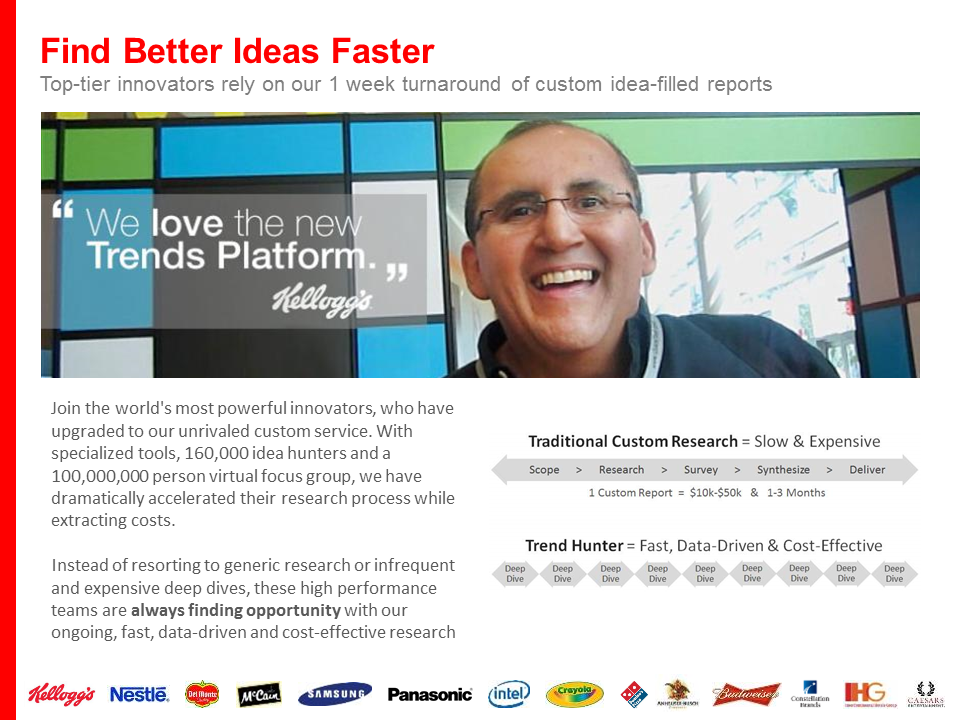 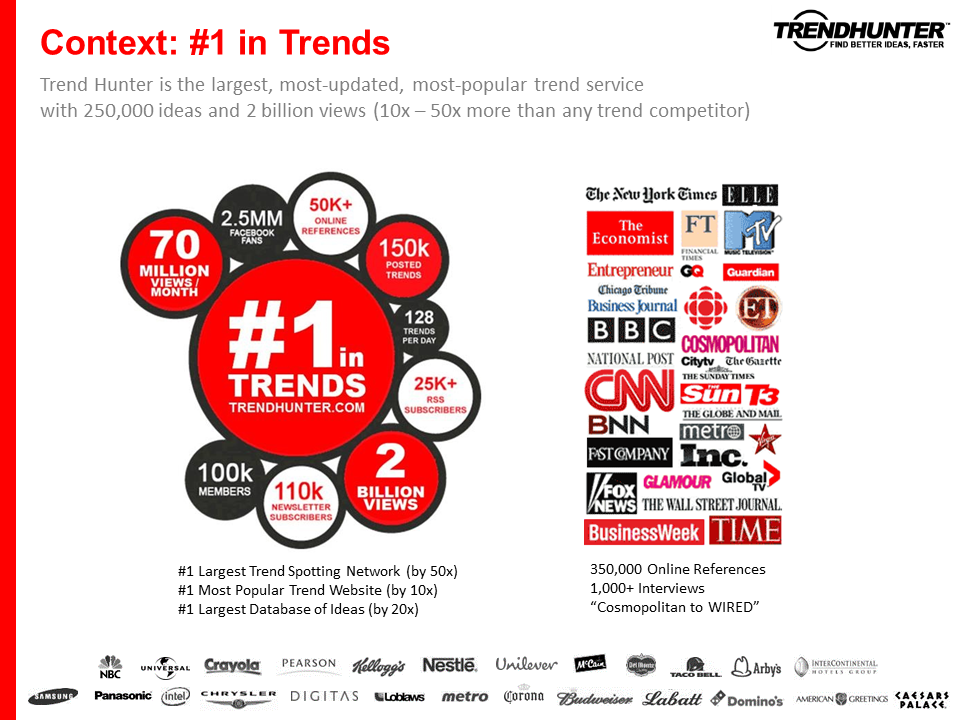 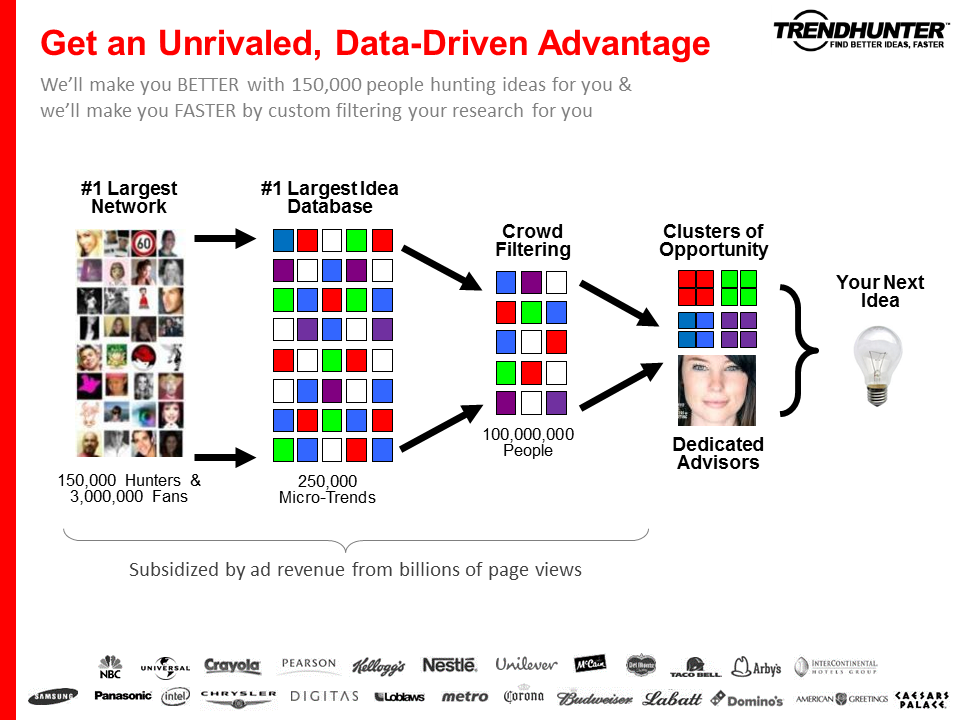 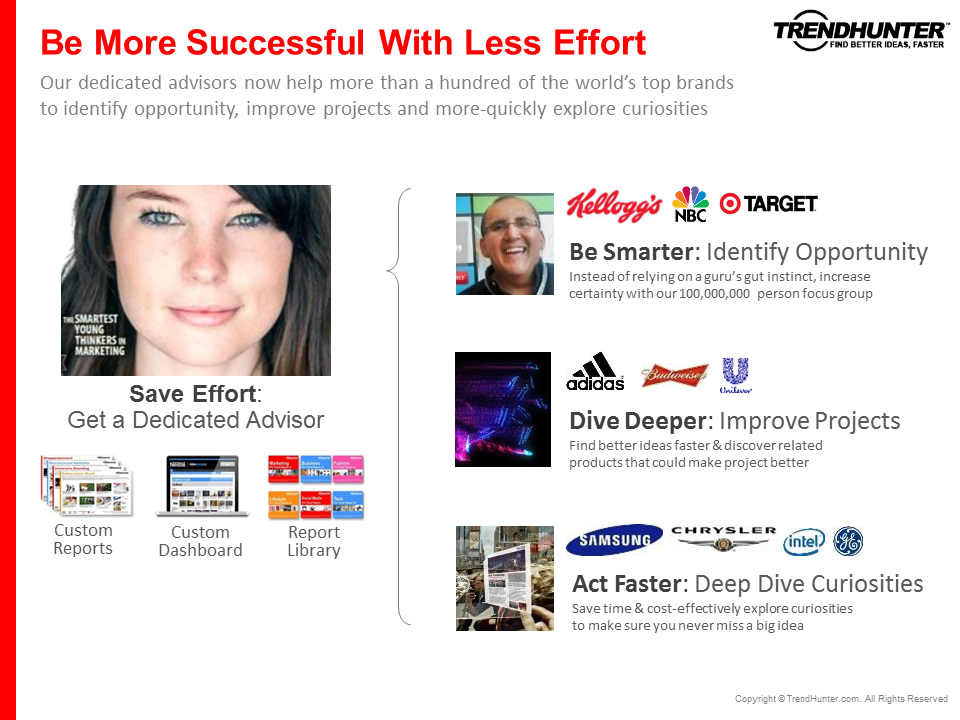 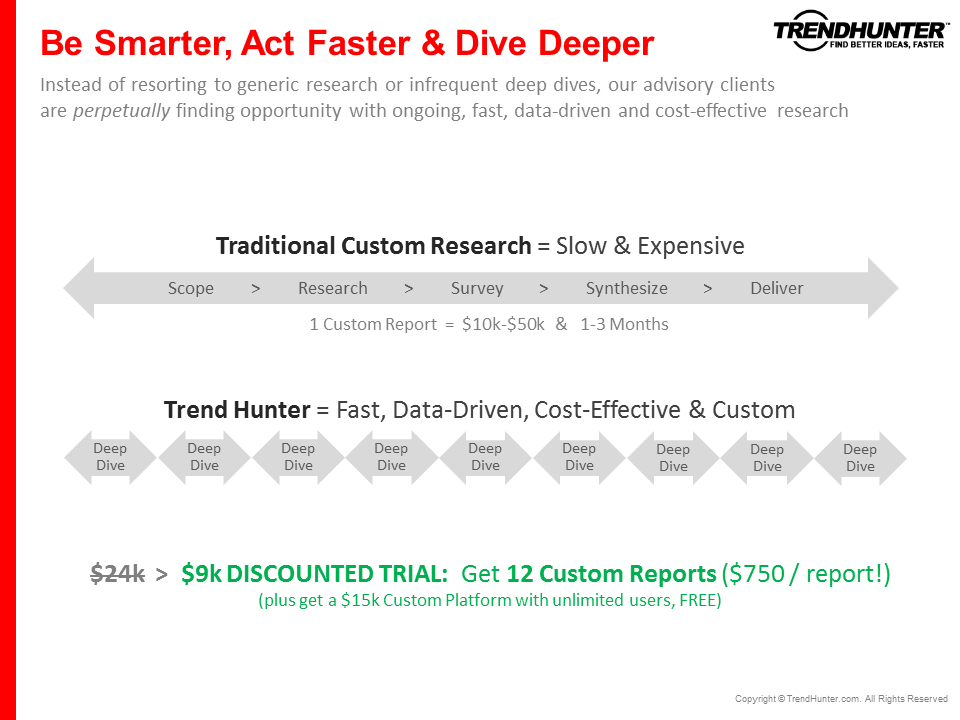 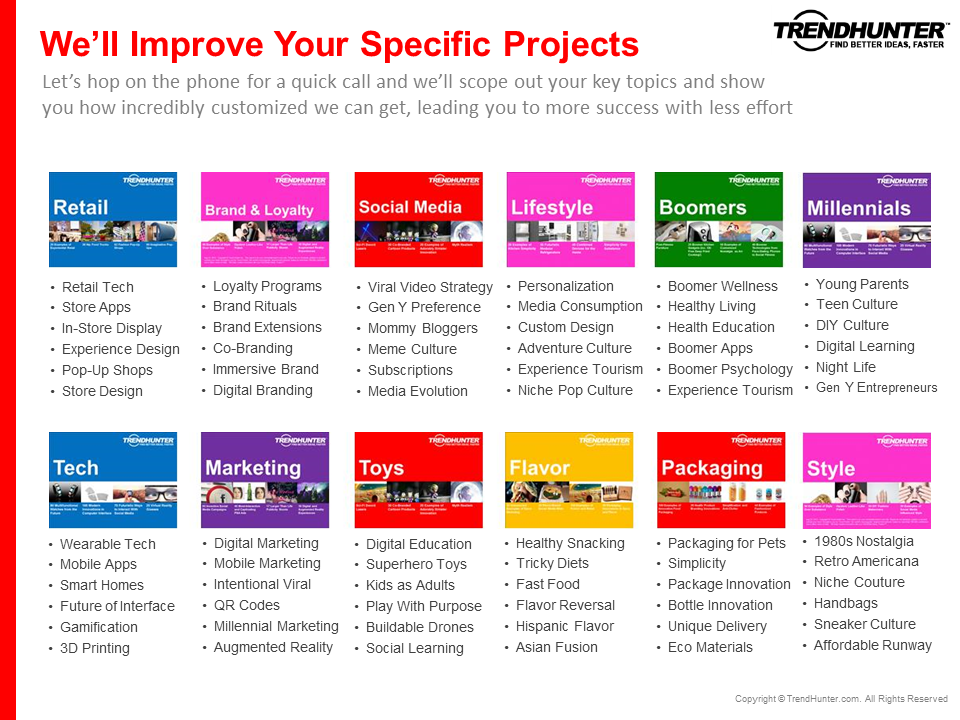 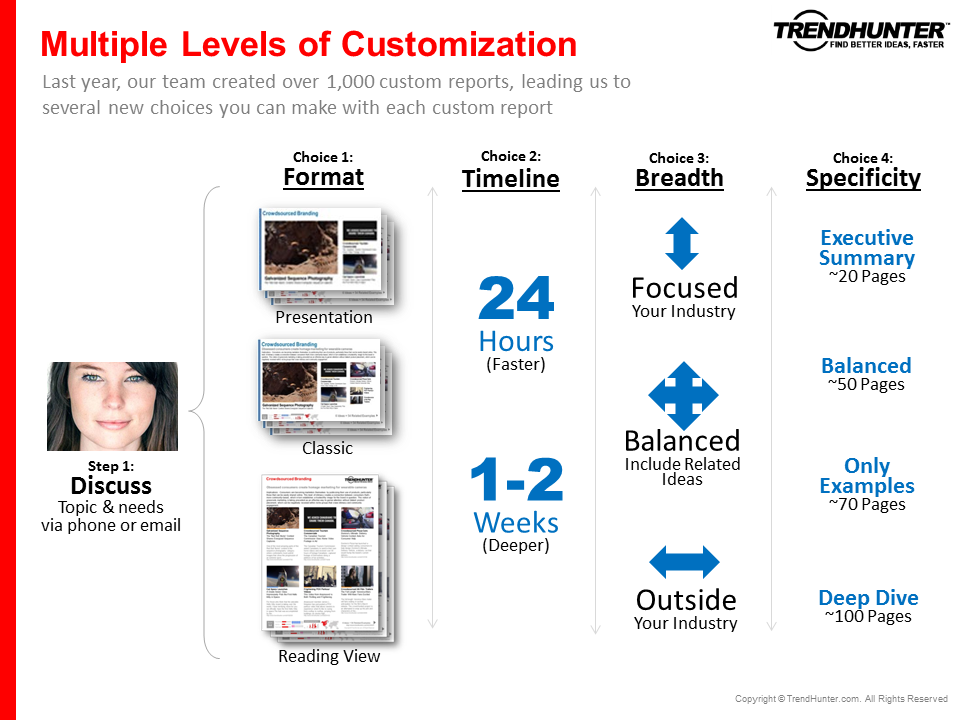 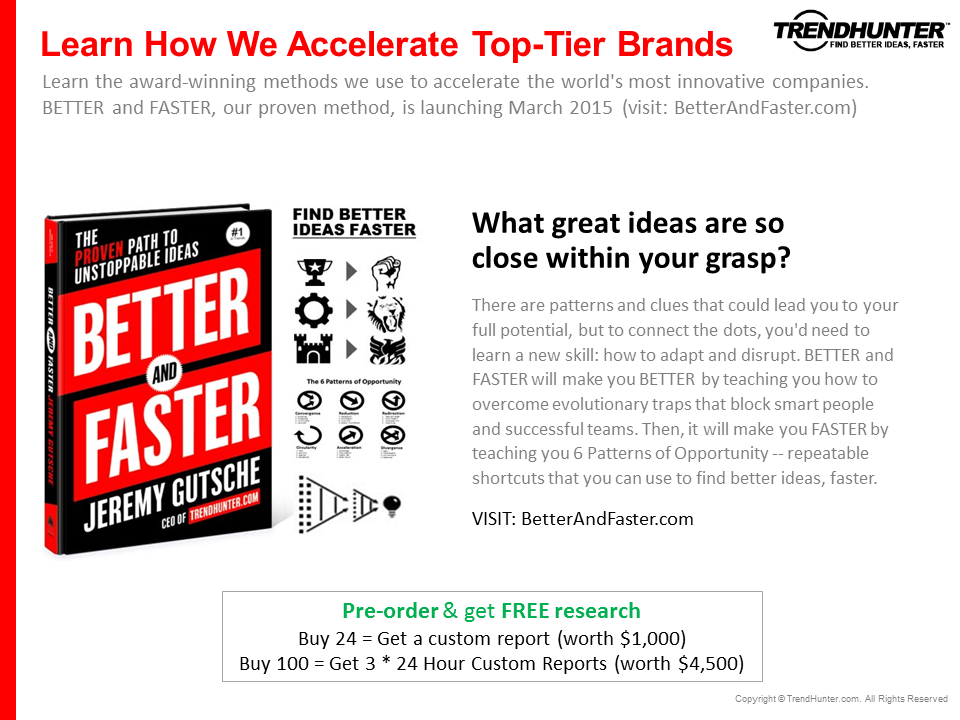 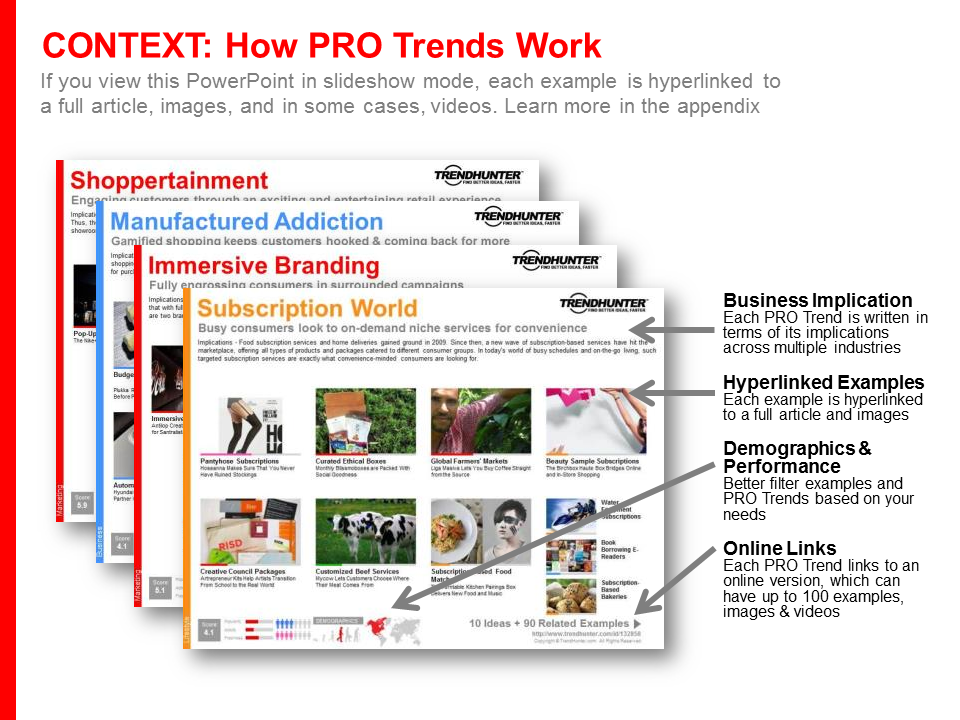 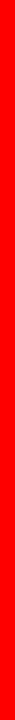 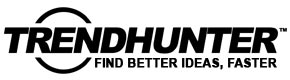 Highlights
Featured PRO Trends
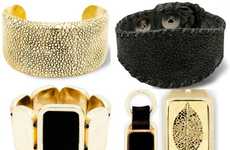 Connected Couture
High-end fashion designers merge status symbols with technological integration
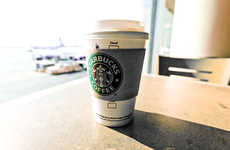 Wearable Payment
Methods of purchase are being integrated into fashion pieces for convenience
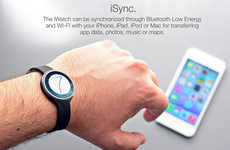 Dual-Purpose Capture
Integrated camera devices offer a more pragmatic method of day-to-day usage
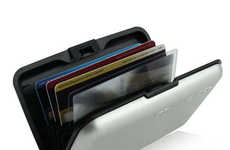 Anti-Signal Accessory
Consumers turn to signal-blocking tech accessories to occasionally detach
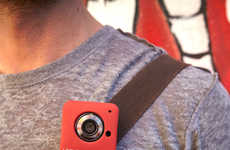 Liberating Tech
Handsfree gadgets serve a growing consumer need for easy accessibility
Copyright © TrendHunter.com. All Rights Reserved
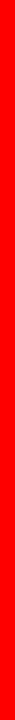 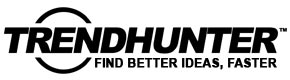 Highlights
Featured Clusters
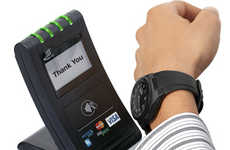 10 Wearable Payment Devices
From Digital Payment Jewelry to Credit Card Timepieces
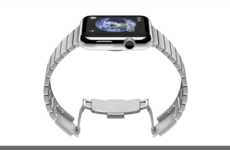 57 Sensational Smartwatch Designs
From the New Apple Watches to Acupuncture-Inspired Wrist Bands
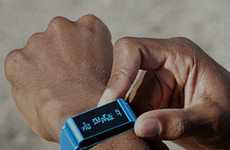 56 Wearable Health Monitors
From Ear-Fitted Health Trackers to Intuitive Fitness Trackers
Featured Examples
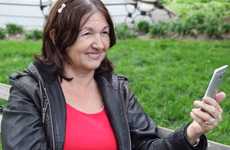 Text Messaging Hoodies
The Smart Hoodie Sends SMS Messages Based on Gestures
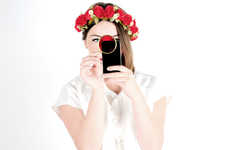 Wearable Camera Filters
The JellySeries Allows You to Look Great Both On and Off Instagram
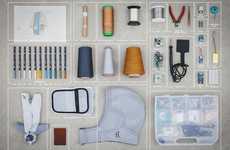 Air-Filtering Onesies
The BB.Suit 0.2 is a High-Tech Purifying Garment That is Wearable Clean Air
Copyright © TrendHunter.com. All Rights Reserved
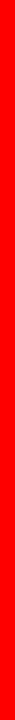 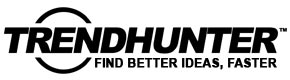 i. High-Level Patterns
PRO Trends & Examples
PRO Trends are the crown jewel of Trend Hunter. They are premium, subscriber-only articles based on clusters of consumer insight. Each insight is identified using our crowdsourced, crowd-filtered methodology.  We use a combination of algorithms, consumer data and editorial curation to identify patterns of ideas that score highly among our audience. PRO Trends are intended to teach you about creativity in other industries, so that you can bring unique, high-level creativity to your own brand. Competitive advantage comes not from closely benchmarking yourself to the developments of your competitor, but by looking for inspiration that can revolutionize your industry.
Copyright © TrendHunter.com. All Rights Reserved
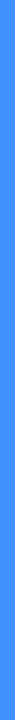 Connected Couture
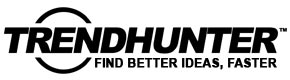 High-end fashion designers merge status symbols with technological integration
Implications - At this point in the digital age, gadgets serve as a status symbol as telling as a couture handbag. Thus, combining these two things was a natural next step in satiating the consumer desire to emulate prestige. This combination allows for a doubly extravagant status symbol that speaks both to style and function.
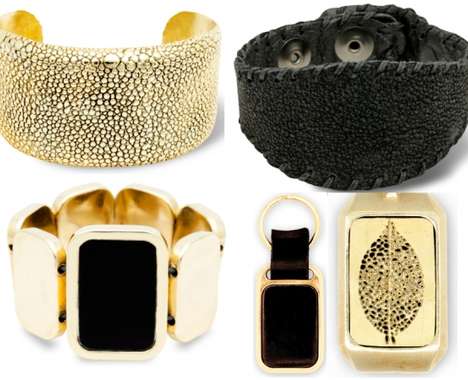 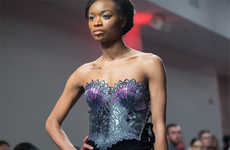 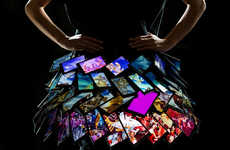 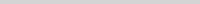 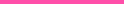 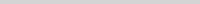 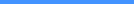 3D-Printed Fashion Collections
The Michaella Janse van Vuuren New Fashion Line is Striking
Vibrant Shifting Smartphone Dresses
Nokia Teams Up with Fyodor Golan to Mix Tech with Fashion
Heat-Sensing Chameleon Couture
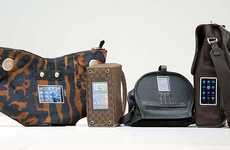 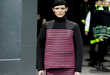 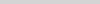 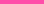 Stylish Prescription Smart Glasses
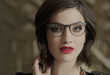 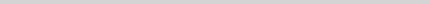 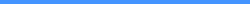 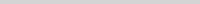 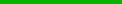 Phone-Integrated Designer Handbags
Sean Miles' Mobile Phone Bags Carry Phones Unusually
Chic Hi-Tech Jewelry
CuffLinc's Wearable Technology Promotes Style and Safety
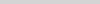 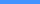 Tech
6 Ideas + 59 Related Examples
DEMOGRAPHICS
Popularity
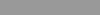 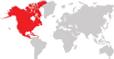 Score:
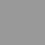 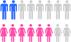 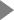 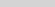 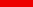 Activity
6.0
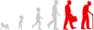 http://www.trendhunter.com/id/240068
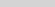 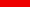 Freshness
Copyright © TrendHunter.com. All Rights Reserved
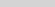 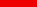 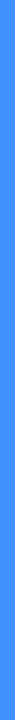 Wearable Payment
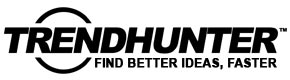 Methods of purchase are being integrated into fashion pieces for convenience
Implications - A desire for increased efficiency has consumers looking beyond their mobile devices toward more integrated forms of payment. Combining methods of purchase into fashion accessories and clothing pieces, these products offer a more adaptable and less strenuous method of routine shopping. This speaks to the future of technology as a catalyst for true convenience and a generally gadget-less existence.
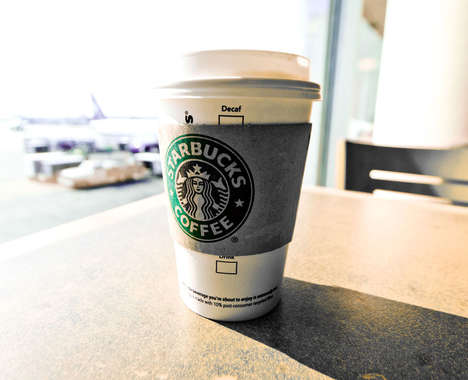 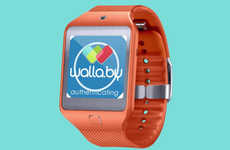 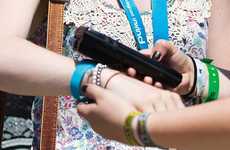 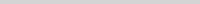 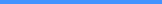 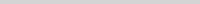 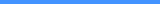 Wearable Banking Apps
Wallaby's Mobile Wallet App is Developed For the Samsung Gear 2 Smartwatch
Wearable Wrist Payments
Barclaycard's Contactless Payment bPay Bands Will Reduce Cash Transactions
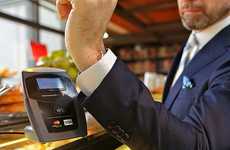 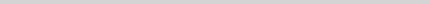 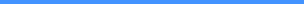 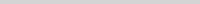 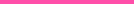 Suave Payment Suits
The Power Suit Lets You Pay with the Wave of a Hand
Smartwatch Payment Systems
A New Payment Method is Being Developed Using Smartwatch Technology
Tech
4 Ideas + 32 Related Examples
DEMOGRAPHICS
Popularity
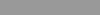 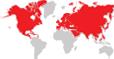 Score:
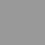 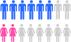 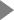 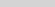 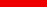 Activity
8.0
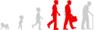 http://www.trendhunter.com/id/253684
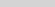 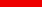 Freshness
Copyright © TrendHunter.com. All Rights Reserved
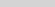 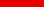 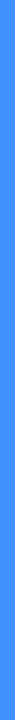 Dual-Purpose Capture
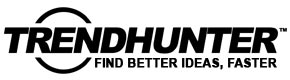 Integrated camera devices offer a more pragmatic method of day-to-day usage
Implications - Reflecting a generation more concerned with how far their dollar will go, tech products are being revitalized with greater functionality as a means to please more frugal consumers. Seeking to enhance devices with diverse capabilities, consumers are turning to cameras that have been creatively integrated into accessories like watches and handbags, speaking to a shift towards more utilitarian methods of technological usage.
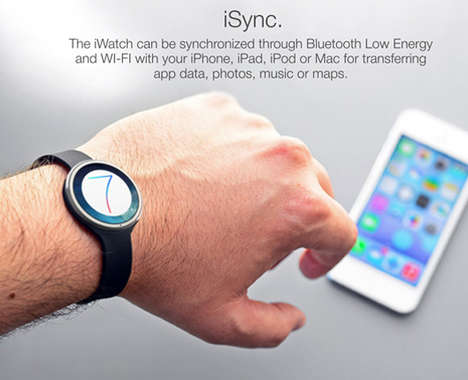 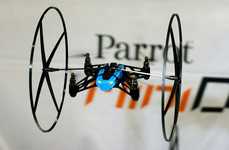 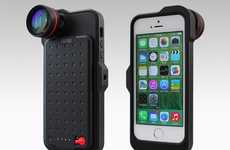 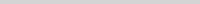 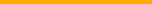 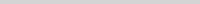 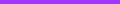 Minature Smartphone-Enabled Helicoptors
The Parrot Mini Drone Flys onto the Scene at CES 2014
Camera-Enabled Smartphone Cases
The BRIC+ Productivity Case is an iPhone Camera Case
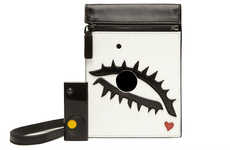 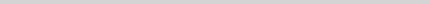 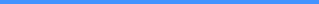 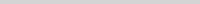 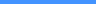 Picture-Taking Totes
You'll Never Have to Carry a Camera Around Again with a Lulu Guinness Handbag
Hi-Tech Tangible Accessories
iWatch by Tomas Moyano Interacts Autonomously in Sync with Your Body
Tech
4 Ideas + 36 Related Examples
DEMOGRAPHICS
Popularity
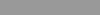 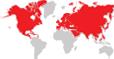 Score:
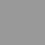 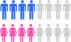 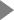 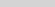 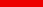 Activity
7.2
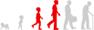 http://www.trendhunter.com/id/249255
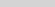 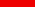 Freshness
Copyright © TrendHunter.com. All Rights Reserved
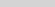 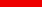 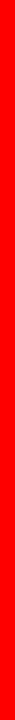 Anti-Signal Accessory
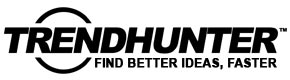 Consumers turn to signal-blocking tech accessories to occasionally detach
Implications - Seeking to find a middle ground between isolation and addictive online tendencies, users are turning to signal-blocking accessories for a temporary detachment. Using specially designed cases and even apps to block out WiFi signals and distractions, consumers are allowing themselves to go off the grid without having to physically part with their beloved tech devices.
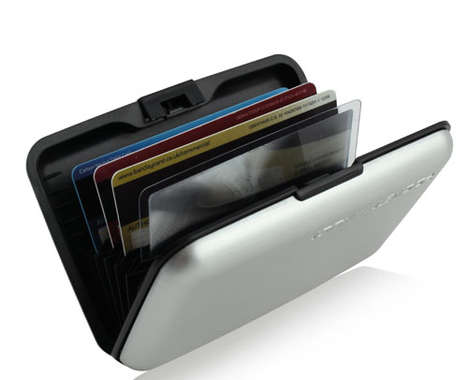 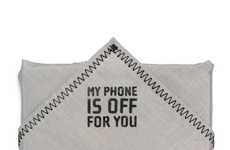 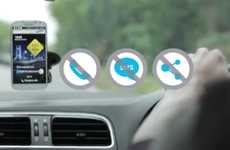 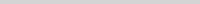 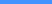 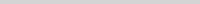 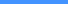 Phone-Blocking Interceptors
The Service-Blocking Phonekerchief Stresses Polite Table Manners
Distraction-Removing Driving Apps
Samsung's Eyes on the Road App Blocks Incoming Calls & Messages
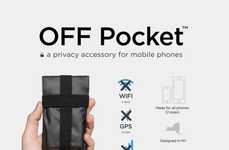 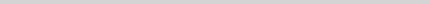 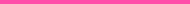 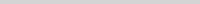 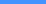 Anti-Surveillance Smartphone Covers
The OFF Pocket Takes Your Phone Off the Grid
Anti-Wireless Theft Wallets
The Pocket Vault Stops RFID Cards From Being Hacked or Stolen
Art & Design
4 Ideas + 36 Related Examples
DEMOGRAPHICS
Popularity
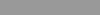 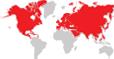 Score:
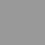 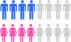 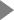 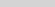 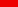 Activity
4.9
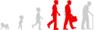 http://www.trendhunter.com/id/260655
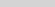 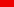 Freshness
Copyright © TrendHunter.com. All Rights Reserved
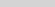 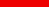 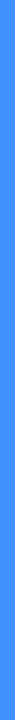 Liberating Tech
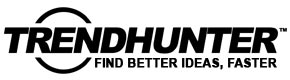 Handsfree gadgets serve a growing consumer need for easy accessibility
Implications - With consumers constantly looking for ways to make aspects of their life as convenient as possible, handsfree gadgets offer clever ways to easily integrate technology into everyday life. The increasing need for multitasking in work and leisure has prompted brands to create items that allow users to engage in other activities. This demonstrates a growing consumer demand for products that allow users to participate in multiple tasks.
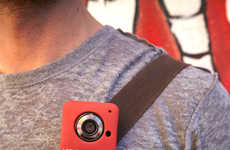 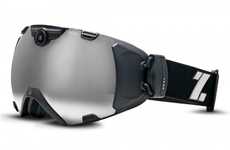 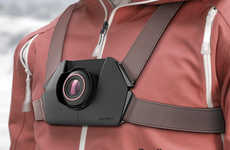 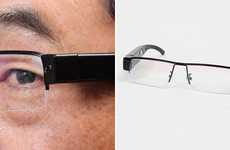 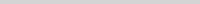 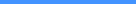 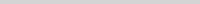 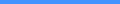 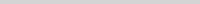 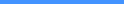 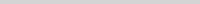 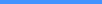 Clip-On Video Cameras
The Looxcie 3 Social Wearable Video Cam Can Easily Clip onto Any Outfit
Vision Recording Eyewear
The iON Goggles Can Capture Everything You See in Stunning HD
Strap-On Sports Cameras
The Evoflow Camera Enables Quality Hands-Free Recording of Your Activities
Camera-Incorporated Spectacles
The Mita Mamma Glasses Record Your Surroundings in High Definition
Camera Cap-Securing Straps
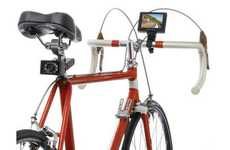 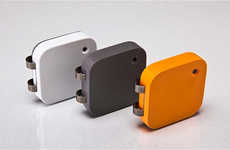 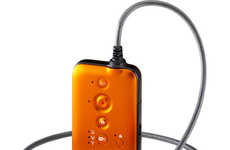 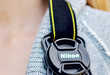 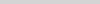 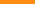 Digital Camera Eyewear
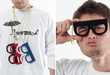 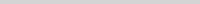 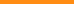 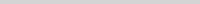 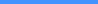 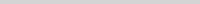 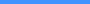 Cycling Safety Surveillance
The Bicycle Rearview Camera Increases Visibility and Safety
Self-Shooting Social Media Cameras
The Memoto Life Logging Camera Captures Every Moment
Hands-Free Video Cameras
The Panasonic HX-A100 Camcorder Captures Everything First-Hand
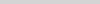 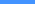 Brainwave-Controlled Cameras
Tech
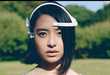 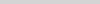 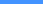 10 Ideas + 90 Related Examples
DEMOGRAPHICS
Popularity
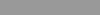 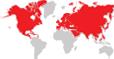 Score:
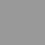 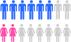 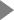 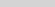 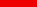 Activity
6.1
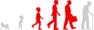 http://www.trendhunter.com/id/227469
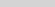 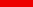 Freshness
Copyright © TrendHunter.com. All Rights Reserved
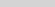 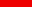 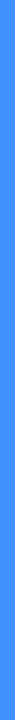 Personal Purification
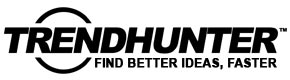 As individual health concerns rise, body-worn purifiers take precedence
Implications - As urban populations rise and pollution levels follow suit, consumer health concerns are seeing a steep incline. Brands are soothing concerns with air purifiers that are designed for the individual, more convenient use, signifying a shift in wearable, personalized technology converged with a desire for holistic health.
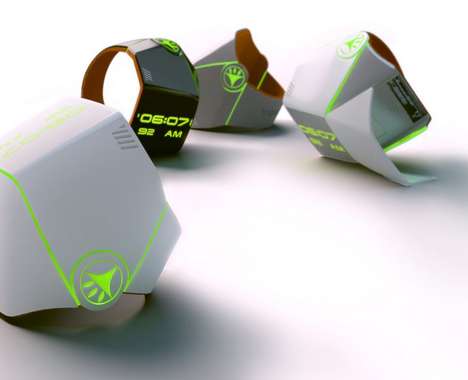 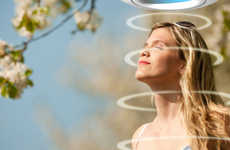 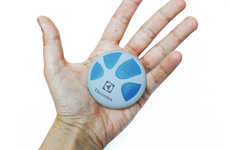 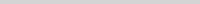 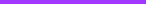 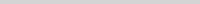 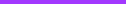 Hovering Halo Air Purifiers
The AirBee Air Filtration System Follows You to Provide Fresh Air
Clean Breathing Brooches
The Electrolux Airpin Continuously Filters the Gases That Surround You
Natural Automotive Air Purifiers
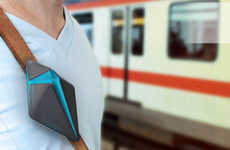 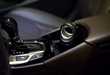 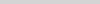 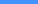 Sleek Air-Purifying Collars
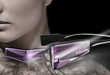 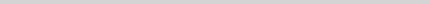 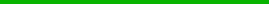 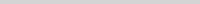 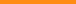 Smell-Capturing Air Cleaners
The Ohita Air Purifier Can Store Smells for Later
Air-Purifying Bracelets
The Hand Tree Creates a Bubble of Clean Air Around You
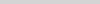 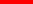 Tech
6 Ideas + 30 Related Examples
DEMOGRAPHICS
Popularity
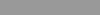 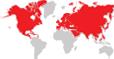 Score:
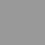 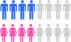 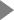 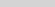 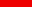 Activity
6.1
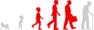 http://www.trendhunter.com/id/241850
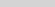 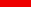 Freshness
Copyright © TrendHunter.com. All Rights Reserved
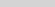 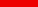 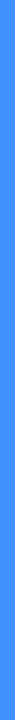 Integrated Audio
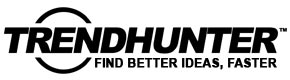 Seeking functionality, consumers turn to audio-embedded fashion for convenience
Implications - While on-the-go tech offers convenience, a desire for greater adaptability prompts the emergence of more integrated forms of technology. Adding everyday functionality to run-of-the-mill music players, consumers are turning to clothing and accessory pieces that seamlessly integrate audio devices, offering a way to incorporate the comfort of technology in a more subtle, accessible manner.
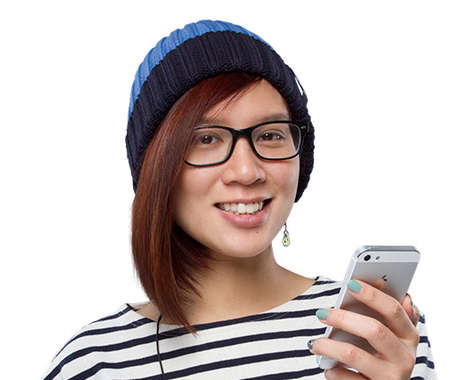 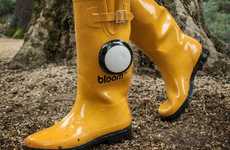 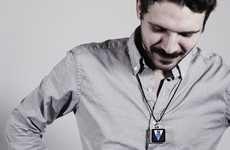 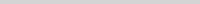 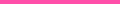 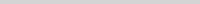 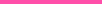 Built-In Speaker Boots
The Bloom FM Bluetooth Wellies Take Singing In the Rain to the Next Level
Customizable MP3 Necklaces
Digems are iPod Nano Accessories that Double as Jewelry
Wireless Beat-Blasting Beanies
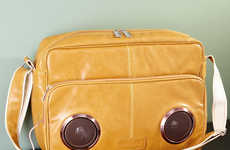 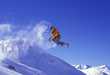 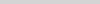 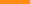 Concealed Smartphone-Holding Shirts
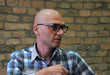 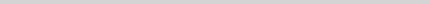 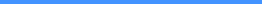 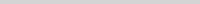 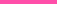 Speaker-Infused Purses
The Speaker Messenger Bag Can Play Your Favorite Tunes While On-The-Go
Headphone-Integrated Hats
The Hi-Hat is a Knitted Toque That Has Built-In Headphones for Easy Use
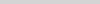 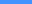 Tech
6 Ideas + 54 Related Examples
DEMOGRAPHICS
Popularity
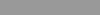 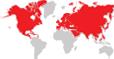 Score:
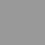 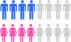 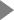 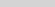 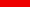 Activity
5.6
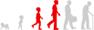 http://www.trendhunter.com/id/248121
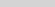 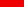 Freshness
Copyright © TrendHunter.com. All Rights Reserved
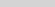 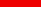 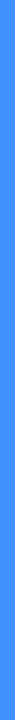 Extreme POV
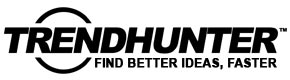 Wearable camera footage is enhanced with adventurous and unexpected viewpoints
Implications - With YouTube and social media encouraging user participation, video documentation is becoming more prevalent, causing a rise in more extreme and unusual video captures. Using devices like GoPro cameras to capture point of view shots of animals and sky-high adventures, these examples speak to a growing desire to record all aspects of life, from the extreme to the mundane.
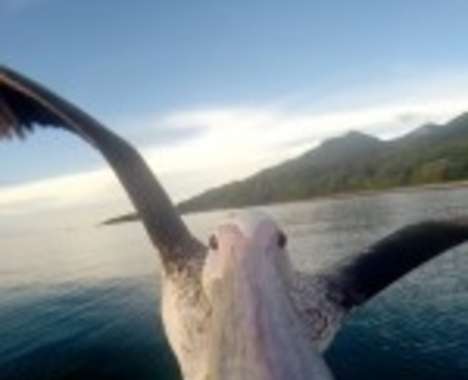 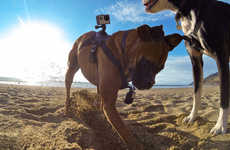 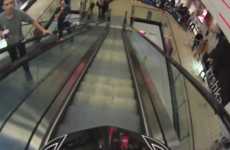 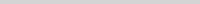 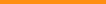 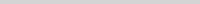 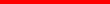 Canine Camera Mounts
GoPro Fetch is a Camera Mount for Dogs That Captures a Dog's Eye View
Epic Mall Stunt Videos
GoPro's Point of View Video Captures an Epic BMX Bike Through a Mall
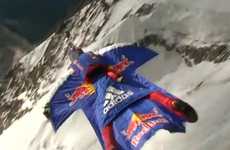 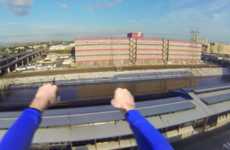 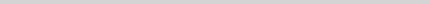 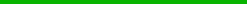 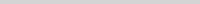 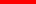 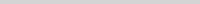 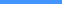 Mountainous Flying Stunts
Valery Rozov Goes Wingsuit Flying at 200km/h Off a Mountain
Superhero Flying POV Videos
With the Help of a GoPro Camera Superman Takes us Flying with Him
Pelican POV Videos
This Stunning Pelican GoPro Video Was Captured in Tanzania
Tech
5 Ideas + 41 Related Examples
DEMOGRAPHICS
Popularity
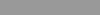 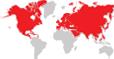 Score:
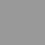 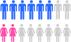 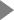 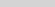 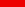 Activity
5.0
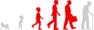 http://www.trendhunter.com/id/258406
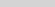 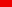 Freshness
Copyright © TrendHunter.com. All Rights Reserved
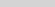 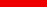 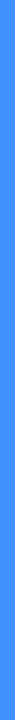 Specialized Spectacle
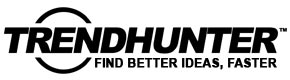 As the demand for wearable tech increases, eyewear tech becomes specialized
Implications - The popularity of Google Glass has piqued consumer interest in eyewear tech, which has resulted in a plethora of brands releasing specialized versions of smart glasses. As the varieties fill niche market segments to reach specific consumers, this shift signifies a preference for hyper-personalized conveniences as opposed to 'one size fits all' solutions.
Virtual Boat Sailing Glasses
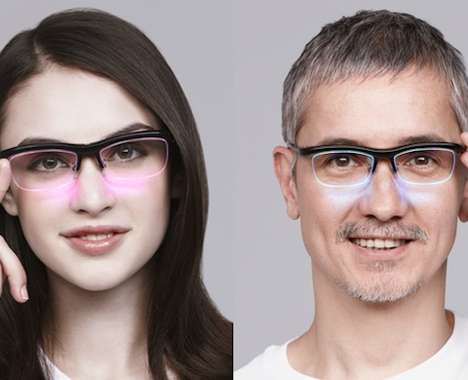 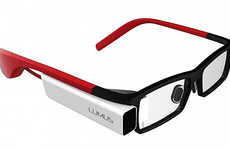 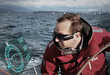 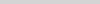 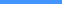 Seasonal Affective Disorder Eyewear
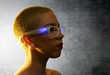 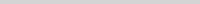 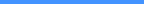 Wearable Tech Glasses
The Lumus DK-40 Will be Google Glasses' Biggest Competitor in 2014
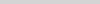 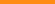 Sci-Fi Smart Glasses
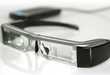 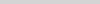 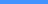 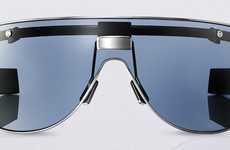 Fashionably Smart Glasses
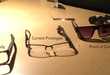 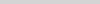 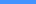 Video-Capturing Eyewear
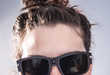 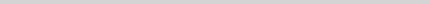 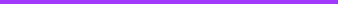 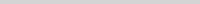 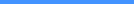 Fatigue-Sensing Glasses
Jin Meme App-Connected Glasses Send Phone Notifications When You're Tired
Phone-Connected Glasses
Fun'iki High Tech Glasses Provide Seamless Smartphone Notifications
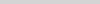 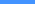 Tech
8 Ideas + 72 Related Examples
DEMOGRAPHICS
Popularity
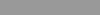 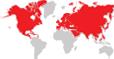 Score:
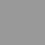 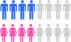 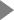 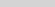 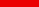 Activity
7.0
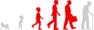 http://www.trendhunter.com/id/256208
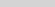 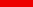 Freshness
Copyright © TrendHunter.com. All Rights Reserved
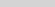 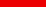 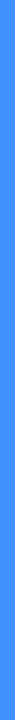 Biometric Capture
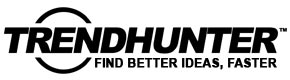 Biometric technology becomes commonplace in wearable cameras and beyond
Implications - Consumers are becoming comfortable with the implementation of biometric technology, which has prompted it to be introduced to the camera market. Utilizing human emotion and brainwaves as a basis to capture footage, this further connects consumers with technology on a basic, interactive level.
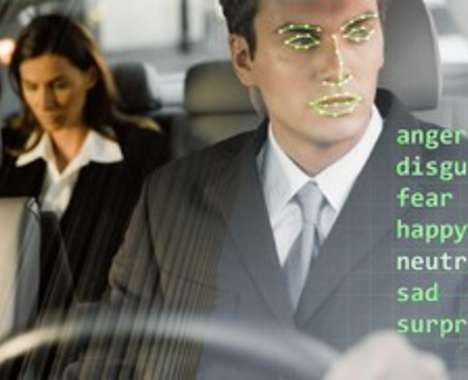 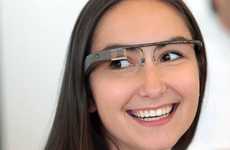 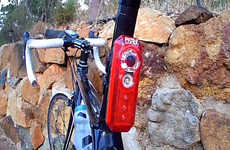 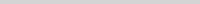 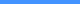 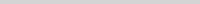 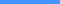 Emotion-Recognizing Smart Glasses
The Emotient App Will Let Google Glass Read Human Emotion
Behavior-Monitoring Bicycle Cameras
The Fly6 Captures the Behavior of People Around the Rider
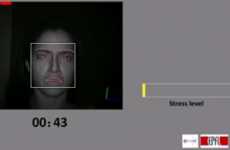 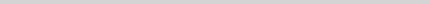 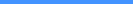 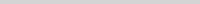 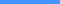 Emotion-Detecting Cameras
Researchers Introduce Emotion-Detecting Camera for Cars
Road Rage-Detecting Cameras
This Technology Uses Cameras to Detect Angry and Irritated Drivers
Tech
4 Ideas + 44 Related Examples
DEMOGRAPHICS
Popularity
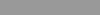 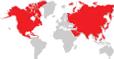 Score:
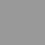 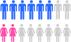 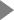 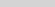 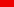 Activity
4.0
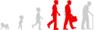 http://www.trendhunter.com/id/256184
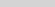 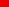 Freshness
Copyright © TrendHunter.com. All Rights Reserved
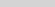 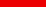 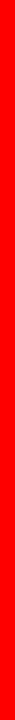 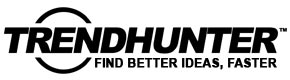 ii. Clustered Lists
Collections of Unique Ideas
Similar to a PRO Trend, each cluster features numerous micro-trends. The main difference is that PRO Trend illuminates a unique consumer insight, but most clusters are larger lists with many examples.   In other words, clusters are more like collections of unique ideas.  Our team and software has created tens of thousands of clusters, which you can track and filter at: TrendHunter.com/dashboard
Copyright © TrendHunter.com. All Rights Reserved
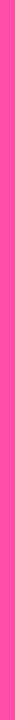 10 Wearable Payment Devices
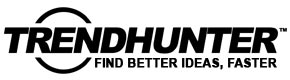 From Digital Payment Jewelry to Credit Card Timepieces
These wearable payment devices make it incredibly easy for consumers to make purchases. Bracelets and watches are accessories that people commonly put on before leaving the house and infusing these items with digital purchasing capabilities adds even more value to them. The 'RumbaTime Perry Go' and 'PayPass' are examples of watches that can be swiped just like a credit card.

By: Laura McQuarrie
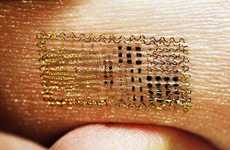 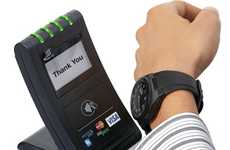 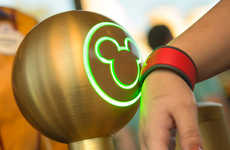 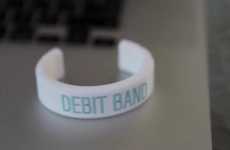 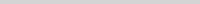 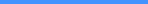 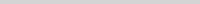 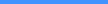 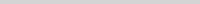 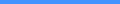 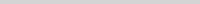 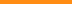 Tattooed Electronic Skin Sensors
These Researchers Developed Tattooable Health Monitoring Sensors
Credit Card Timepieces
LAKS Watch2Pay System Allows for Contactless Payments
Digital Payment Jewelry
The Disneyland Electronic Bracelets Act as a Credit Card
Budget-Saving Bracelets
The Debitband Concept Payment System is a Physical Fiscal Reminder
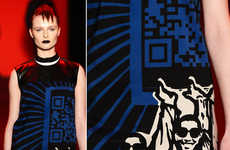 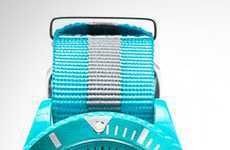 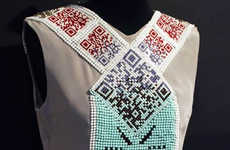 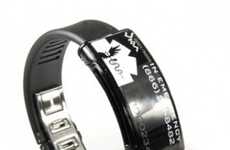 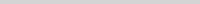 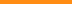 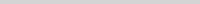 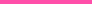 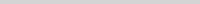 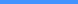 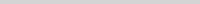 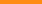 Scannable Couture Gowns
Vivienne Tam Debuted the QR Code Dress in her Fall 2013 Collection
Instant Payment Timepieces
The RumbaTime Perry Go Watch is Wired with Visa
QR Code-Patterned Fashion
Thorunn Arnadottir Integrates Technology with Fashion and Music
Health Payment Bracelets
Vitaband Stores Health Data and Pays Your Medical Bills
Fashion
10 Ideas + 88 Related Examples
DEMOGRAPHICS
Popularity
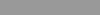 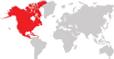 Score:
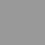 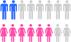 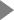 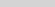 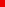 Activity
3.6
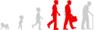 http://www.trendhunter.com/id/208766
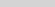 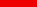 Freshness
Copyright © TrendHunter.com. All Rights Reserved
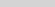 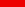 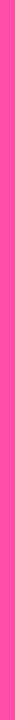 10 Wearable Payment Devices
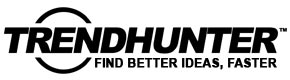 Continued 9 to 10
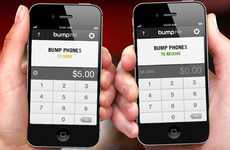 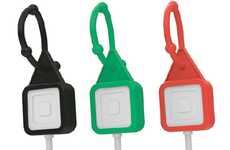 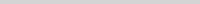 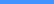 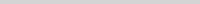 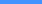 Phone-Tapping Payments
Bump Pay Allows You to Transfer Money to a Friend with a Tap of the Phones
Smartphone Payment Processor Sheaths
The Square Hoodie Keeps Your Square Safe and Nearby
Fashion
10 Ideas + 88 Related Examples
DEMOGRAPHICS
Popularity
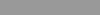 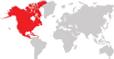 Score:
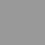 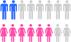 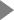 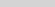 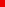 Activity
3.6
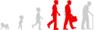 http://www.trendhunter.com/id/208766
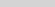 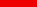 Freshness
Copyright © TrendHunter.com. All Rights Reserved
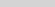 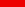 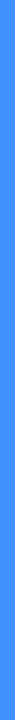 57 Sensational Smartwatch Designs
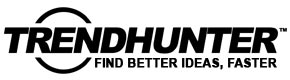 From the New Apple Watches to Acupuncture-Inspired Wrist Bands
At yesterday's Apple 2014 event, Apple Watches were announced alongside the unveiling of the iPhone 6 and iPhone 6 Plus. This exciting revelation of Apple's first foray into wearable technology has been longly anticipated. Compatible with iOS 8, the Apple Watch has a variety of rectangular faces and six different metal band options in addition to features like the 'digital crown' and conversation button.

By: Alyson Wyers
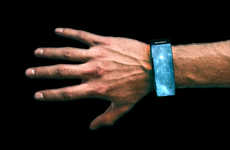 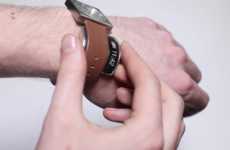 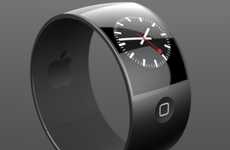 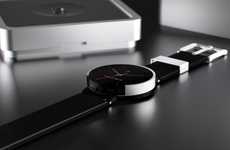 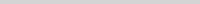 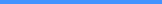 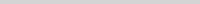 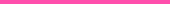 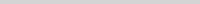 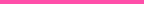 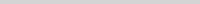 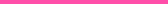 Wrist-Wrapped Smartphones
The Samsung YOUM Smartwatch Has an Expansive 180-Degree Screen
Hi-Tech Watch Accessories
The Glance Watch Accessory Turns Any Watch into a Smartwatch
Cuff-Style Smart Watches
Esben Oxholm's iWatch Concept Anticipates an Inevitably Streamlined Look
Simplified Smartwatches
The Cyclus Watch by Holy Tracks Fitness and Interprets Smartphones
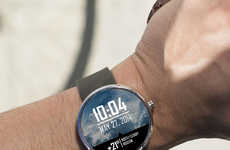 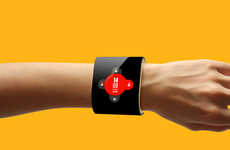 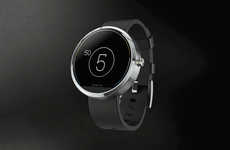 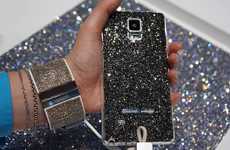 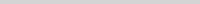 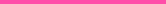 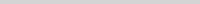 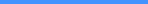 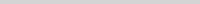 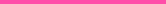 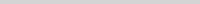 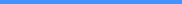 Revolutionary Smartphone Watches
The Arrow Smartwatch is a Timepiece with an HD Camera
7-in-1 Wrist-Worn Gadgets
The LifeHub is a Smartphone, a Projector, a Watch, a Speaker and More
Strikingly Sleek Smartwatches
The Moto 360 Drowns Out the Competition When It Comes to Design
Opulent Wearable Technology
Swarovski for Samsung Collection is Meant for Fashion Mavens
Tech
57 Ideas + 230 Related Examples
DEMOGRAPHICS
Popularity
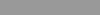 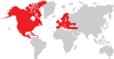 Score:
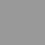 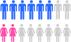 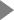 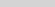 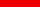 Activity
8.1
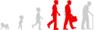 http://www.trendhunter.com/id/259245
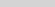 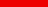 Freshness
Copyright © TrendHunter.com. All Rights Reserved
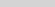 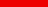 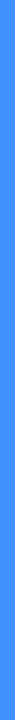 57 Sensational Smartwatch Designs
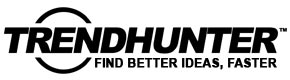 Continued 9 to 16
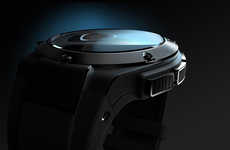 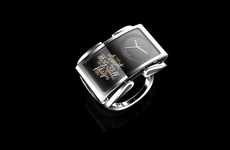 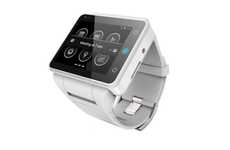 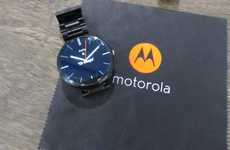 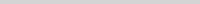 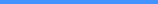 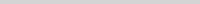 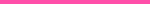 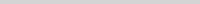 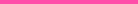 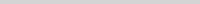 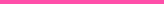 Auto-Inspired Smartwatches
The New Hewlett Packard Smartwatch Looks Impressively Stylish
Elegantly Curved Concept Timepieces
The New Creoir Ibis Smartwatch Concept Has Been Unveiled
Interactive Mobile Timepieces
The Neptune Pine Smartwatch Was Showcased at 2014 CES
Sleek High-Tech Smartwatches
The Moto 360 Smarwatch Blends High-Tech Specs & a Fashionable Design
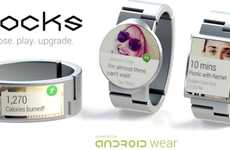 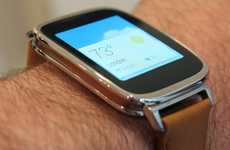 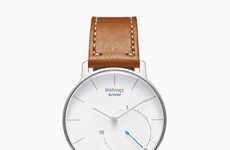 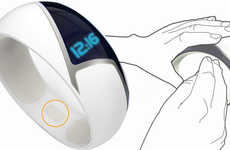 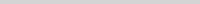 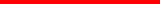 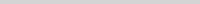 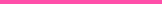 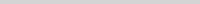 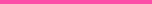 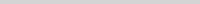 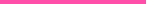 Customizable Smartwatches
Blocks is a Modular Solution for Wearable Technology
Elegant Handcrafted Smartwatches
The Asus ZenWatch Blends Classic Watch Design & Modern Technology
Disguised Hi-Tech Watches
Withings Activite is a Good-Looking Design with Fitness Tracking Options
Armband Hearing Aids
The Close Wristband Translates Sounds into Tangible Vibrations
Tech
57 Ideas + 230 Related Examples
DEMOGRAPHICS
Popularity
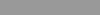 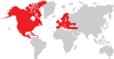 Score:
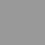 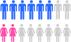 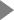 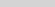 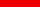 Activity
8.1
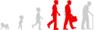 http://www.trendhunter.com/id/259245
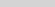 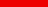 Freshness
Copyright © TrendHunter.com. All Rights Reserved
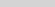 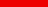 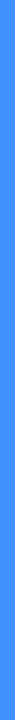 57 Sensational Smartwatch Designs
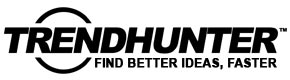 Continued 17 to 24
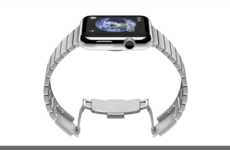 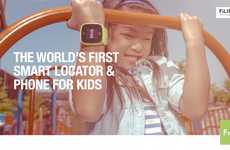 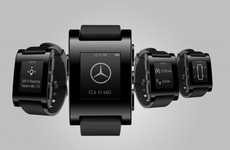 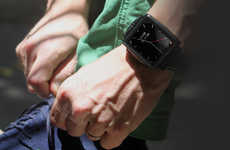 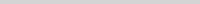 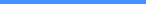 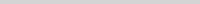 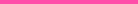 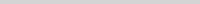 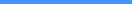 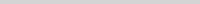 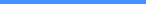 Stylish Versatile Smartwatches
The Apple Watch Comes in Three Models with Six Different Straps
Protective Parent Smartwatches
AT&T Will Offer a Child-Tracking Filip Smartwatch to Customers
Luxury Auto-Synced Smartwatches
The Mercedes Pebble Smartwatch is Synced with Your Car
Interchangeable Smartwatches
The Omate X Connects with both Android and iPhones
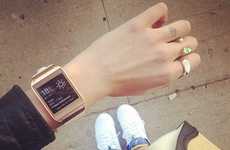 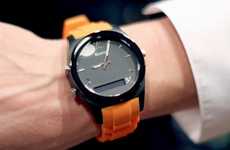 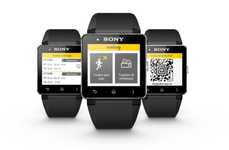 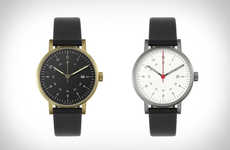 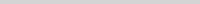 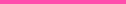 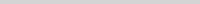 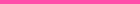 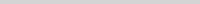 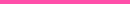 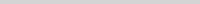 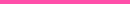 Constantly Connected Wrist Watches
Samsung Galaxy Gear Smartwatch Will Tell You Move Than the Time
Proactively Notifying Smartwatches
The Martian Notifier Smartwatch Looks Like a Regular Watch
Wristwatch Boarding Passes
The Sony SmartWatch 2 Can Function as a Wearable Boarding Pass
Sleek Masculine Watches
The Void V03D Watch is a Clean and Uncomplicated Timepiece
Tech
57 Ideas + 230 Related Examples
DEMOGRAPHICS
Popularity
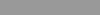 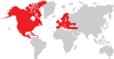 Score:
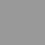 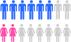 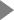 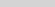 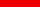 Activity
8.1
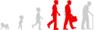 http://www.trendhunter.com/id/259245
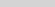 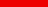 Freshness
Copyright © TrendHunter.com. All Rights Reserved
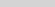 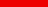 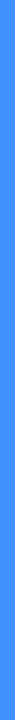 57 Sensational Smartwatch Designs
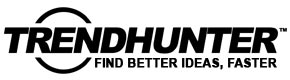 Continued 25 to 32
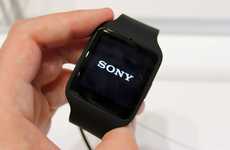 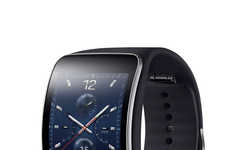 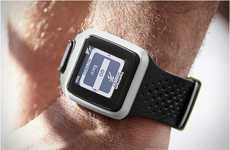 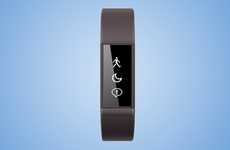 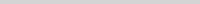 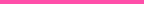 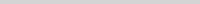 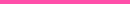 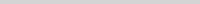 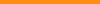 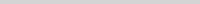 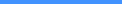 Sporty Smartwatches
The Sony Smartwatch 2  Has a Modern Design and High-Tech Features
Curved 3G Smartwatches
The Samsung Gear S Smarwatch Has a Curved Screen and 3G Connectivity
Sporty Navigational Timepieces
The TomTom Multi-Sport GPS Watch Tracks, Times and Directs Athletes
Fitness-Tracking Smartwatches
The Multitasking Acer Liquid Leap Has a Slender, Jewelry-Like Look
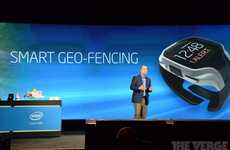 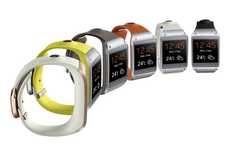 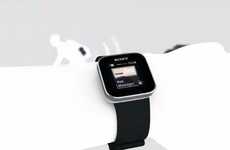 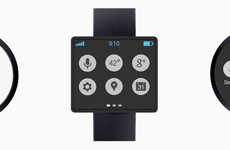 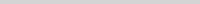 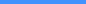 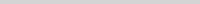 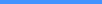 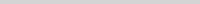 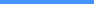 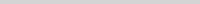 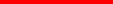 Stunning Self-Sufficient Smartwatches
The Intel Smartwatch Raises Eyebrows at CES 2014
Health-Conscious Smartwatches
The Samsung Galaxy Gear 2 Displays at CES 2014
Stylish Wearable Social Gadgets
The Sony Ericsson SmartWatch Connects You to Your Friends
Search Engine Smartwatches (UPDATE)
More Information was Leaked on the Smartwatch from Google
Tech
57 Ideas + 230 Related Examples
DEMOGRAPHICS
Popularity
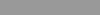 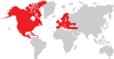 Score:
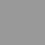 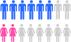 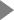 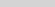 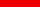 Activity
8.1
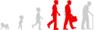 http://www.trendhunter.com/id/259245
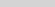 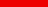 Freshness
Copyright © TrendHunter.com. All Rights Reserved
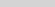 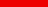 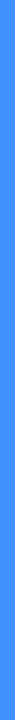 57 Sensational Smartwatch Designs
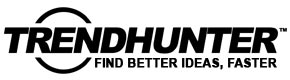 Continued 33 to 40
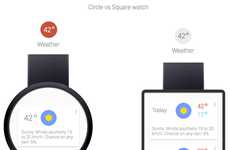 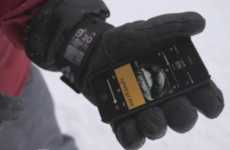 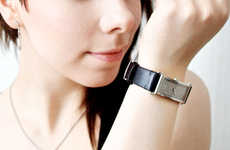 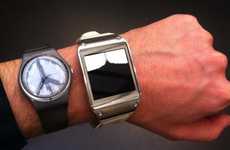 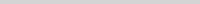 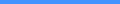 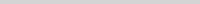 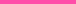 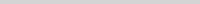 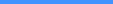 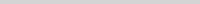 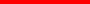 Smartphone-Inspired Watches
The Google Smartwatch is Rumored to Face-Off Samsung and Apple
Pseudo Smartphone Sports Watches
The Dew Motion iStick Playtime Can Take Calls and Send Texts
Voice-Controlled Smartwatches
Speechtrans' Wearable Bluetooth Device is a Phone-Translator Hybrid
Smartwatch Art Exhibits
Aram Bartholl Pushes the Bounds of Modern Art at the Xpo Gallery
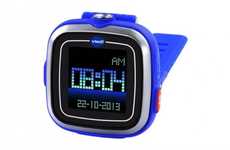 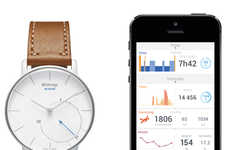 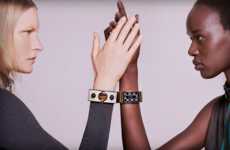 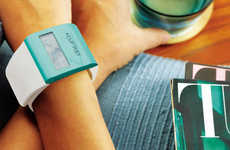 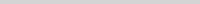 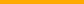 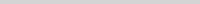 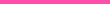 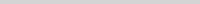 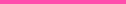 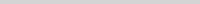 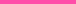 Digital Youth Tracking Timepieces
The VTech Kids' Smartwatch is an Educational Tool
Analogue Activity Watches
The Activité watch is Deceptively High-Tech
Stylish Snakeskin Smartwatches
Intel and Opening Ceremony Unveil Chic Wearable Tech for Women
Accupuncture-Inspired Wristwatches
The Smart Series by Acufirst is Designed to Heal
Tech
57 Ideas + 230 Related Examples
DEMOGRAPHICS
Popularity
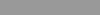 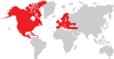 Score:
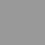 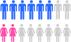 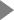 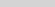 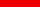 Activity
8.1
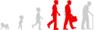 http://www.trendhunter.com/id/259245
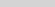 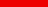 Freshness
Copyright © TrendHunter.com. All Rights Reserved
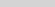 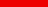 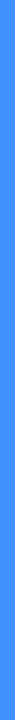 57 Sensational Smartwatch Designs
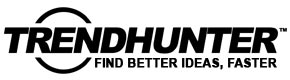 Continued 41 to 48
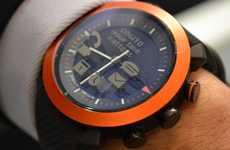 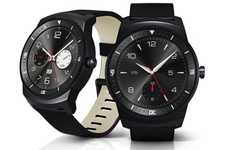 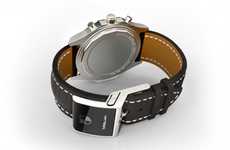 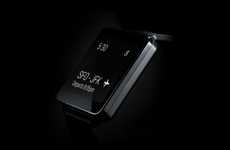 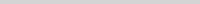 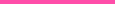 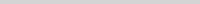 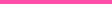 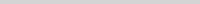 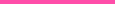 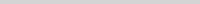 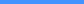 Elegant Minimalist Smartwatches
The Cogito Smartwatch Display Pops Up When You Get a Notification
Circular-Face Smartwatches
The LG G Watch R Has a Round Face and Large Display
Smart Watch Straps
The Modillion Strap Converts Regular Watches into High-Tech Smartwatches
Android-Powered Smartwatches
The LG 'G Watch' Can Be Linked to Android Smartphones and Apps
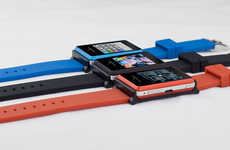 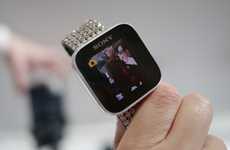 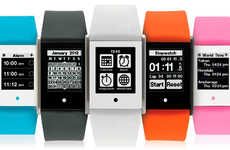 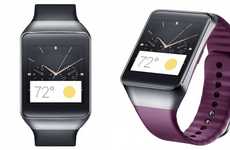 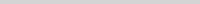 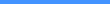 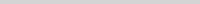 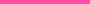 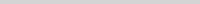 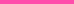 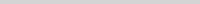 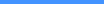 Smartphone-Connecting Wristbands
The MyKronoz ZeWatch & ZeBracelet Make Life a Whole Lot Easier
Waterproof Phone-Synced Watches
Enjoy the Summer with This New Waterproof Sony SmartWatch 2
Compact Multi-Purpose Smartwatches
Phosphor Introduced Its Compact, Multi-Purpose ‘Touch Time’
Trailblazing Smartwatches
The Samsung Gear Live is Samsung's First Android Wear-Based Smartwatch
Tech
57 Ideas + 230 Related Examples
DEMOGRAPHICS
Popularity
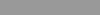 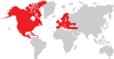 Score:
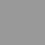 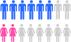 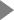 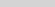 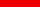 Activity
8.1
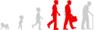 http://www.trendhunter.com/id/259245
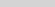 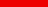 Freshness
Copyright © TrendHunter.com. All Rights Reserved
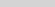 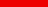 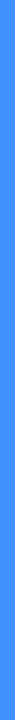 57 Sensational Smartwatch Designs
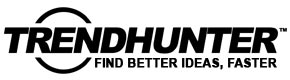 Continued 49 to 56
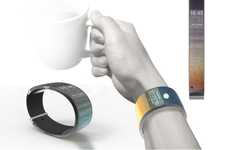 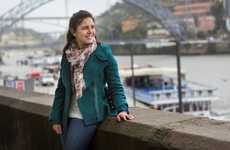 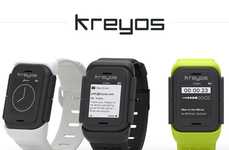 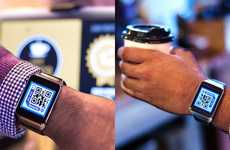 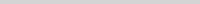 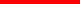 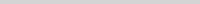 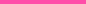 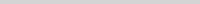 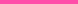 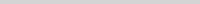 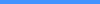 Vivid Virtual Chronographs
The Watch-Me Wearable Device Provides Your Must-Know Info at Hand
Smartwatch-Headset Hybrids
The HeadWatch is a Smartwatch That Can Also be Worn as a Headset
Smartphone-Controlling Watches
The Kreyos Meteor can be Controlled Using Voice and Motion Commands
Wearable Loyalty Card Apps
Rewardle is Now Programmed to Support Android Smartwatch Devices
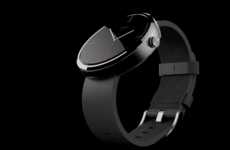 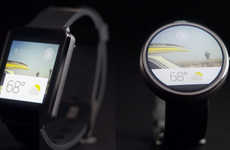 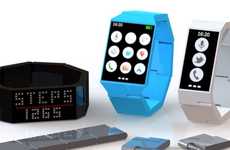 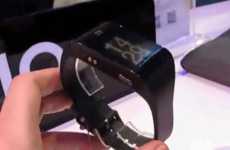 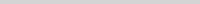 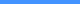 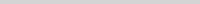 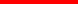 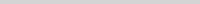 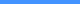 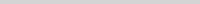 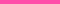 Contemporary Smartphone Watches
Motorola's Smartwatch the Moto360 Combines Past with the Future
Improved Smartwatch Interfaces
The Google Android Wear Provides a Passive Approach to Data Display
Customizable Smart Watches
BLOCKS Smartwatch Modules Allow for Custom Device Creation
Comprehensive App-Enabled Smartwatches
The ZTE Bluewatch Gets its First Showcase at CES 2014
Tech
57 Ideas + 230 Related Examples
DEMOGRAPHICS
Popularity
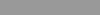 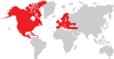 Score:
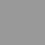 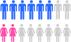 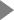 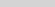 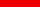 Activity
8.1
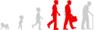 http://www.trendhunter.com/id/259245
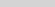 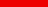 Freshness
Copyright © TrendHunter.com. All Rights Reserved
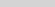 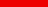 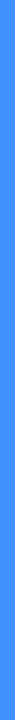 57 Sensational Smartwatch Designs
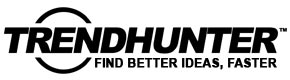 Continued 57 to 57
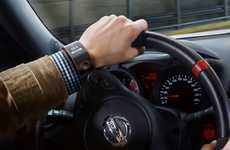 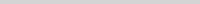 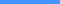 Stat-Tracking Gearhead Timekeepers
The Nismo Watch Lets You Track Lap Times and Heart Rate Data
Tech
57 Ideas + 230 Related Examples
DEMOGRAPHICS
Popularity
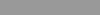 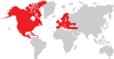 Score:
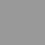 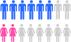 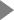 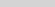 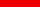 Activity
8.1
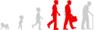 http://www.trendhunter.com/id/259245
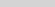 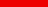 Freshness
Copyright © TrendHunter.com. All Rights Reserved
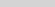 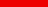 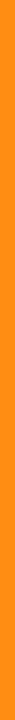 56 Wearable Health Monitors
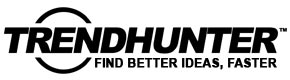 From Ear-Fitted Health Trackers to Intuitive Fitness Trackers
As consumers eagerly await the release of the new iPhone and the incorporation of the Health app to seamlessly stay connected to wearable health monitors, we're seeing a race in the market to deliver the most innovative product yet to be seen. Brands are eagerly delivering innovative products that will help do everything from track weight loss to help keep track of how a bone is healing.

By: Michael Hemsworth
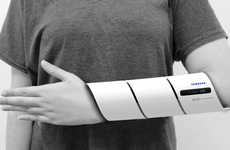 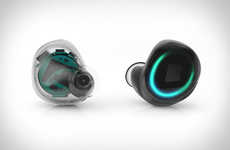 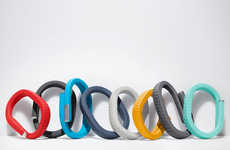 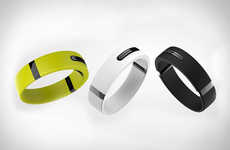 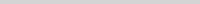 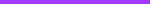 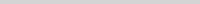 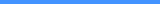 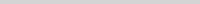 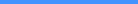 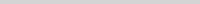 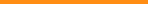 Vibration-Healing Bone Casts
The Samsung U-Cast Device Fits Snugly Like a Blood Pressure Machine
Versatile Smart Earphones
The Dash Smart Earphones Do More Than Just Deliver Music to Your Ears
Health-Conscious Bracelets (UPDATE)
Up by Jawbone Has Been Modified to Better Monitor Daily Life
Customizable Tracker Bracelets
The Reign Activity Tracker Adjusts to Match Your Wrist Size
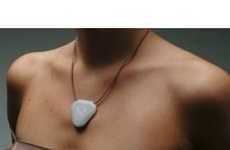 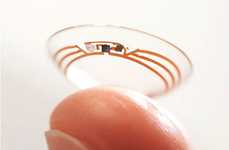 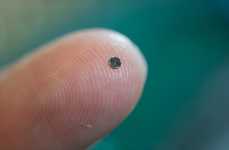 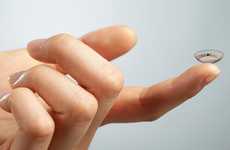 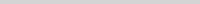 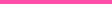 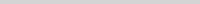 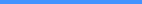 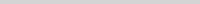 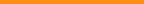 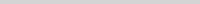 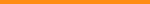 Radiation-Reducing Jewelry
The Q-Link Protection Pendant Saves You From EMF
Hi-Tech Vision-Correcting Gadgets
Google X's Smart Contact Lens is Designed for Diabetes Patients
Life-Saving Microscopic Sensors
This Tiny Chip Sensor Allows Doctors to See Within Your Arteries
Illness-Treating Contact Lenses
The Google Lens Has Amazing Medical Applications
Lifestyle
56 Ideas + 435 Related Examples
DEMOGRAPHICS
Popularity
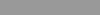 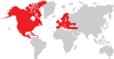 Score:
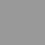 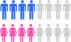 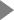 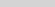 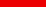 Activity
8.5
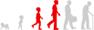 http://www.trendhunter.com/id/257820
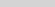 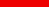 Freshness
Copyright © TrendHunter.com. All Rights Reserved
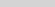 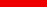 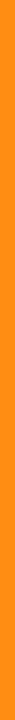 56 Wearable Health Monitors
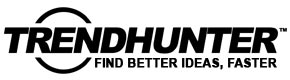 Continued 9 to 16
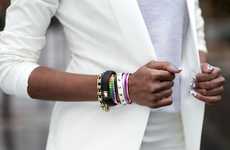 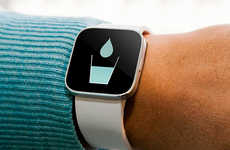 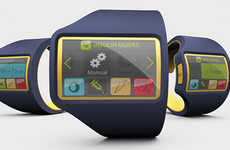 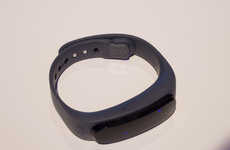 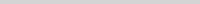 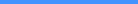 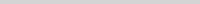 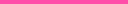 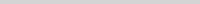 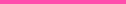 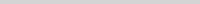 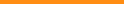 Upscaled Fitness Bracelets
Stay Active in Style with the Rose Gold Nike+ Fuelband
Handy Hydration Watches
The th2O Medical Bracelet is a Constant Reminder of Water Consumption
Children's Health Watches
Diabetes Treatment is a Smart and Simple System to Keep Kids Well
Task-Tracking Fitness Accessories
The Huawei TalkBand is a Handy Headset and Fitness Tracker
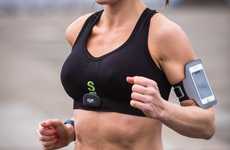 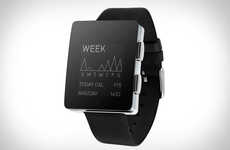 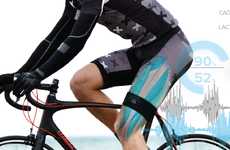 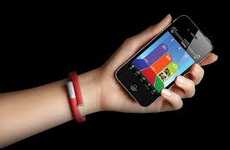 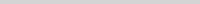 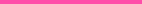 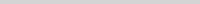 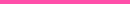 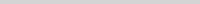 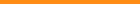 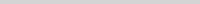 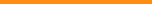 Heart-Monitoring Sports Bras
Sensoria's Fitness Bra Includes Electrodes for Heart Rate Monitoring
Stylish Health-Tracking Bracelets
The Wellograph Watch Receives CES 2014 Design & Innovation Award
Comprehensive Fitness Trackers
The LEO Legband Monitors the Body's Complex Bio-Signals
Active Lifestyle Apps
The UP App by Jawbone Helps Users Eat Better and Get Moving
Lifestyle
56 Ideas + 435 Related Examples
DEMOGRAPHICS
Popularity
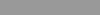 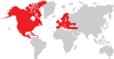 Score:
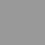 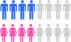 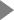 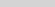 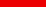 Activity
8.5
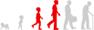 http://www.trendhunter.com/id/257820
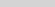 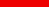 Freshness
Copyright © TrendHunter.com. All Rights Reserved
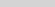 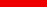 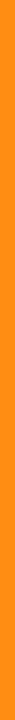 56 Wearable Health Monitors
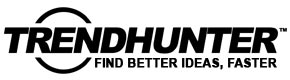 Continued 17 to 24
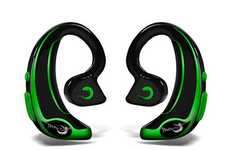 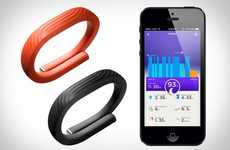 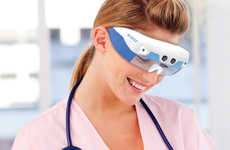 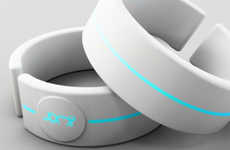 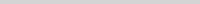 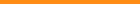 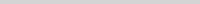 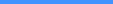 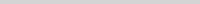 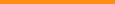 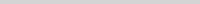 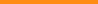 Fitness-Monitoring Headphones
The FreeWavz Earphones Are Perfect for Conscientious Gym-Goers
Updated Health-Tracking Accessories
New Features Make the 'Jawbone Up 24' a Must-Have This Christm
Superman X-Ray Eyewear
The Eyes-On Glasses System by Evena Medical Sees Through Skin
Dehydration-Alerting Sleeves  
Jomi Interactive's Bottle Sleeve Reminds Users to Drink Water
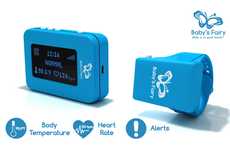 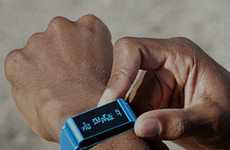 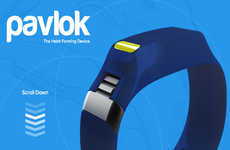 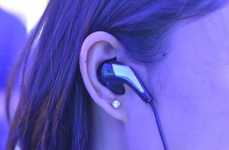 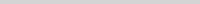 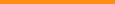 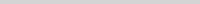 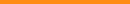 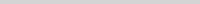 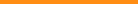 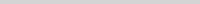 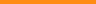 Infant Health-Monitoring Wristbands
The Baby's Fairy Monitors Body Temperature and Vital Signs
Oxygen-Monitoring Fitness Trackers
The Withings Pulse O2 Fitness Tracker Tracks Your Health Level
Pain-Inflicting Fitness Trackers
The Pavlok Habit Forming Device Delivers a Shock of Electricity
Personal Trainer Earbuds
Intel's Smart Earbuds Lead the Race at CES 2014
Lifestyle
56 Ideas + 435 Related Examples
DEMOGRAPHICS
Popularity
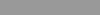 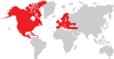 Score:
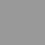 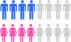 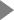 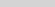 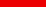 Activity
8.5
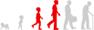 http://www.trendhunter.com/id/257820
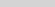 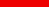 Freshness
Copyright © TrendHunter.com. All Rights Reserved
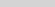 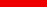 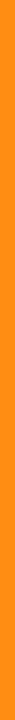 56 Wearable Health Monitors
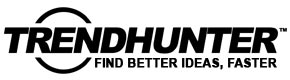 Continued 25 to 32
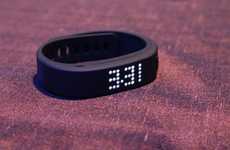 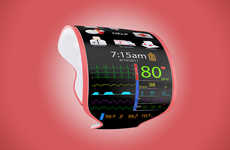 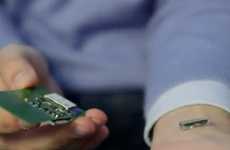 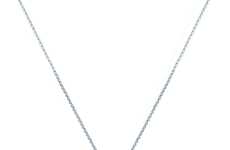 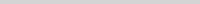 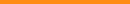 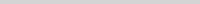 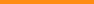 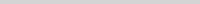 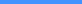 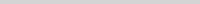 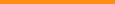 Premium Health Wristbands
The ZTE Grand Band is Shower-Friendly and Packed With Features
Health-Monitoring Maternity Bands
The Pregnancy Pulse Lets You Track Your Baby's Well-Being
Blood-Monitoring Bluetooth Devices
The Fitbit Chip Goes Under the Skin to Track Health Records
Activity-Monitoring Pendants
The Bloom Necklace by Misfit Uniquely Combines Fashion and Technology
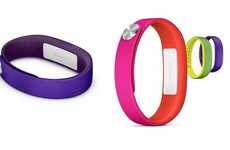 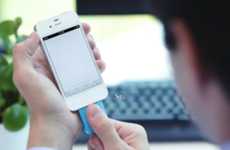 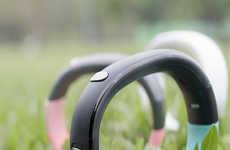 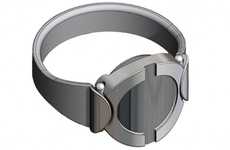 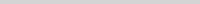 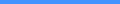 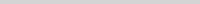 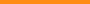 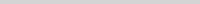 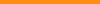 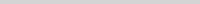 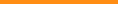 Life-Monitoring Wristbands
The Sony Lifesmart Wristband Was Displayed at CES 2014
Health-Conscious Smartphone Add-Ons
The Zensorium Tinke Tracks Your Body's Metabolic Levels
Emotion-Monitoring Accessories
The W/ME Wristband Aims to Keep You Balanced
Smoking Cessation Wearables
The SmartStop Electronic Gadget Delivers Nicotine Through Your Skin
Lifestyle
56 Ideas + 435 Related Examples
DEMOGRAPHICS
Popularity
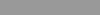 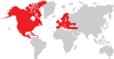 Score:
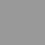 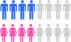 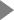 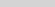 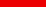 Activity
8.5
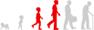 http://www.trendhunter.com/id/257820
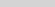 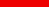 Freshness
Copyright © TrendHunter.com. All Rights Reserved
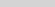 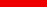 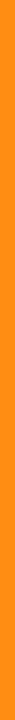 56 Wearable Health Monitors
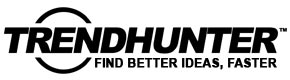 Continued 33 to 40
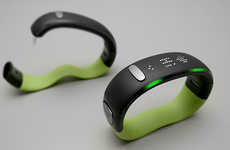 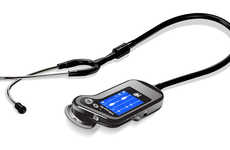 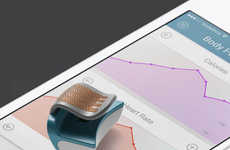 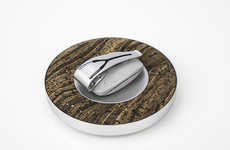 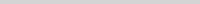 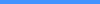 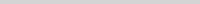 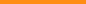 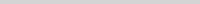 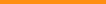 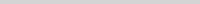 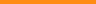 Lifestyle-Motivating Wristbands
This Health-Monitoring Wristband Helps You Meet Your Goals
Digital Heart Defect Detectors
The Digital Stethoscope Will Help Doctors Detect Heart Issues
Ear-Fitted Health Trackers
The FLIP Wearable Medical Device Attaches to Your Ear Like a Small Cuff
Breath-Monitoring Wearables
This Activity Tracker App and Stone is Designated for State of Mind
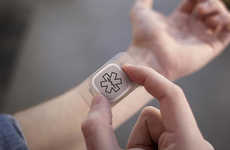 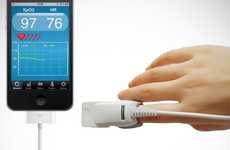 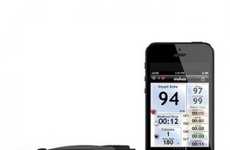 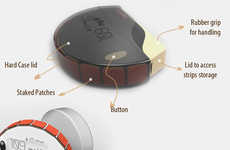 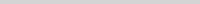 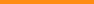 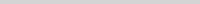 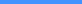 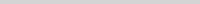 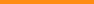 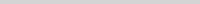 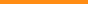 Epileptic Episode Trackers
Dialog by Artefact Helps Monitor and Manage Chronic Seizures
Smartphone Pulse-Monitoring Apps
The iChoice Pulse Oximeter Helps You Monitor Your Body
Workout-Enhancing Heart Monitors
The TICKR Heart Rate Monitor was Revealed at CES 2014
Pain-Free Diabetic Devices
The Krystalin Insulin-Delivery System is Non-Invasive for the Skin
Lifestyle
56 Ideas + 435 Related Examples
DEMOGRAPHICS
Popularity
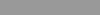 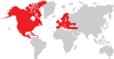 Score:
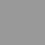 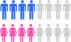 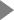 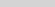 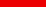 Activity
8.5
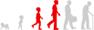 http://www.trendhunter.com/id/257820
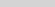 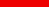 Freshness
Copyright © TrendHunter.com. All Rights Reserved
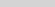 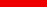 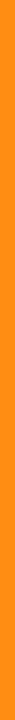 56 Wearable Health Monitors
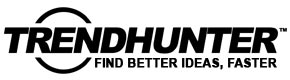 Continued 41 to 48
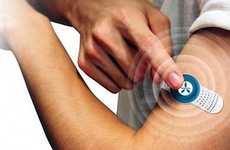 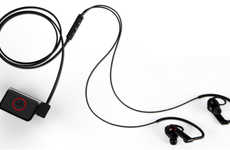 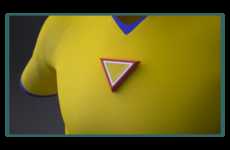 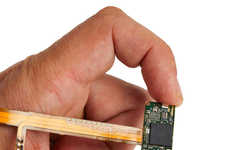 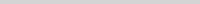 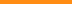 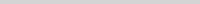 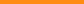 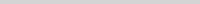 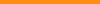 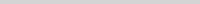 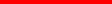 Electric Voltage Bandaids
The Shock Tech Bandage is an Alternative Pain Management Method
Heart Rate-Tracking Earphones
The LG Lifeband Earphones Keep Track of The Heart Racers at CES 2014
Intuitive Fitness Trackers
The LifeTip Wearable Fitness Trackers Help Get You Into Shape
DIY Health Trackers
The Samsung Simband Prototype Ushers in an Open Platform for Designers
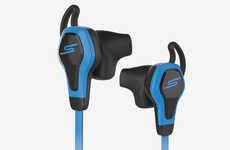 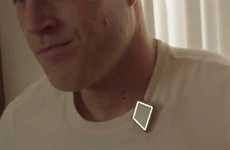 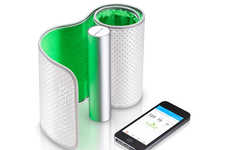 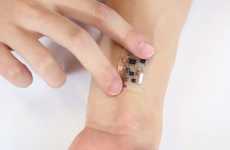 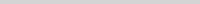 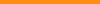 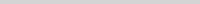 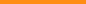 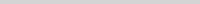 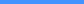 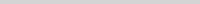 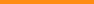 Fitness-Monitoring Headphones
The BioSport Headphones are Perfect for Training and Working Out
Motion-Monitoring Wearable Clips
The Kiwi Wearable Tech Clip Monitors Daily Movement and Calories
Wireless Health-Tracking Systems
The Withings Wireless Blood Pressure Monitor Debuted at 2014 CES
Health-Monitoring Electronic Patches
John Rogers Creates a Commercial Stick-On Circuit Board
Lifestyle
56 Ideas + 435 Related Examples
DEMOGRAPHICS
Popularity
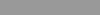 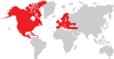 Score:
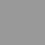 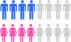 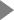 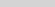 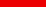 Activity
8.5
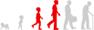 http://www.trendhunter.com/id/257820
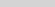 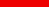 Freshness
Copyright © TrendHunter.com. All Rights Reserved
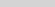 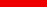 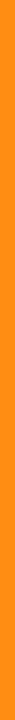 56 Wearable Health Monitors
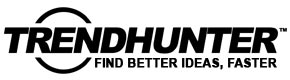 Continued 49 to 56
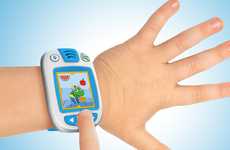 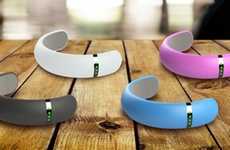 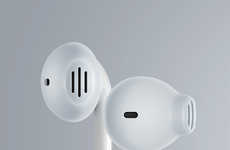 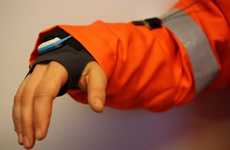 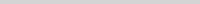 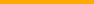 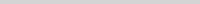 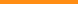 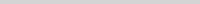 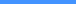 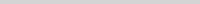 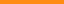 Juvenile Smart Watches
The Leap Band is Getting Kids More Active Outside the Home
Ankle Sock Sport Sensors
The Sensoria Fitness Tracker is a Health Gadget Worn on the Foot
Heartbeat-Sensing Earbuds
Rumor Has it the New Apple Earbuds Will Be Your In-Ear Doctor
Temperature-Sensitive Outerwear
ColdWear is Making an Smart Jacket for Workers in the Arctic
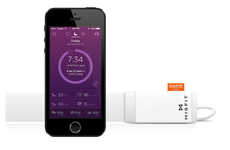 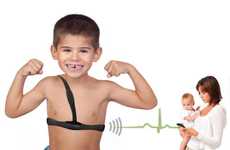 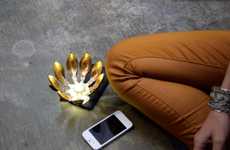 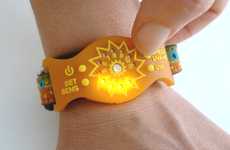 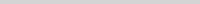 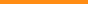 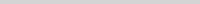 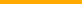 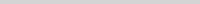 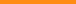 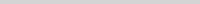 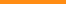 Integrated Sleep Tracker Systems
The Misfit Beddit and Shine Give a Well-Rounded Look at Health
Wearable Epileptic Devices
RTI International Seizure Detector Texts Guardian When Episode Occurs
App-Connected Meditation Flowers
The Lotus Digital Flower Blossoms Only When Brainwaves Are Still
UV-Monitoring Solar Wristbands
The SunFriend UV Wristband Monitors Solar Activity So You Can Play
Lifestyle
56 Ideas + 435 Related Examples
DEMOGRAPHICS
Popularity
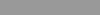 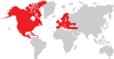 Score:
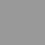 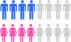 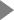 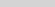 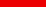 Activity
8.5
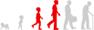 http://www.trendhunter.com/id/257820
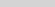 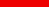 Freshness
Copyright © TrendHunter.com. All Rights Reserved
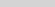 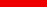 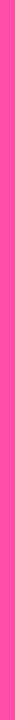 39 Tech Jewelry Designs
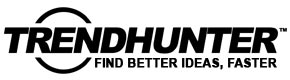 From Illuminating Smartphone Rings to Smartphone-Connected Jewelry
Wearables are clearly here to stay as seen with these tech jewelry products that place smartphone control onto your finger or put digital storage into your earrings. Perhaps it seems a bit ostentatious or unnecessary to have tech jewelry, but what we're seeing is a distinct rise in the ways that consumers are opting to digitize unexpected aspects of their lifestyle.

By: Michael Hemsworth
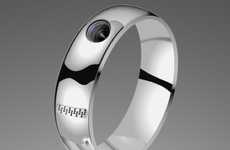 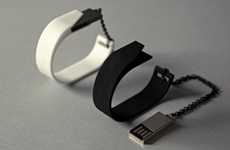 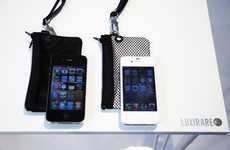 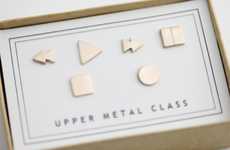 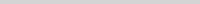 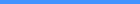 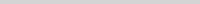 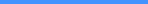 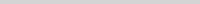 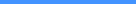 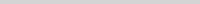 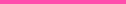 Finger-Worn Telephones
Ring Phone by Shan Chen Puts Friends at Your Fingertip
USB-Embedded Bracelets
Vilnvixn Intelligent Accessories Ensure That Data Storage is Always Handy
Smartphone-Oriented Jewelry
The 'iPhone Wallet Necklace' Holds Cell Phones
Digitally-Themed Jewelry
The Upper Metal Class 'Control Earrings' Mimic Coverter Features
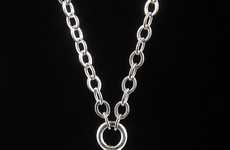 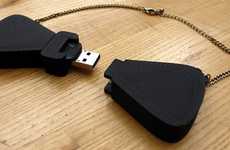 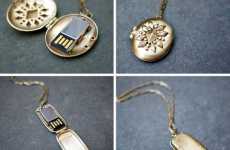 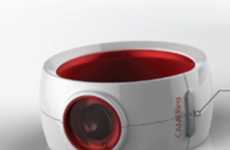 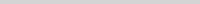 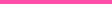 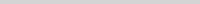 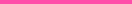 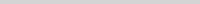 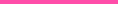 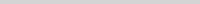 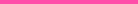 Apple-Branded Accessories
Computer Key Jewelry by Creative Dexterity is Stylishly Nerdy
Dressy Data-Storing Accessories
The USBowtie is a Dapper Piece of Memory Stick Jewelry
Delicate Flash Drive Necklaces
These USB Lockets by Emily Rothschild are Intricate and Practical
Jeweled Spy Cams
Catch People in the Act with a Subtle Camera Ring
Fashion
39 Ideas + 392 Related Examples
DEMOGRAPHICS
Popularity
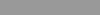 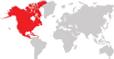 Score:
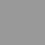 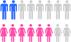 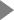 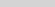 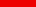 Activity
7.4
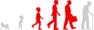 http://www.trendhunter.com/id/257757
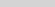 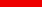 Freshness
Copyright © TrendHunter.com. All Rights Reserved
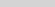 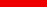 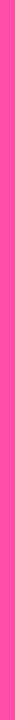 39 Tech Jewelry Designs
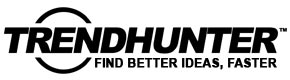 Continued 9 to 16
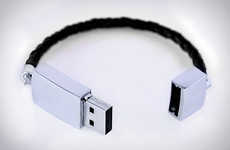 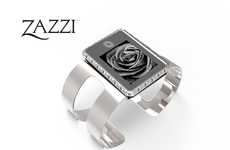 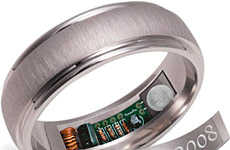 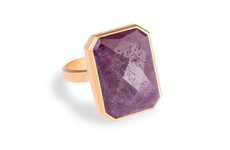 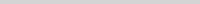 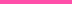 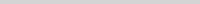 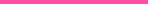 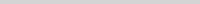 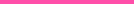 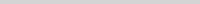 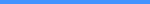 Wearable Memory Sticks
The USB Leather Braided Bracelet Will Keep Info Stylishly Safe
Smartphone-Connected Jewelry
Zazzi Jewelry Relays Phone Notifications and Alerts on Its Display
Temperature-Changing Notification Rings
These Remember Rings Can Remind You of Important Dates
Illuminating Smartphone Rings
The Ringly Ring Flashes When Your Smartphone Receives a Call
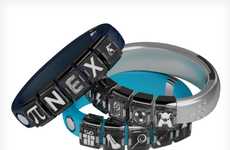 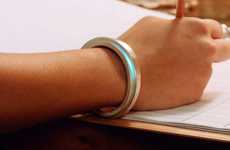 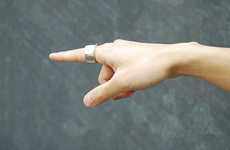 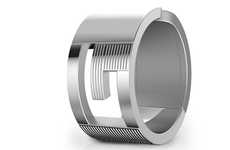 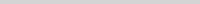 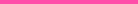 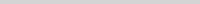 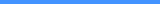 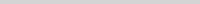 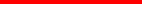 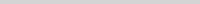 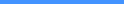 Hi-Tech Charm Bracelets
The Nex Band is a Cross Between a Pandora Bracelet and a Fuelband
Smartphone-Connected Cuffs
Beacon & Lively's Smart Bracelet Has LEDs & Vibrating Indicators
All-Controlling Hi-Tech Jewelry
Ring by Logbar Inc. Boasts Gesture Control and Home Automation
NFC-Enabled Jewelry
The GEAK Ring Unlocks Phones with a Light Touch
Fashion
39 Ideas + 392 Related Examples
DEMOGRAPHICS
Popularity
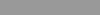 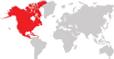 Score:
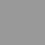 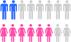 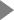 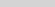 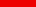 Activity
7.4
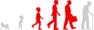 http://www.trendhunter.com/id/257757
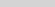 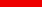 Freshness
Copyright © TrendHunter.com. All Rights Reserved
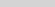 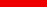 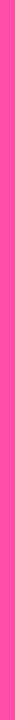 39 Tech Jewelry Designs
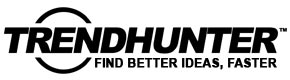 Continued 17 to 24
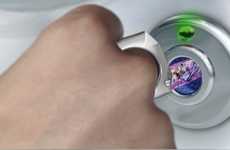 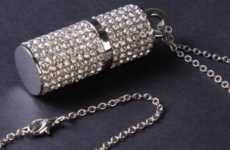 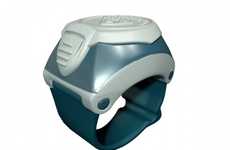 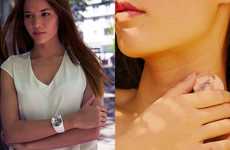 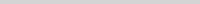 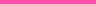 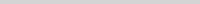 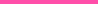 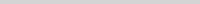 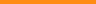 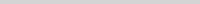 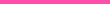 Espionage Jewelry
The OpenMe Crystal Ring Unlocks Secrets Behind Your Door
Crystallized USB Jewelry
These Rhinestone-Covered Necklace Pen Drives are Flashy Memory Sticks
High-Tech Safety Jewelry
MyRingGuard Sends Distress Signals to Contacts in Emergencies
Fragrance-Encapsulating Accessories
The Obo Paris Perfume Jewelry Lets You Reapply On the Go
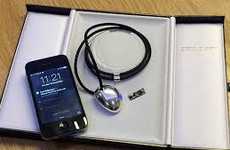 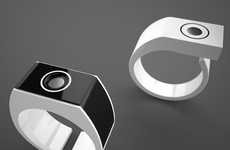 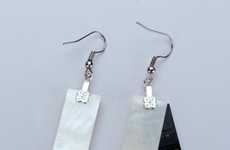 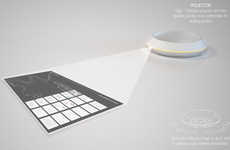 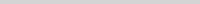 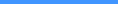 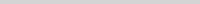 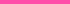 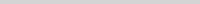 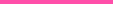 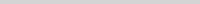 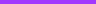 Interconnected Smartphone Jewelry
The Bluetooth Smart Jewelry by CSR Makes Technology Feminine
UV Ray Rings
'Marcus' from Julien Bergignat Monitors the Effects of the Sun on Your Skin
Spy-Worthy USB Jewelry
These Stylish USB Earrings Can Secretly Stash Confidential Information
Hi-Tech Wrist Accessories
The Mini Projector Bangle Brings Media into the Hand of the Modern Woman
Fashion
39 Ideas + 392 Related Examples
DEMOGRAPHICS
Popularity
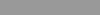 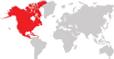 Score:
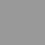 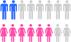 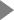 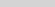 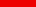 Activity
7.4
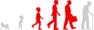 http://www.trendhunter.com/id/257757
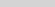 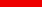 Freshness
Copyright © TrendHunter.com. All Rights Reserved
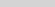 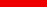 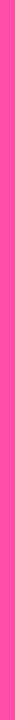 39 Tech Jewelry Designs
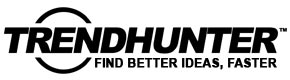 Continued 25 to 32
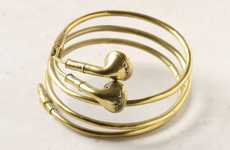 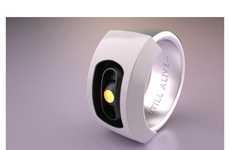 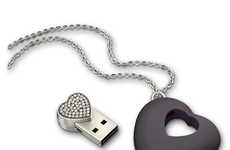 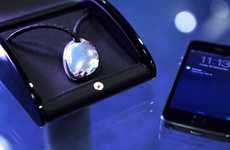 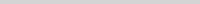 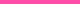 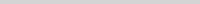 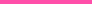 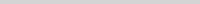 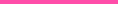 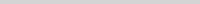 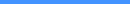 Golden Headphone Jewelry
The Earbuds Bracelet Seems Modeled After the Apple Product
Evil Artificial Intelligence Accessories
The GLaDOS Ring is Perfect for Portal Super-Fans
USB Jewelry
Swarovski USB Heart Necklace is a Fashionable Hi-Tech Gadget
Smartphone Necklace-Projecting Gadgets
These Necklace Projectors Put the Future in Your Hands
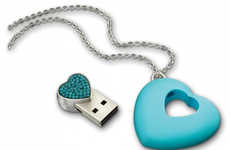 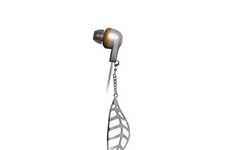 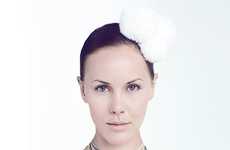 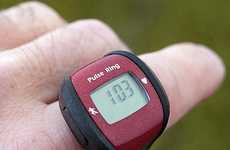 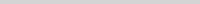 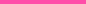 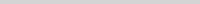 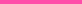 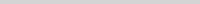 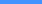 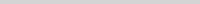 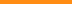 Elegant Hard Drive Necklaces
The Swarovski USB Necklaces Are Electronically-Minded
Hybrid Bejeweled Earbuds
These Jeweled Earbuds by MAXIGA Let You Listen to Music in Style
Plug-In Pendants
The Kahler MyLife USB Necklace is an Electronically Enhanced Accessory
Pulse-Reading Jogging Jewelry
The Sport Pulse Ring is a Heart-Monitoring Jogging Accessory
Fashion
39 Ideas + 392 Related Examples
DEMOGRAPHICS
Popularity
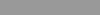 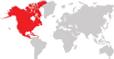 Score:
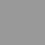 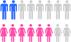 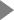 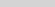 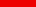 Activity
7.4
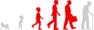 http://www.trendhunter.com/id/257757
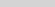 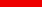 Freshness
Copyright © TrendHunter.com. All Rights Reserved
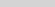 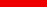 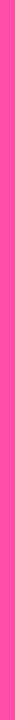 39 Tech Jewelry Designs
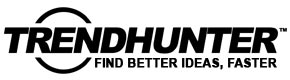 Continued 33 to 39
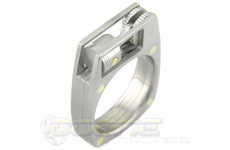 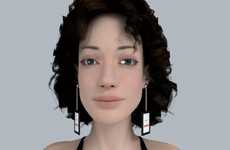 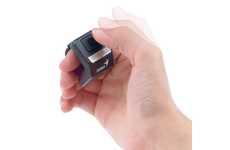 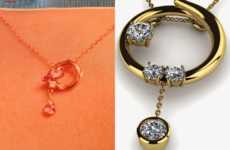 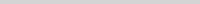 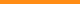 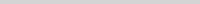 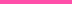 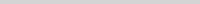 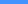 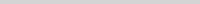 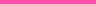 Piston-Comprised Rings
This Titanium Piston Ring is an Ideal Gift for Engine-Loving Valentines
High Tech Video Earrings
These Prototypes from MJ McLaren Play a Variety of Videos from Your Ears
Jewelry Computer Peripherals
The Genius Ring Mouse Puts Control Entirely on Your Thumb
Custom 3D Printed Jewelry
American Pearl's Quick Casting Process Can Replicate Lost Heirlooms
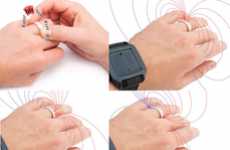 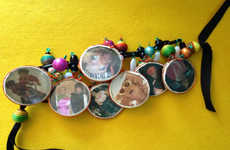 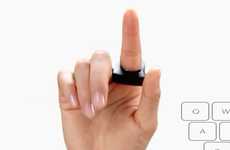 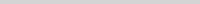 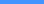 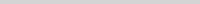 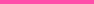 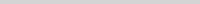 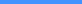 Ring-Ruled Cell Phones
The Nokia Nenya Controls Your Mobile With the Twist of a Finger
Selfie Photo Jewelry
MAD's 'Shall We Selfie Together' Workshop Turns Selfies into Jewelry
Untouchable Ring Technologies
Nod Gesture Control Rings Eliminates the Need for Remote Controls
Fashion
39 Ideas + 392 Related Examples
DEMOGRAPHICS
Popularity
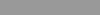 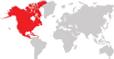 Score:
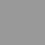 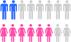 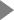 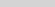 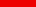 Activity
7.4
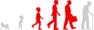 http://www.trendhunter.com/id/257757
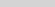 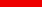 Freshness
Copyright © TrendHunter.com. All Rights Reserved
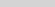 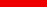 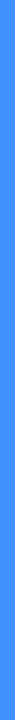 26 Smart Clothing Technology Finds
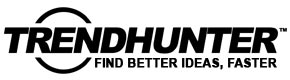 From Epilepsy-Tracking Shirts to Wearable Defibrillators
We're living in a time when the concept of smart clothing technology is no longer foreign; with wearable technologies becoming commonplace and gadgets like smartphones and tablets being ubiquitous, the movement towards a completely smart outfit is becoming a reality.The need for connectivity has shifted to areas not before explored, which is having positive impacts on a variety of different verticals.

By: Michael Hemsworth
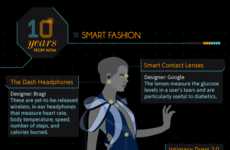 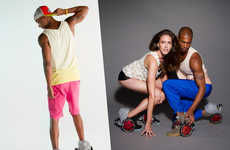 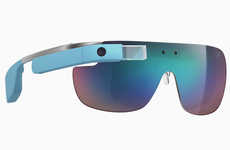 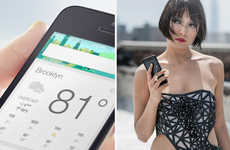 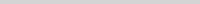 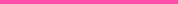 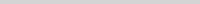 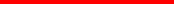 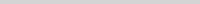 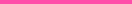 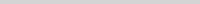 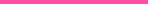 Futuristic Fashion Infographics
eBay Fashion Explores the Future of Fashion in This Graphic
Smart Electric Skates
The ACTON R RocketSkates by Peter Treadway is the First of Its Kind
Virtual Designer Glasses
The Made for Glass Collection by DVF Dresses Up Google Glasses
Smartphone-Connected Corsets
'X.Pose' is a Piece of Fashion Integrated with Smartphone Data
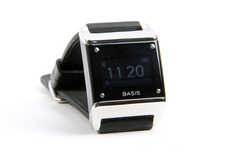 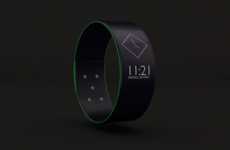 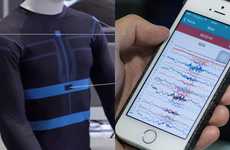 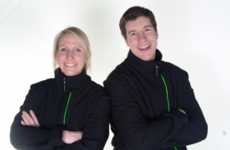 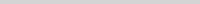 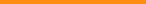 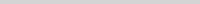 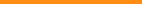 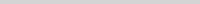 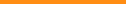 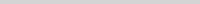 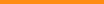 Heart Rate-Tracking Watches
The Basis Band and App is a Convenient Health Monitor
Holistic Health Trackers
This Smartband is Designed to Measure Wearers' Well-Being at All Times
Epilepsy-Tracking Shirts
This Top is About Detecting Epileptic Seizures and Collecting Data
Lighted Smart Running Clothes
The Glowfaster Jacket by Simon Weatherall Monitors Progress
Tech
26 Ideas + 261 Related Examples
DEMOGRAPHICS
Popularity
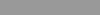 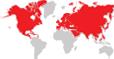 Score:
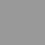 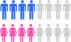 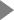 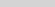 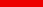 Activity
8.2
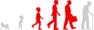 http://www.trendhunter.com/id/255892
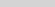 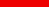 Freshness
Copyright © TrendHunter.com. All Rights Reserved
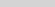 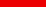 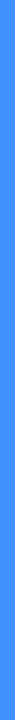 26 Smart Clothing Technology Finds
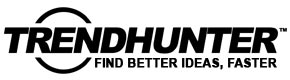 Continued 9 to 16
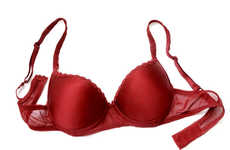 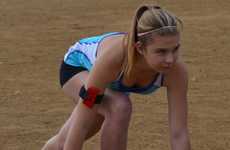 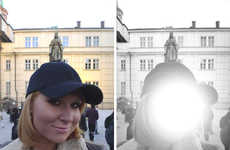 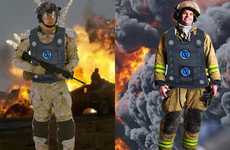 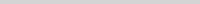 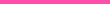 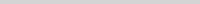 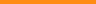 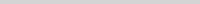 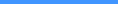 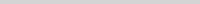 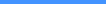 Anxiety-Tracking Underwear
The Stress-Monitoring Bra by Microsoft Research Pinpoints Moodswings
Wearable Athletic Speed Trackers
The XBand Speed Pro Tracks Athlete Speed, Agility & Other Data
Camera-Resistant Headwear
This ‘Justice Cap’ is an LED Baseball Cap that Blocks Cameras
Obstacle-Alerting Apparel
The Eyeronman Haptic Vest Warns Wearers of Potentially Dangerous Objects
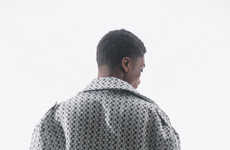 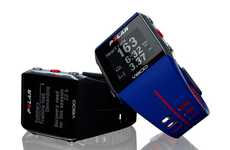 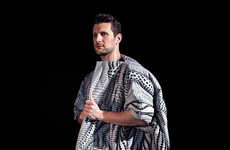 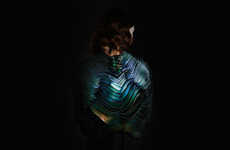 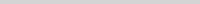 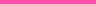 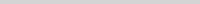 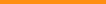 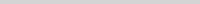 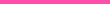 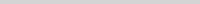 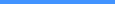 Tech-Integrated Streetwear
The Elaine Lui Graduate Collection Featured LED-Lit Garments
Athletic Tracking Timepieces
The Polar V800 Triathlon Watch Was Revealed at 2014 CES
Signal-Blocking Coats
Coop Himmelb(l)au Develops the Jammer Coat
Color-Changing Fabric Ink
This Wind-Reactive Ink Was Developed by Lauren Bowker.
Tech
26 Ideas + 261 Related Examples
DEMOGRAPHICS
Popularity
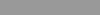 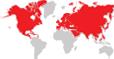 Score:
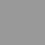 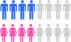 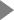 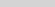 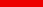 Activity
8.2
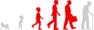 http://www.trendhunter.com/id/255892
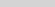 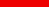 Freshness
Copyright © TrendHunter.com. All Rights Reserved
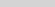 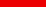 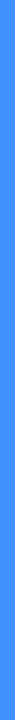 26 Smart Clothing Technology Finds
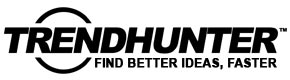 Continued 17 to 24
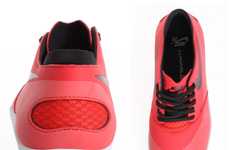 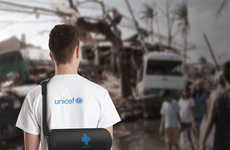 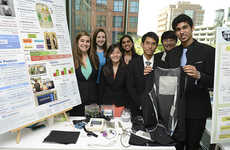 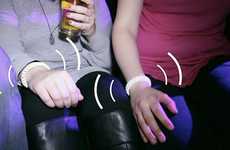 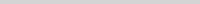 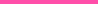 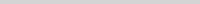 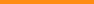 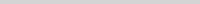 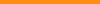 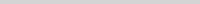 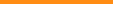 Flexible Skate Shoes
The Nike SB Lunar One Shot Shoe is a Skateboarder's Dream Shoe
Hi-Tech Medical Bags
Kyuho Song's Concept Life Bag Combines Medicine and Portable Technology
Wearable Defibrillators
The Heart Attack Vest by Johns Hopkins Students Prevents Episodes
Assault-Averting Wearables
The Vive Wristband Keeps You Safe in Drunken Social Situations
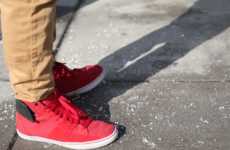 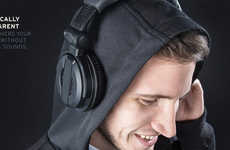 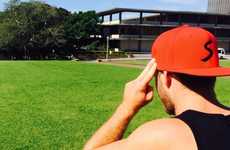 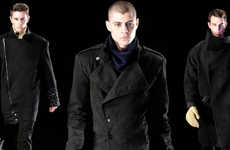 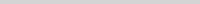 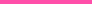 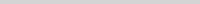 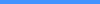 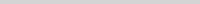 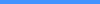 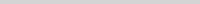 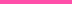 Subtle Smartphone Shoes
The ‘SuperShoes’ Tickle Your Feet to Communicate Smartphone Functions
Speaker Material Sweatshirts
This High Tech Hoodie From BetaBrand is for Sound Professionals
Bluetooth Baseball Caps
The Snaptrax Baseball Cap Connects With Your Smartphone Via Bluetooth
Trackable Bluetooth-Enabled Fashion
Asher Levine Used Bluetooth-Enabled Chips to Track Garments
Tech
26 Ideas + 261 Related Examples
DEMOGRAPHICS
Popularity
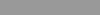 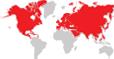 Score:
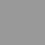 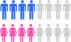 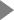 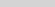 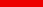 Activity
8.2
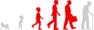 http://www.trendhunter.com/id/255892
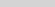 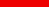 Freshness
Copyright © TrendHunter.com. All Rights Reserved
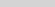 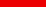 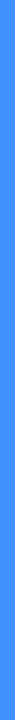 26 Smart Clothing Technology Finds
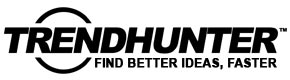 Continued 25 to 26
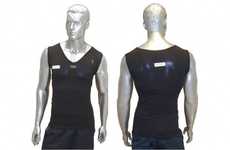 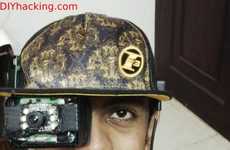 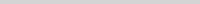 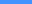 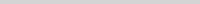 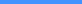 Health-Tracking Tees
The Chronious Project Smart T-Shirt Keeps Tabs on Medical Conditions
Inexpensive Augmented Reality Headsets
The Smart Cap Can Be Built Using Easily Available Parts
Tech
26 Ideas + 261 Related Examples
DEMOGRAPHICS
Popularity
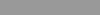 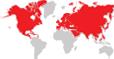 Score:
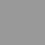 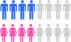 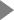 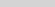 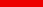 Activity
8.2
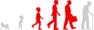 http://www.trendhunter.com/id/255892
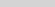 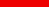 Freshness
Copyright © TrendHunter.com. All Rights Reserved
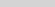 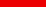 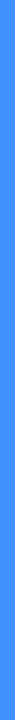 62 Tech-Friendly Gloves
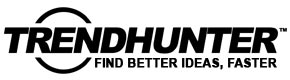 From Wearable Air Texting Gloves to Bluetooth Telephone Mittens
Wearing mittens can make handling your mobile devices and gadgets quite difficult, but these tech-friendly gloves have all been designed with tech-savvy features, making them the ideal winter accessory.With smartphones and mobile devices increasingly advancing toward more touchscreen technology, being able to use your hands to navigate and control features is key.

By: Tana Makmanee
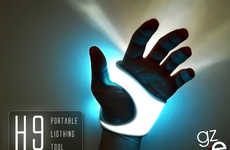 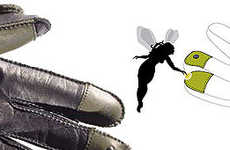 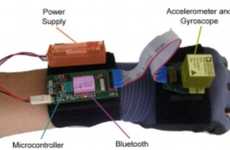 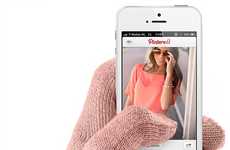 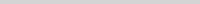 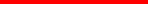 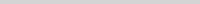 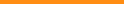 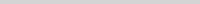 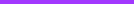 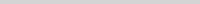 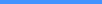 Innovative Luminous Gloves
The H9 Portable Lighting Tool Can Be Worn Conveniently on the Palm
Gadget Friendly Gloves
iTWYF Stylus Gloves Enable All-Weather Electronic Use
Wearable Air Texting Gloves
The Airwriting Texting Device Lets Users Write Without a Surface
Techy Touch Sensitive Mitts (UPDATE)
The Mujjo 2012/2013 Touchscreen Gloves Keep Hands Texty Warm
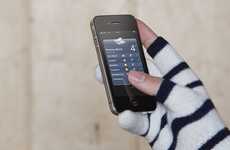 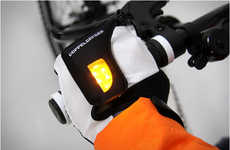 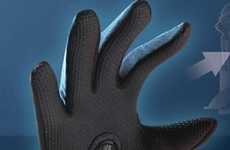 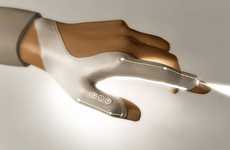 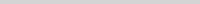 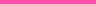 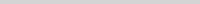 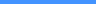 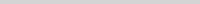 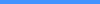 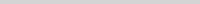 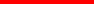 Smart Fingerless Mittens
The Etre 'Touchy' Gloves are Compatible with Devices
Nocturnal Light-Alerting Gloves
LED Bike Lights are Infused into Gloves for Added Safety
Magical Sci-Fi Gloves
 'The Force Glove' Will Teach Kids About Magnets in a Fun Way
Glowing Gloves
Fibre Optic Flashlight Gloves from Tilen Sepic
Tech
62 Ideas + 348 Related Examples
DEMOGRAPHICS
Popularity
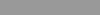 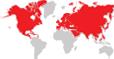 Score:
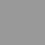 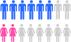 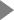 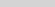 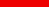 Activity
6.7
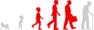 http://www.trendhunter.com/id/219587
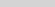 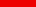 Freshness
Copyright © TrendHunter.com. All Rights Reserved
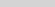 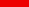 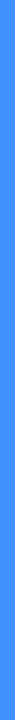 62 Tech-Friendly Gloves
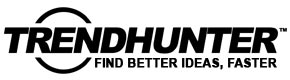 Continued 9 to 16
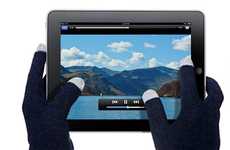 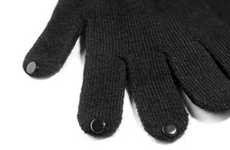 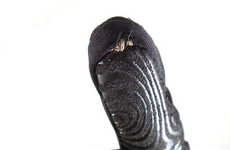 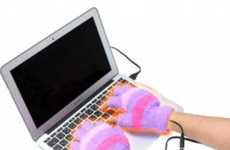 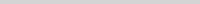 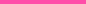 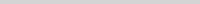 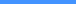 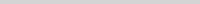 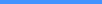 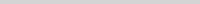 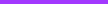 Tech-Savvy Winter Wear
Stay in 'Touch' with Your Apple Products with the FIVEPOINT Gloves
Touchscreen-Friendly Apparel
Dots Gloves for iPhone, iPod
iPod Friendly Winter Gear
DIY Touchscreen Gloves Are Simple and So Convenient
USB-Powered Gloves
USB Heated Mittens Make It Impossible to Avoid Work
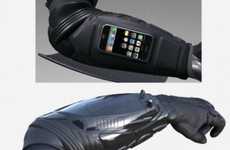 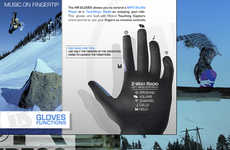 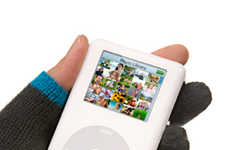 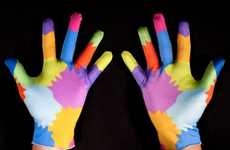 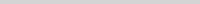 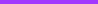 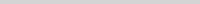 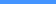 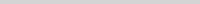 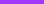 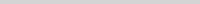 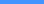 Armored Smartphone Cases
The ArmStar BodyGuard iPhone Dock Stuns Would-Be Crooks
Communication Via Fingertip
HR Burton Gloves Provide Music, Phone for Snowboarders
Winter Mits For Gadget Addicts
The Etre Touchy Gloves
Motion Sensor Mittens
These Colorful Lycra Gloves Use a Gesture-Based Computer Interface
Tech
62 Ideas + 348 Related Examples
DEMOGRAPHICS
Popularity
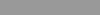 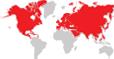 Score:
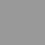 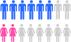 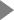 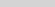 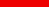 Activity
6.7
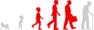 http://www.trendhunter.com/id/219587
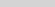 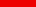 Freshness
Copyright © TrendHunter.com. All Rights Reserved
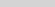 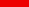 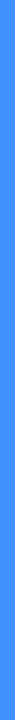 62 Tech-Friendly Gloves
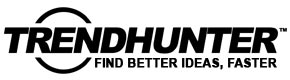 Continued 17 to 24
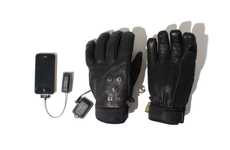 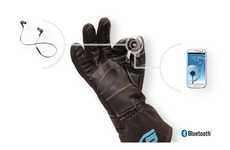 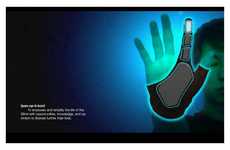 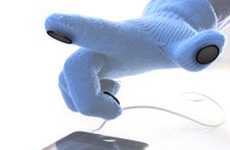 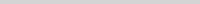 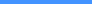 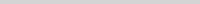 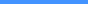 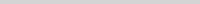 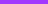 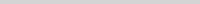 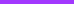 MP3 Gadget Control Mitts
Gear up for the Winter with the Burton Mix Master Gloves
Wireless Controller Hand Warmers
BEARTek Gloves Let You Command Mobile Devices Using Hand Gestures
Transmuting Multimedia Gloves
The 'Panopticon' Device Will Read to You Aloud
Conductive Fingertip Clips
The Quirky Digits Glove Pins are Touchscreen-Friendly in Frigid Temps
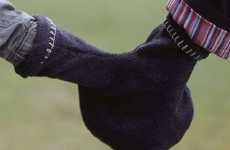 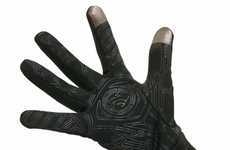 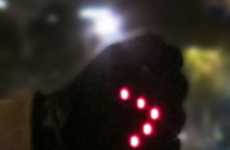 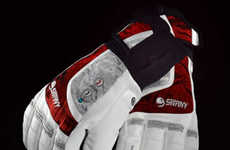 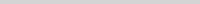 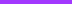 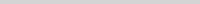 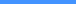 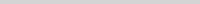 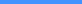 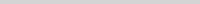 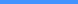 Hand Warmer Built for Two
Glovers
Winter-Ready Gadget Gloves
The North Face E-tip Keeps Your Hands Warm and Touchscreen Accessible
Turn Signal Mittens
The Early Winter Night Biking Gloves Keep Bikers Safe
Hands-Free Cell Phone Gloves
Swany g.cell Snowboard Phone
Tech
62 Ideas + 348 Related Examples
DEMOGRAPHICS
Popularity
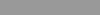 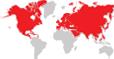 Score:
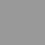 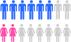 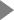 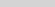 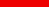 Activity
6.7
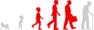 http://www.trendhunter.com/id/219587
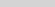 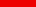 Freshness
Copyright © TrendHunter.com. All Rights Reserved
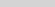 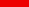 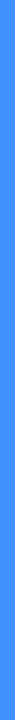 62 Tech-Friendly Gloves
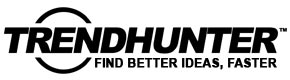 Continued 25 to 32
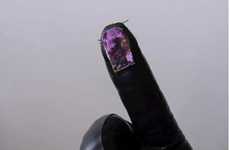 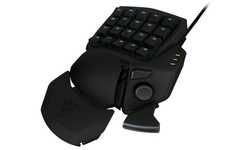 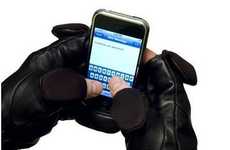 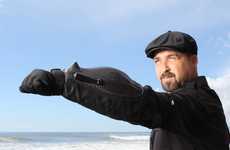 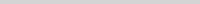 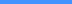 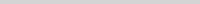 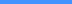 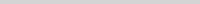 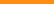 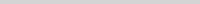 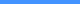 Touchscreen-Friendly Mitts
TapCaps Adhesive Glove Tips Improve Winter Phone Use
Complex Gaming Gloves
The Razer Orbweaver Allows for One-Handed Navigation During Gameplay
Mobile Device Gloves
Freehands for Cold-Weather Texting
Self-Defense Gloves
The Bodyguard by David Brown Will Help You Fight off Unwanted Attacks
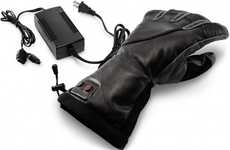 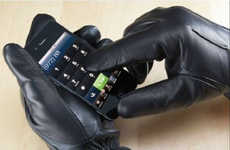 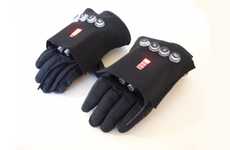 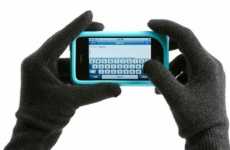 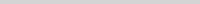 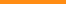 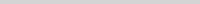 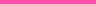 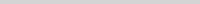 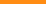 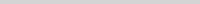 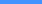 Heat-Regulating Gauntlets
The Chaval Response XRT Gloves Responds to the Temperature of the Hands
Vegan-Friendly Tech Gloves
These Faux Leather Gloves Allow Touchscreen Use with Warmth
Networking Safety Gloves
Frontline Gloves are Designed to Help Firefighters Communicate
Hyper Functional Tech Mitts
The Touchscreen Agloves are Made with Special Silver Yarn
Tech
62 Ideas + 348 Related Examples
DEMOGRAPHICS
Popularity
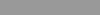 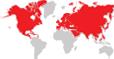 Score:
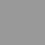 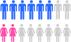 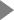 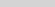 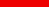 Activity
6.7
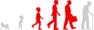 http://www.trendhunter.com/id/219587
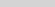 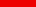 Freshness
Copyright © TrendHunter.com. All Rights Reserved
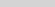 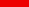 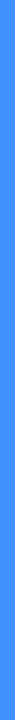 62 Tech-Friendly Gloves
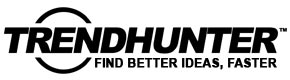 Continued 33 to 40
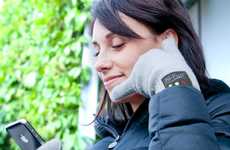 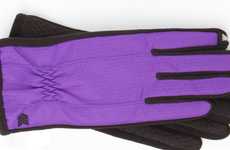 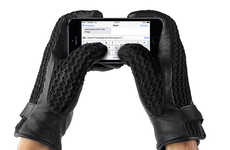 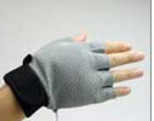 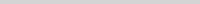 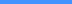 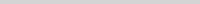 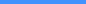 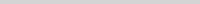 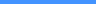 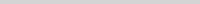 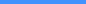 Bluetooth-Enabling Mitts
High-Call Gloves Will Keep Your Hands Warm This Winter
Gadget-Friendly Winter Gloves
Isotoner SmarTouch Touch Screen-Compatible Gloves
Cozy Tech-Friendly Gloves
The Leather Crochet Touchscreen Gloves by Mujjo are Stylishly Practical
Hot Mittens
USB Heated Gloves Offer Warmth While You Type
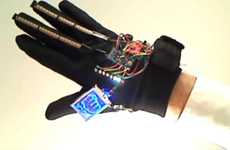 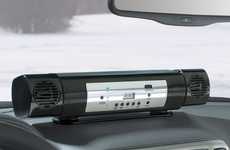 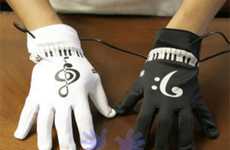 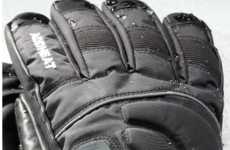 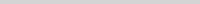 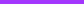 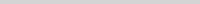 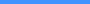 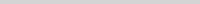 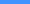 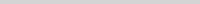 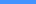 Rock Paper Scissors Gloves
Steve Hoefer Creates the Ultimate Way to Play With Yourself
Dashboard Winter Warmers
Avoid Being in a Freezing Vehicle with the Car Interior Preheater
Marvelous Melodious Mitts 
These Electronic Piano Gloves Will Have You Rocking Out Everywhere
Hot Hand Mittens
The Ultimate Rechargeable Heated Gloves Keep Your Hands Warm for Hours
Tech
62 Ideas + 348 Related Examples
DEMOGRAPHICS
Popularity
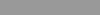 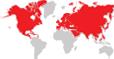 Score:
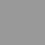 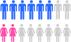 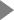 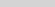 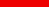 Activity
6.7
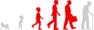 http://www.trendhunter.com/id/219587
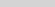 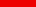 Freshness
Copyright © TrendHunter.com. All Rights Reserved
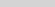 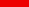 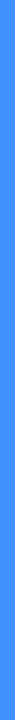 62 Tech-Friendly Gloves
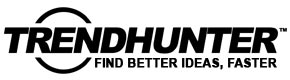 Continued 41 to 48
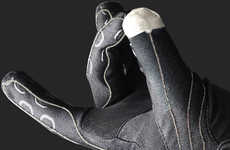 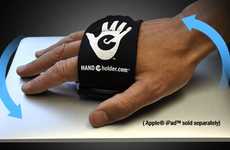 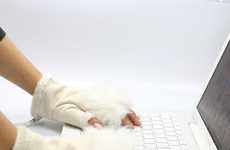 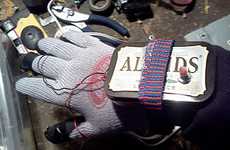 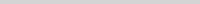 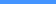 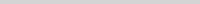 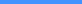 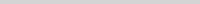 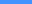 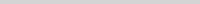 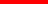 Gaming Gloves
The Peregrine Gaming Glove has Video Gamers Rejoicing
Handy Tablet Gloves
Turn Your Palm into an iPad Stand with the Hand-E-Holder
Geek Mittens
Thanko USB Warm Gloves Will Keep Your Hands as Hot as Your Blog
Crime-Fighting Mitts
Techno-Holics' Tazer Gloves Make Superheroes Out of Citizens
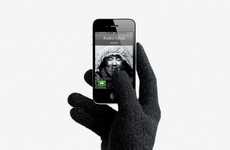 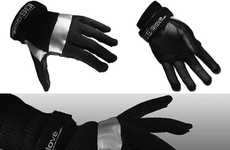 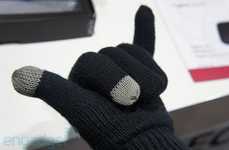 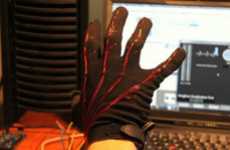 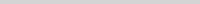 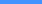 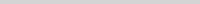 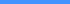 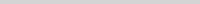 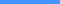 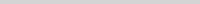 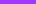 Subtle Tech Mitts
The Mujjo Touchscreen Gloves Weave Silver-Coated Nylon Knit Throughout
Sophisticated Finger-Tracking Gloves
The IGS-Glove Makes Capturing Hand Movement Easier Than Ever
Bluetooth Telephone Mittens
Hi-Fun Gloves Give New Meaning to the Saying "Talk to the Hand"
Universal Computer Gloves
The Keyglove Wearable Input Device Combines a Mouse and a Keyboard
Tech
62 Ideas + 348 Related Examples
DEMOGRAPHICS
Popularity
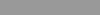 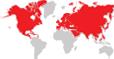 Score:
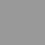 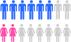 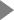 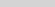 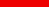 Activity
6.7
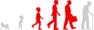 http://www.trendhunter.com/id/219587
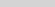 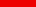 Freshness
Copyright © TrendHunter.com. All Rights Reserved
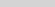 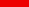 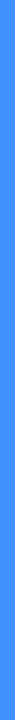 62 Tech-Friendly Gloves
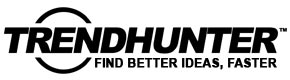 Continued 49 to 56
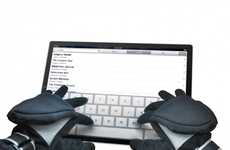 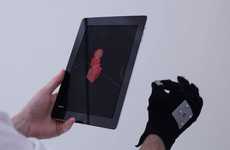 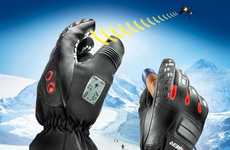 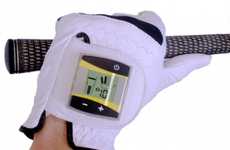 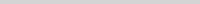 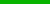 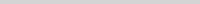 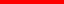 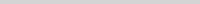 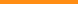 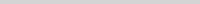 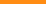 Cozy Hi-Tech Digit Protectors
The ISGLOVES Touchscreen Compatible Mittens are Toasty Warm
Augmented Reality Gloves
T(ether) Allows People to Collaborate in a Virtual Space
GPS-Enhanced Ski Gloves
These Ski Gloves Measures Your Velocity and Displays Your Location
Electronic Golf Gloves
The SensoGlove Digital Golf Gloves Improves Your Swing
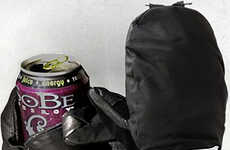 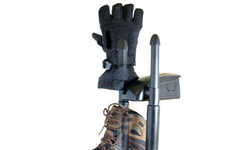 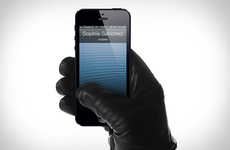 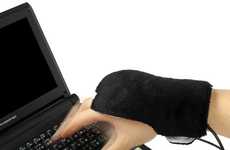 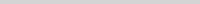 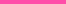 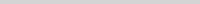 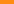 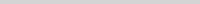 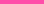 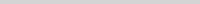 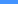 Beer-Drinking Gloves
The Burton Vice Mitt Encourages Your Bad Habit and Keeps You Warm
Hybrid Dryer-Heaters
Dryguy Apparel Dryer and Heater is a Delicate Way to Dry Your Gear
Chic Touchscreen Gloves
These Leather Touchscreen Gloves Don't Compromise Style for Functionality
Toasty Machinist Mitts
USB Ninja Warming Gloves Keep Your Hands Warm While Typing
Tech
62 Ideas + 348 Related Examples
DEMOGRAPHICS
Popularity
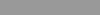 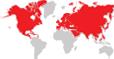 Score:
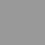 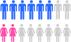 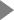 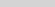 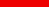 Activity
6.7
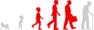 http://www.trendhunter.com/id/219587
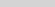 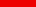 Freshness
Copyright © TrendHunter.com. All Rights Reserved
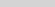 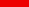 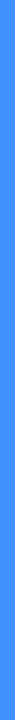 62 Tech-Friendly Gloves
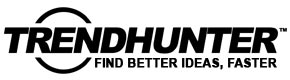 Continued 57 to 62
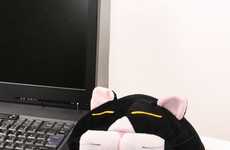 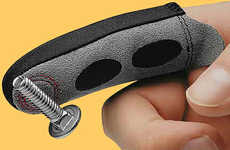 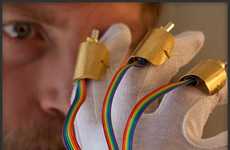 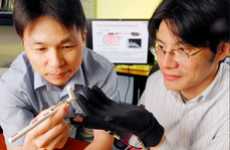 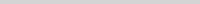 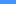 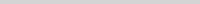 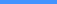 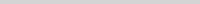 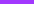 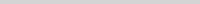 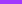 Mice-Chasing Gloves
This USB Mousepad Cat Heater Keeps Your Hands Toasty Warm
Metal-Attracting Tool Gloves
The Magnetic Magic Finger Keeps Nails and Screws at Hand
Wacky Musical Mittens
Imaginary Marching Band Creates Traditional Sounds With Untraditional Means
Motorized Mittens
Prototype Vibrating Gloves Will Improve the Sensitivity of Your Extremities
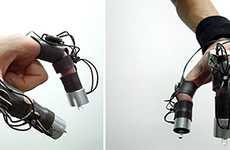 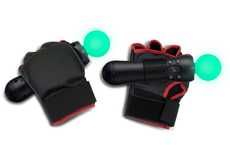 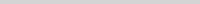 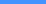 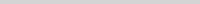 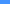 Glowing Musical Gloves
Light Frequency Fingertips Turns Your Hands into Instruments
Protective Gamer Gloves
CTA Digital Creates Play Station Ultimate Boxing Gloves for Protected Play
Tech
62 Ideas + 348 Related Examples
DEMOGRAPHICS
Popularity
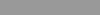 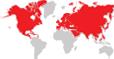 Score:
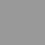 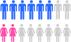 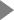 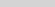 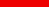 Activity
6.7
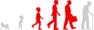 http://www.trendhunter.com/id/219587
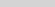 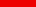 Freshness
Copyright © TrendHunter.com. All Rights Reserved
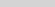 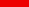 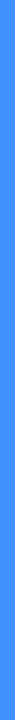 51 High-Tech Eyeglasses
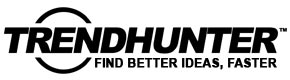 From Search Engine Shades to Tech-Savvy Data Eyewear
With technology continuing to advance on a daily basis, ordinary items are constantly being re-invented into new designs, and these high-tech eyeglasses are some amazing examples of classic products featured in a modern way.Eyeglasses are some of the most basic and essential accessories that people carry around with them.

By: Tana Makmanee
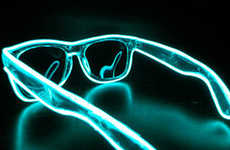 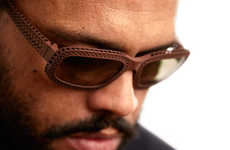 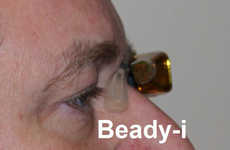 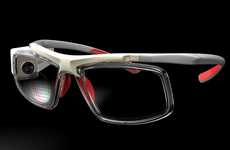 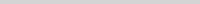 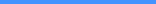 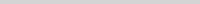 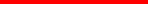 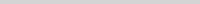 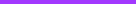 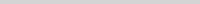 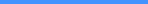 Handmade LED Sunglasses
These Glow in the Dark Shades are Perfect for Party Enthusiasts
3D-Printed Eyeglasses
The Eyewear Kit Allows People to Customize Their Prescription Glasses
DIY Tech Smart Glasses
The DIY Beady-i Lets You Build Your Own Imitation Google Glass for Cheap
Informative Text-Sharing Spectacles
The 'Glassup' Augmented Reality Glasses Add Text to Activities
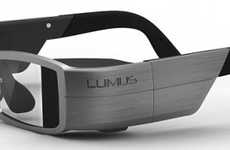 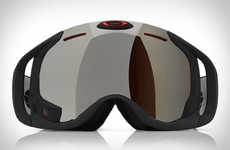 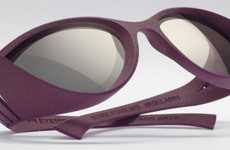 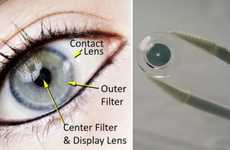 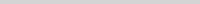 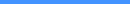 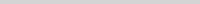 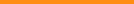 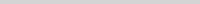 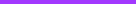 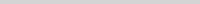 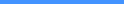 Hi-Tech Projecting Eyewear
Lumus Glasses Lets You View Video, TV and Internet Content
Hi-Tech Snowboarding Goggles
The Oakley Airwave Goggle Allows Athletes Handsfree Access to Phones
3D-Printed Glasses
Ron Arad Redefines the Future of Sunglasses
Augmented Reality Lenses
Innovega iOptik Contacts Will Let You See Multiple Images
Tech
51 Ideas + 356 Related Examples
DEMOGRAPHICS
Popularity
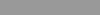 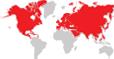 Score:
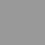 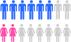 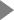 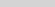 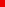 Activity
4.6
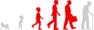 http://www.trendhunter.com/id/216738
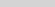 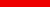 Freshness
Copyright © TrendHunter.com. All Rights Reserved
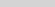 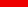 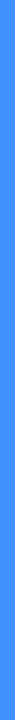 51 High-Tech Eyeglasses
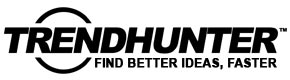 Continued 9 to 16
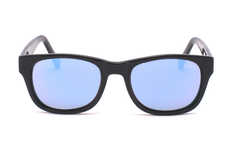 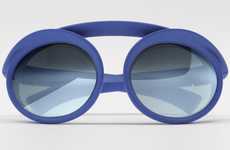 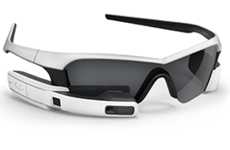 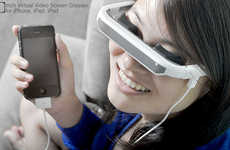 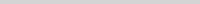 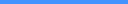 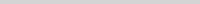 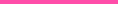 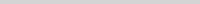 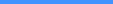 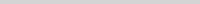 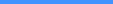 Color-Enhancing Sunglasses
EnChroma Sunglasses are the First Lenses That Don't Block Color
Iconic 3D-Printed Spectacles
The PQ Springs Collection Features the First Pair of Monolithic Specs
Intelligent Face Display Glasses
These Recon Jet Sunglasses Will Change Everyday Life
Attached Screen Spectacles
The iPhone Glasses are the Future of Entertainment
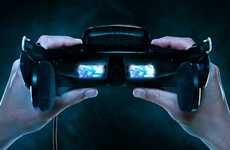 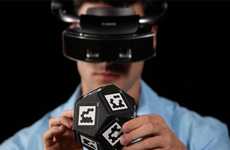 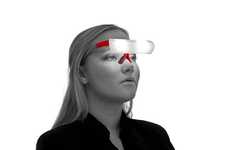 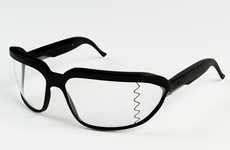 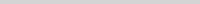 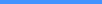 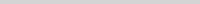 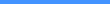 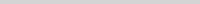 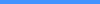 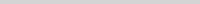 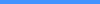 Personal 3D Spectacles
Sony's New HMD Video Glasses will Change Your Life
Futuristic Mixed Reality Headsets
The Canon Mixed Reality Set Allows User Manipulation of 3D Space
Mood-Enhancing Anti-Shades
SEQINETIC Glasses Shine Sun-Like Light into Your Eyes
Assistive Listening Spectacles
Himri Glasses Make Sounds Visible to Users with Hearing Impairments
Tech
51 Ideas + 356 Related Examples
DEMOGRAPHICS
Popularity
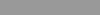 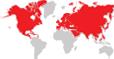 Score:
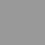 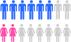 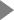 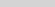 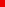 Activity
4.6
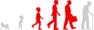 http://www.trendhunter.com/id/216738
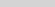 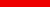 Freshness
Copyright © TrendHunter.com. All Rights Reserved
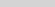 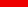 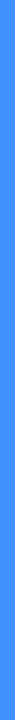 51 High-Tech Eyeglasses
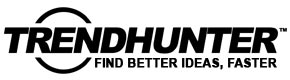 Continued 17 to 24
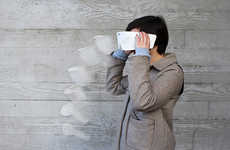 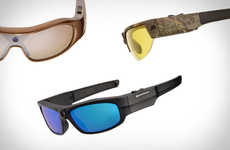 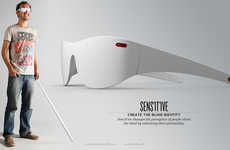 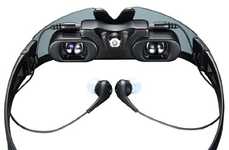 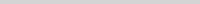 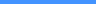 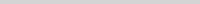 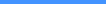 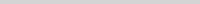 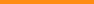 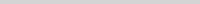 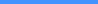 Extrasensory Accessories
The Eidos Project Introduces a New Way to Perceive Your Surroundings
Video-Recording Eyewear
Pivothead Sunglasses Captures the Experience in Stunning HD
Obstacle-Detecting Eyewear
Sens'it'ive Glasses Enhance the Blind's Perception of Surroundings
Sleek Movie Playing Eyewear
The Virtual Screen Video Glasses Incorporate Audio and Visual
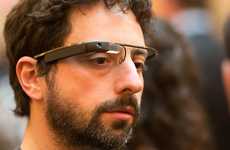 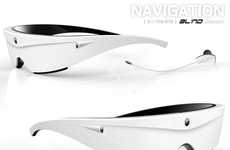 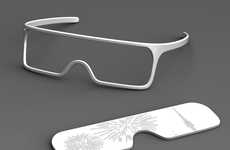 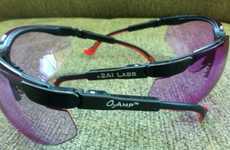 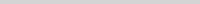 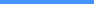 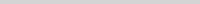 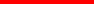 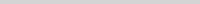 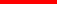 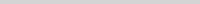 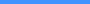 Internet-Savvy Eyewear (UPDATE)
Project Glass is Googles' Recent Release
Visually Impaired Eyewear
The Navigation Blind Sunglasses Help Guide the Handicap
Sightless Sightseeing Spectacles
These Braille Sight Glasses Convert Scenery into Braille
Health-Sensing Eyewear
O2Amps Glasses Can Help Doctors Assess Oxygen Levels in Blood
Tech
51 Ideas + 356 Related Examples
DEMOGRAPHICS
Popularity
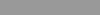 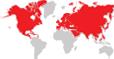 Score:
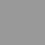 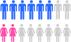 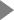 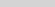 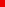 Activity
4.6
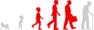 http://www.trendhunter.com/id/216738
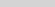 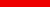 Freshness
Copyright © TrendHunter.com. All Rights Reserved
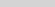 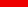 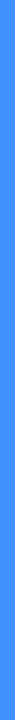 51 High-Tech Eyeglasses
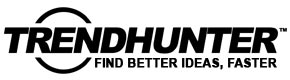 Continued 25 to 32
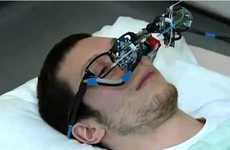 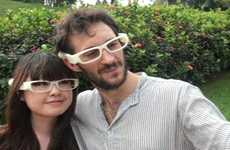 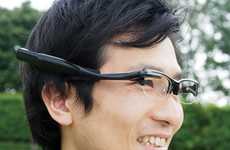 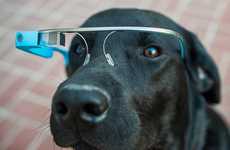 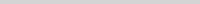 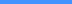 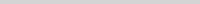 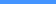 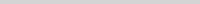 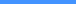 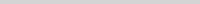 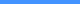 Handsfree Gaming Glasses
IOP Reuses Game Consoles to Make Affordable Games for Mobility-Impaired
Senses-Transmitting Eyewear
Sound Perfume Glasses Enhance Face-to-Face Encounters
Wearable Display Glasses
The Olympus MEG 4.0 Glasses are Bluetooth Enabled
Tech-Infused Pet Glasses
Google Glass for Dogs Hopes to Improve Communication in Crises
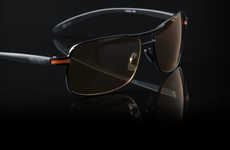 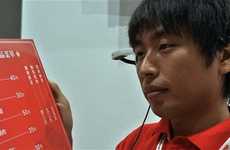 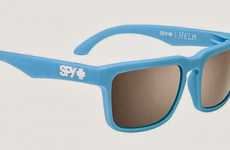 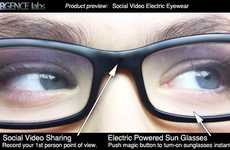 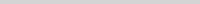 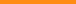 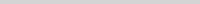 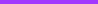 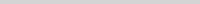 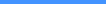 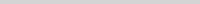 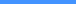 War Video Game Glasses
The Call of Duty Black Ops 2 Gaming Eyewear Improves Your Shooting Ability
Language Translating Glasses
The Translating Glasses by NTT Docomo Translate Menus and Signs
Mood-Enhancing Eyewear
'The Happy Lens' Sunglasses Lets Happiness Shine Through Them
Video Recording Glasses
Vergence Labs Brings You Chic Shades That Record Multimedia
Tech
51 Ideas + 356 Related Examples
DEMOGRAPHICS
Popularity
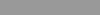 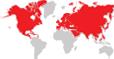 Score:
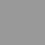 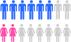 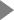 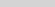 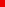 Activity
4.6
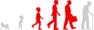 http://www.trendhunter.com/id/216738
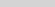 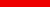 Freshness
Copyright © TrendHunter.com. All Rights Reserved
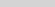 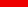 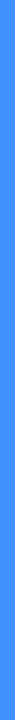 51 High-Tech Eyeglasses
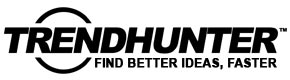 Continued 33 to 40
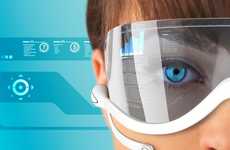 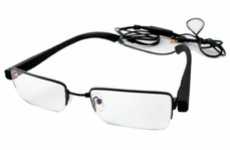 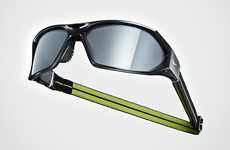 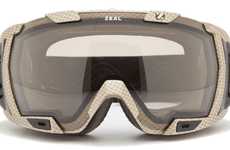 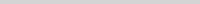 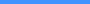 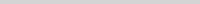 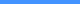 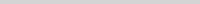 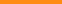 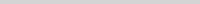 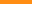 Search Engine Shades 
Google Glasses Put the Web in Front of Your Eyeballs
Covert Recording Spectacles
The Glasses Video Camera Lets You Secretly Film Your Perspective
Vision-Enhancing Visors
The Nike SPARQ Sensory Performance Improves Visual Information Processing
Tech-Savvy Data Eyewear
Zeal Z3 Goggles Records All Your Information On the Slopes
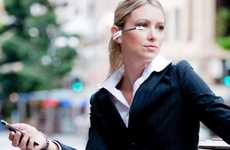 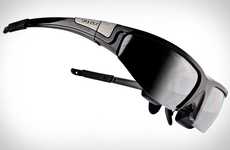 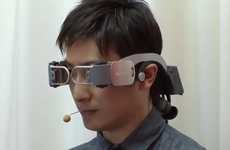 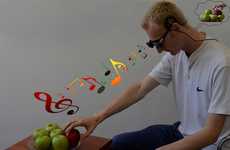 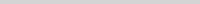 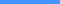 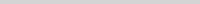 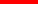 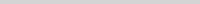 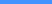 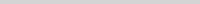 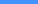 Smartphone-Connected Eyewear
The Vuzix M100 Smart Glasses Rivals the Google Glasses
Sporty Multimedia Shades
Experience Movies on an Epic Level with the Vuzix Wrap 1200 3D Glasses
Cordless Conversation Spectacles
Walk and Talk Anywhere Using the Hands-Free Videophone Lenses
Melodic Interpretation Glasses
EyeMusic Translates Visual Stimuli Into Sounds for the Blind
Tech
51 Ideas + 356 Related Examples
DEMOGRAPHICS
Popularity
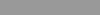 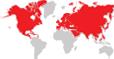 Score:
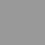 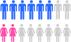 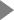 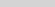 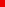 Activity
4.6
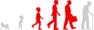 http://www.trendhunter.com/id/216738
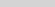 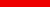 Freshness
Copyright © TrendHunter.com. All Rights Reserved
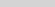 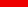 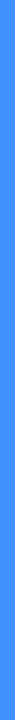 51 High-Tech Eyeglasses
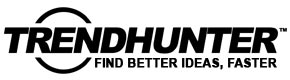 Continued 41 to 48
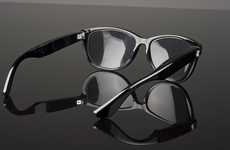 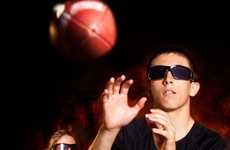 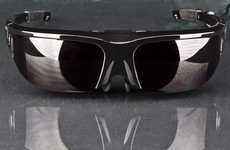 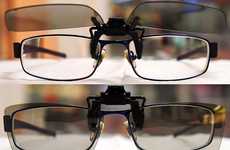 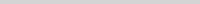 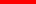 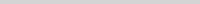 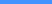 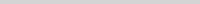 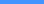 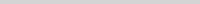 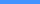 Techadent Recording Shades
ZionEyez Aims to Record Quality Videos With Style
Sensory Deprivation Shades
Nike Vapor Strobe Eyewear Helps Enhance Senses and Motory Skills
Eye-Popping Gamer Shades
Experience an Enhanced Experience with the Vuzix Wrap 1200VR Glasses
3D Clip-On Shades
The LG AG-F220 Offers Glass Wearers a More Comfortable Alternative
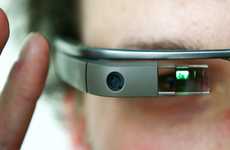 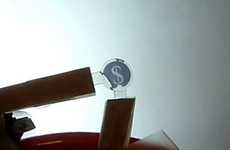 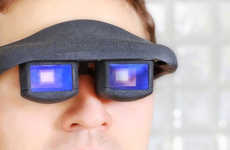 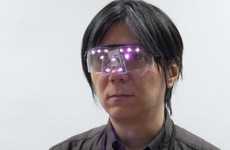 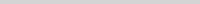 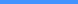 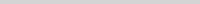 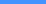 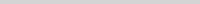 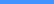 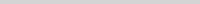 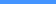 Head-Tilting Smartglasses Apps
Tilt Control Allows Disabled Users to Easily Use Google Glass
High Tech Contact Lenses
The Ghent University Eyewear Works with LCD Displays
Page-Flipping Eyewear
The Fraunhofer Glasses Tracks Eye Movements for True Handsfree Experience
Facial Recognition-Thwarting Glasses
The Privacy Visor Keeps the Wearer's Identity Under Wraps
Tech
51 Ideas + 356 Related Examples
DEMOGRAPHICS
Popularity
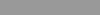 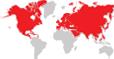 Score:
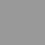 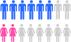 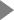 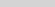 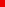 Activity
4.6
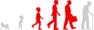 http://www.trendhunter.com/id/216738
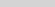 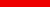 Freshness
Copyright © TrendHunter.com. All Rights Reserved
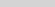 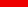 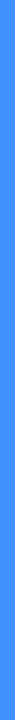 51 High-Tech Eyeglasses
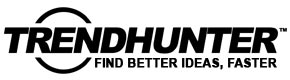 Continued 49 to 51
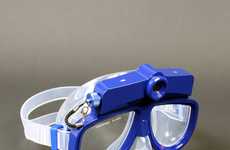 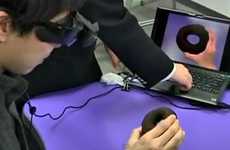 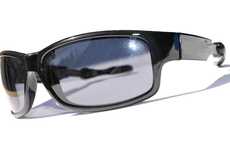 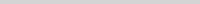 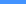 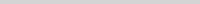 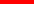 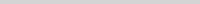 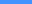 Aquatic Recording Eyewear
Thanko Underwater Video Camera Films Adventures Under the Sea
Meal Magnifying Glasses
The Michitaka Hirose Diet Goggles Makes Food Appear Larger
Audio-Adaptable Eyewear
The Sanpei Optics Spectacles Will Change the Way You Look at Music
Tech
51 Ideas + 356 Related Examples
DEMOGRAPHICS
Popularity
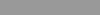 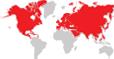 Score:
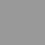 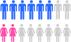 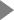 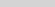 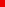 Activity
4.6
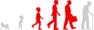 http://www.trendhunter.com/id/216738
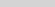 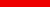 Freshness
Copyright © TrendHunter.com. All Rights Reserved
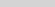 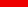 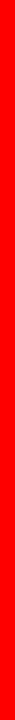 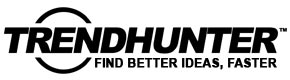 iii. Specific Examples
Relevant Examples of Innovation
Micro-Trends are unique examples of innovation which have been featured on Trend Hunter. A micro-trend might be a newly released product or service, but in many cases, the idea is something that has not been commercially released.  Our database includes several hundred thousand articles of micro-trends, spanning thousands of topics, so make sure to filter your topics at: TrendHunter.com/dashboard
Copyright © TrendHunter.com. All Rights Reserved
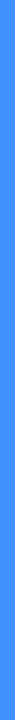 Text Messaging Hoodies
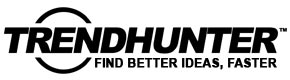 The Smart Hoodie Sends SMS Messages Based on Gestures
The Smart Hoodie was developed by grad students Rucha Patwardhan and Alina Balean from NYU as a more efficient way to message. Although there is a lot of wearable technology that's now popping up, rather than adding something that you might not normally wear like a watch or a pair of glasses, this text messaging helper is integrated right into the fabric of a sweatshirt. 

This high-tech hoodie is designed so that the embedded GSM radio can pick up on a number of gestures. For example, touching the hood of the sweater or rolling up a sleeve will trigger a text message to be sent to a pre-determined contact. Since these gestures are less obvious than pulling out a cellphone in the case of an emergency, the Smart Hoodie could have huge potential for keeping people safe.

By: Laura McQuarrie
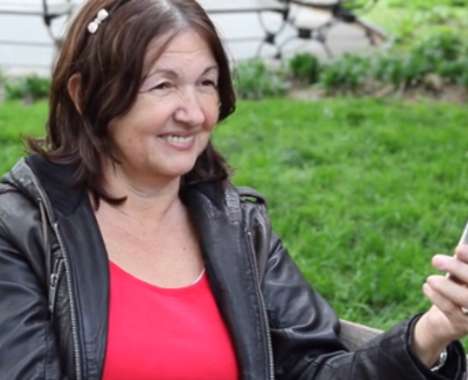 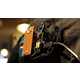 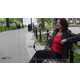 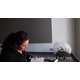 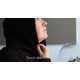 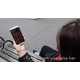 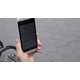 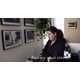 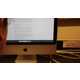 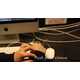 Tech
9 Related Examples
DEMOGRAPHICS
Popularity
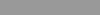 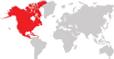 Score:
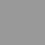 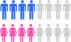 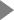 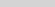 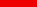 Activity
5.9
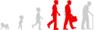 http://www.trendhunter.com/id/247597
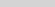 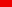 Freshness
Copyright © TrendHunter.com. All Rights Reserved
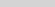 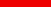 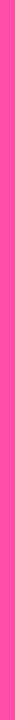 Wearable Camera Filters
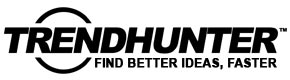 The JellySeries Allows You to Look Great Both On and Off Instagram
Vienna-based TaliaYStudio created the JellySeries 1, a collection of pendants that double as camera filters. The name comes from the gelatine filters that are placed over stage lights to amplify the stage. 

The necklaces feature a circular brass frame, which holds either  magenta, yellow or cerulean hand-blow glass inside. The design, which can be loosely referred to as "wearable tech," is a fun way to incorporate an interactive element into your personal style.

The idea for JellySeries was born out of a previous idea. The KissCam is a camera that was part of the 'Holdables' collection, that was triggered by kissing an OLED panel. What is now the JellySeries was originally an accessory for this camera, but people expressed such intense interest in it, that it was eventually produced as a necklace.

By: Vasiliki Marapas
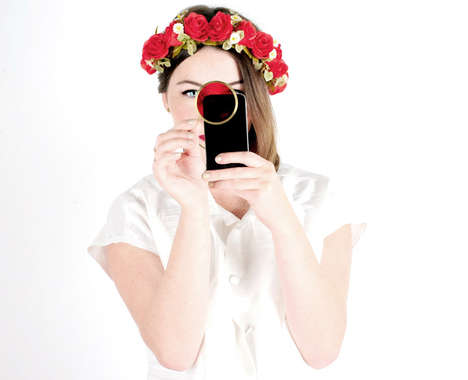 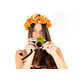 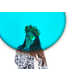 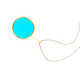 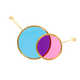 Fashion
6 Related Examples
DEMOGRAPHICS
Popularity
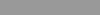 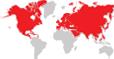 Score:
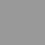 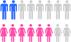 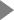 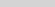 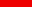 Activity
6.2
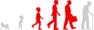 http://www.trendhunter.com/id/261610
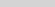 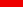 Freshness
Copyright © TrendHunter.com. All Rights Reserved
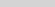 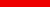 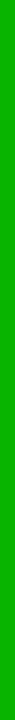 Air-Filtering Onesies
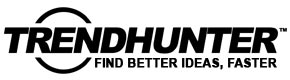 The BB.Suit 0.2 is a High-Tech Purifying Garment That is Wearable Clean Air
In a new variation on their previous digital hotspot onesie, the BB.Suit 0.2 is a 3D-knit one-piece that provides wearable clean air. The air-purifying garment cleans the air around the person wearing it. The jumper is the result of a collaboration between ByBorre, Eindhoven University of Technology's Martijn ten Bhomer, Eva de Laat, Daan Spangenberg Graphics, StudioFriso and WANT.

Currently exhibiting at Beijing Design Week as BB Suit: Wearable Air Cleaning, the high-tech onesie filters the air around it to create a "purified air bubble." Like the original, the wearable clean air also acts as a data library, GPS tracker and wireless hotspot. 

As the BB.Suit 0.2 was made using sustainable processes, the designers hope the clothing will inspire other fashion professionals to contribute to a cleaner industry, increase emotional bonds between wearers and their clothes and reduce waste.

By: Alyson Wyers
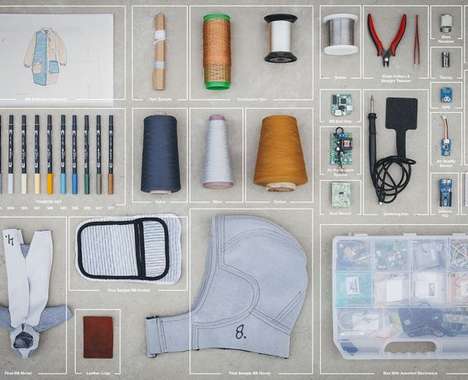 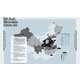 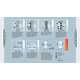 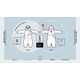 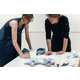 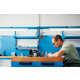 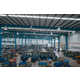 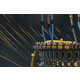 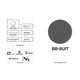 Eco
8 Related Examples
DEMOGRAPHICS
Popularity
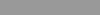 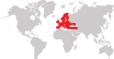 Score:
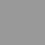 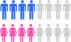 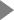 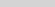 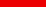 Activity
8.1
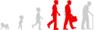 http://www.trendhunter.com/id/261414
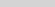 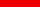 Freshness
Copyright © TrendHunter.com. All Rights Reserved
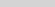 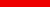 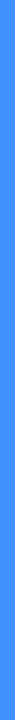 Adaptable Wearable Chips
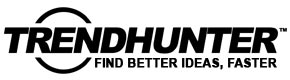 MetaWare Boosts Creative Opportunity in the Wearable Technology Industry
The wearable technology industry is becoming increasingly popular, from fitness tracking to designer bracelets. Even Apple has gotten in on the smartwatch action with their recently announced Apple Watch. Mbientlabs is making it more accessible to consumers than ever by offering miniature chips that can connect to any smartphone using Low Energy Bluetooth and API technology.

The Mbientlabs MetaWare chips are specifically intended for designers and developers focused on the wearable technology industry. Due to its size, the chip can be easy installed into a plethora of items or garments, opening the field wide open. The chip is only as big as a United States quarter, so creative tech companies have a lot of options. From there, consumers will have more smart choices than they already have.

By: Alyson Wyers
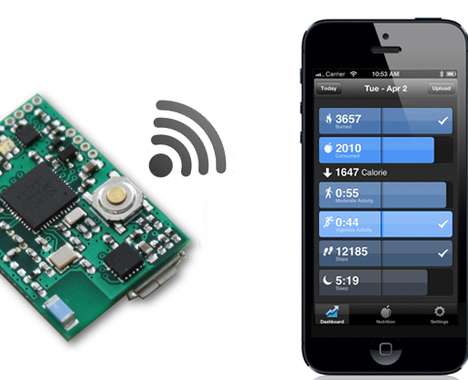 Tech
8 Related Examples
DEMOGRAPHICS
Popularity
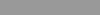 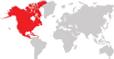 Score:
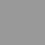 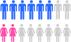 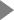 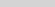 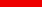 Activity
7.9
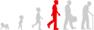 http://www.trendhunter.com/id/261064
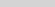 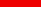 Freshness
Copyright © TrendHunter.com. All Rights Reserved
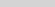 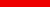 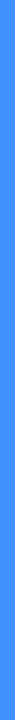 Wearable Artificial Kidneys
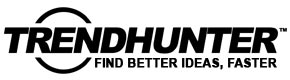 This Artificial Kidney Offers An Alternative to Traditional Dialysis
The Wearable Artificial Kidney is a tool-belt-sized device -- about to be tested on humans in the USA soon -- that could signal a change in treatment of kidney diseases. 

The contraption was developed by a team of researchers from Cedars-Sinai Medical Center and the David Geffen School of Medicine in Los Angeles. It's essentially a miniature dialysis machine compact enough to be worn like a tool belt and connected to the patient via a catheter. 

The device could allow patients to undergo dialysis without spending long periods of time in boring, frustrating static sessions, but rather while working or engaging in other activities while the unit cleans their blood on the go. 

Like conventional dialysis machines, the Wearable Artificial Kidney filters out waste products from the patient's blood, doing their kidney's job for them. However, it weighs only 4.5 kg, a stark contrast from filing cabinet-sized dialysis machines.

By: Rahul Kalvapalle
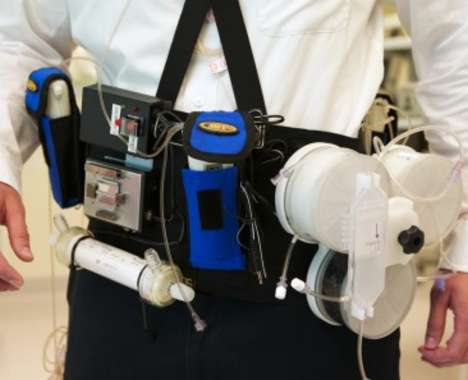 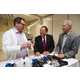 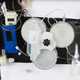 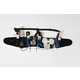 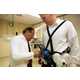 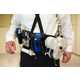 Tech
9 Related Examples
DEMOGRAPHICS
Popularity
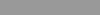 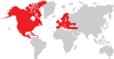 Score:
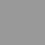 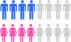 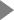 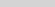 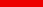 Activity
8.0
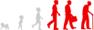 http://www.trendhunter.com/id/260803
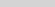 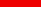 Freshness
Copyright © TrendHunter.com. All Rights Reserved
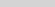 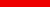 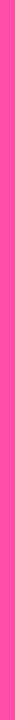 Camera-Packing Smartwatches
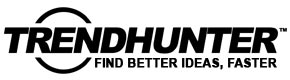 The Epic Signature Edition Smartwatch Can Take High-Quality Photos
The Epic Signature Edition is the latest smartwatch that aims to provide a wrist-borne extension or replacement of your smartphone. Like other smartwatches, this watch can make calls, receive texts, capture and display photos, run apps and browse the web. 

Like other Epic wearables, the Epic Signature Edition is fitted with a 1.3-megapixel camera and can pack microSD cards with up to 32 GB capacity. The watch runs on the Java operating system and is equipped with GPS capability and a heart rate monitor, and is capable for running for 72 hours at a time on a full charge. It has a 2-inch 320 x 240 LCD display.

Epic has taken to Indiegogo to attempt to raise funds for production of the Epic Signature Edition smartwatch. A pledge of $249 will secure you one of these smartwatches in February 2015

By: Rahul Kalvapalle
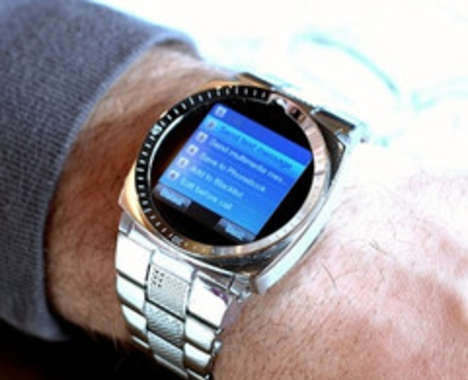 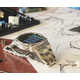 Fashion
3 Related Examples
DEMOGRAPHICS
Popularity
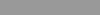 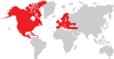 Score:
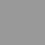 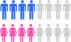 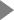 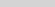 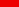 Activity
4.9
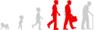 http://www.trendhunter.com/id/260741
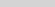 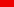 Freshness
Copyright © TrendHunter.com. All Rights Reserved
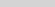 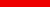 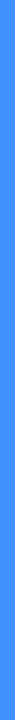 Wearable Smart Necklaces
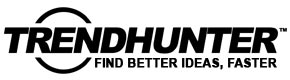 The Epic Mini is a Necklace That Replaces Your Smartphone
The Epic Mini is a wearable smart necklace that is essentially a smartwatch that can be worn conveniently and stylishly on your neck. Like a smartwatch, the Epic Mini can replace your smartphone thanks to its ability to make calls, receive text messages, display photos, run apps and even browse the Internet. 

The Epic Mini is equipped with a 1.3 megapixel camera and can support microSD cards up to 32 GB heavy. They run on Java operation systems and are fitted with built-in GPS and a heart rate monitor. It has a 1.74-inch 320 x 220 LCD display.

The Epic Mini is the subject of an Indiegogo campaign, with a pledge $220 hooking you up with the necklace in early 2015 if and when the campaign meets its fundraising target.

By: Rahul Kalvapalle
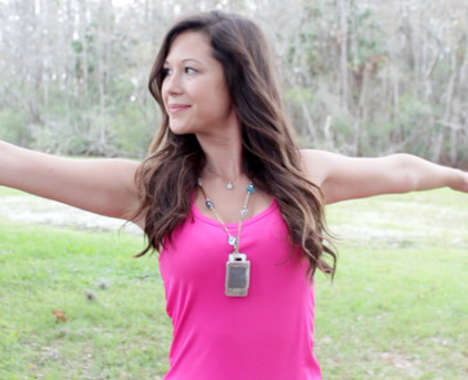 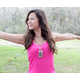 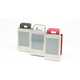 Tech
3 Related Examples
DEMOGRAPHICS
Popularity
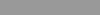 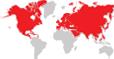 Score:
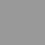 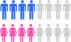 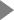 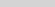 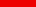 Activity
7.3
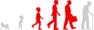 http://www.trendhunter.com/id/260736
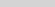 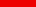 Freshness
Copyright © TrendHunter.com. All Rights Reserved
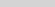 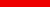 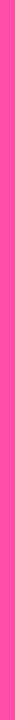 Sleek Wearable Chargers
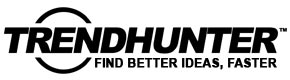 Always Carry a Charge and Look Good with the QBracelet
The QBracelet is perfect for people whose phones are always in need of a charge but who hate having to carry a spare battery or a mess of cables.

What really sets the QBracelet apart from similar products is its emphasis on style, because in addition to being a portable charger, it's also a sleek fashion accessory. The QBracelet comes in three different sizes, it weighs no more than 50 grams and is available in five exquisite colors. You can get a QBracelet with either a mico-USB, or Apple lightning connector, and you charge the QBracelet itself by connecting it to your computer. 

The QBracelet is available now for pre-orders and they are expected to ship in winter of this year.

By: Mesel Isaac
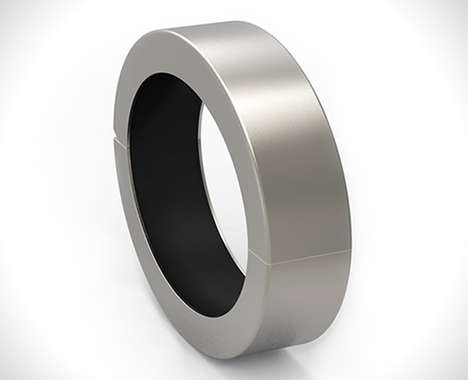 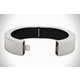 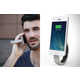 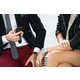 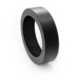 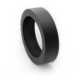 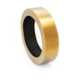 Fashion
9 Related Examples
DEMOGRAPHICS
Popularity
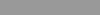 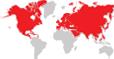 Score:
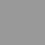 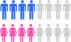 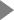 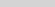 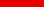 Activity
8.5
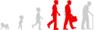 http://www.trendhunter.com/id/257236
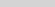 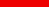 Freshness
Copyright © TrendHunter.com. All Rights Reserved
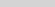 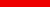 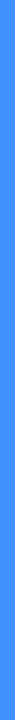 Nearable Adhesive Beacons
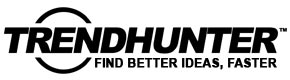 The Versatile Estimote Stickers Connect Everyday Objects to Smartphones
These beacon-enabling Estimote stickers work similarly to wearable technology without actually being attached to humans. The small adhesive beacons connect everyday items to smartphones. While beacon technology is already revolutionizing retail and the way people get around crowded places like airports, this micro application is a huge step forward for the internet of things.

The Estimote stickers, although their small size may be deceiving, all contain an accelerator and temperature sensor in addition to Bluetooth technology and a processor. The sensors have a clear commercial use, from payment options to special offer notifications, but they can also be used as simple tracking devices for consumer use. The 'nearable' beacons can be used to identify lost items, for example, or sense the presence of family members not unlike wearable trackers.

By: Alyson Wyers
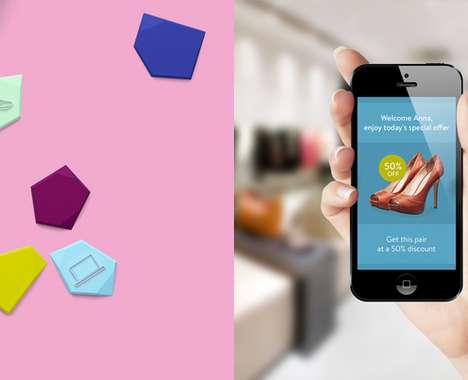 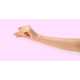 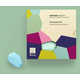 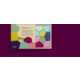 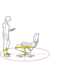 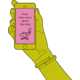 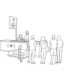 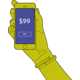 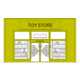 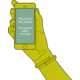 Business
8 Related Examples
DEMOGRAPHICS
Popularity
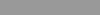 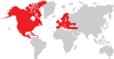 Score:
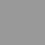 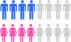 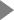 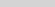 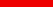 Activity
9.0
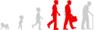 http://www.trendhunter.com/id/260272
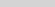 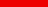 Freshness
Copyright © TrendHunter.com. All Rights Reserved
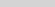 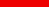 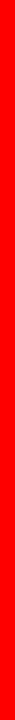 Stylish Smart Necklaces
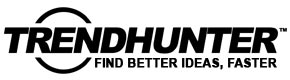 Purple by Artefact Group is a Locket for the 21st Century
When it comes to wearable technology, designers are starting to focus on ways to integrate them seamlessly into people's everyday lives; enter the smart necklace. The smart necklace is a contemporary version of the classic locket, allowing people to store photos onto it so that they can carry more than one precious memory as they go about their day. 

Simple and stylish, the smart necklace was designed by creative tech company Artefact Group, who has dubbed it Purple. Inside the smart necklace is a touchscreen that people can swipe to see more photos. To keep it as beautiful as possible, it doesn't feature a USB port. Instead, the smart necklace is charged by dropping it in ceramic charging bowl. Available in silver or gold, it works with an accompanying app.

By: Meghan Young
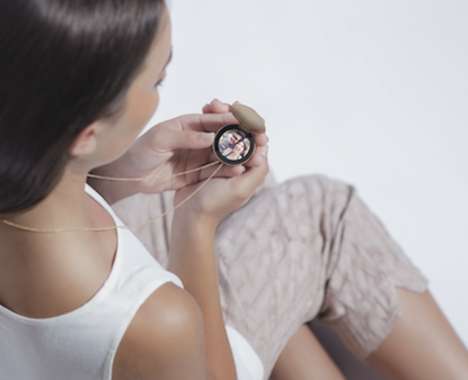 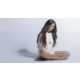 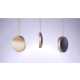 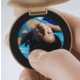 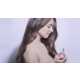 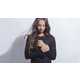 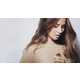 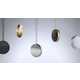 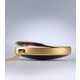 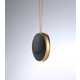 Art & Design
1 Related Examples
DEMOGRAPHICS
Popularity
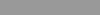 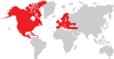 Score:
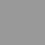 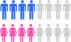 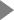 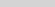 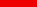 Activity
6.6
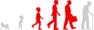 http://www.trendhunter.com/id/260205
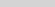 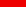 Freshness
Copyright © TrendHunter.com. All Rights Reserved
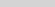 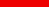 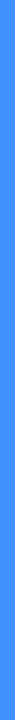 Wearable Diagnostic Equipment
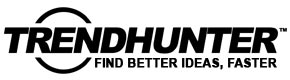 This Qualcomm Tricorder Could Revolutionize Medical Diagnostics
The Team Aezon Qualcomm Tricorder is a high-tech piece of diagnostic equipment developed by Krzysztof Sitko and Neil Rens as their entry for the Qualcomm Tricorder XPRIZE competition. The competition hopes to spur advances in the field of diagnostic equipment, and offers a $10 million prize to the winner. 

This Qualcomm Tricorder comprises three key elements -- the Arc, the Lab Box and a companion smartphone app through which information collected by the diagnostic equipment is presented.

The Arc is a wearable collar-like device that can monitor individuals' health metrics using an accelerometer, oxygen level sensors and other equipment. The Lab Box can carry out specific tests on samples such as blood and urine. Finally, the companion app collects vital data from the Arc and Lab Box and presents them in an understandable format while also offering relevant advice. 


By: Rahul Kalvapalle
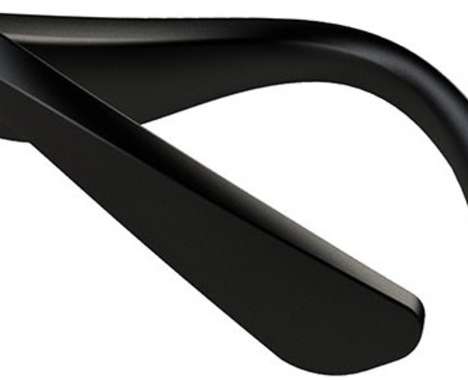 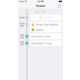 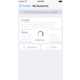 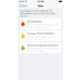 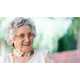 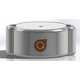 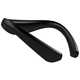 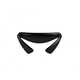 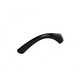 Tech
9 Related Examples
DEMOGRAPHICS
Popularity
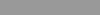 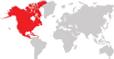 Score:
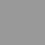 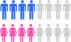 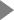 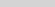 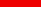 Activity
7.2
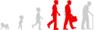 http://www.trendhunter.com/id/259991
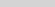 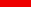 Freshness
Copyright © TrendHunter.com. All Rights Reserved
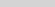 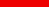 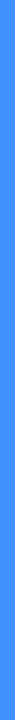 Printed Power Packs
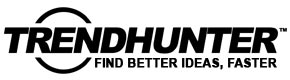 Imprint Energy's Flexible Battery Boasts a Rechargeable Design
Based in Alameda, California, Imprint Energy creates a flexible battery that can be easily implemented into a wearable tech garment or device. This rechargeable battery is meant to be lightweight and versatile and can be easily printed using an industrial screen printer. 

The California startup's revolutionary battery concept makes power packs safe to use on skin, ensuring they are harm-free when in contact with the body. The power packs can adjust in size and flexibility according to a piece of wearable tech and are crafted out of a zinc polymer that is ultra-thin and malleable.

These flexible batteries illustrate the growing popularity of wearable technology and may soon be on the market. The unique and customized power sources are light years ahead of a classic battery that is bulky and large in its size.

By: Jana Pijak
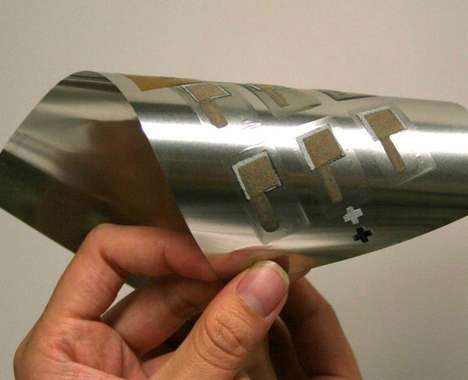 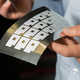 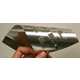 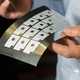 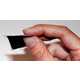 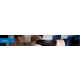 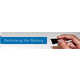 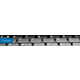 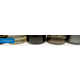 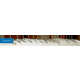 Tech
9 Related Examples
DEMOGRAPHICS
Popularity
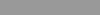 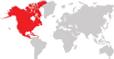 Score:
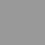 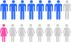 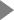 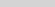 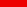 Activity
6.0
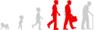 http://www.trendhunter.com/id/253366
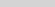 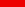 Freshness
Copyright © TrendHunter.com. All Rights Reserved
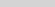 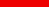 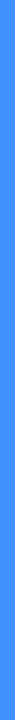 Smartphone Charging Bracelets
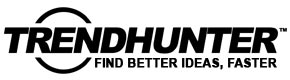 This Stylish Leopard Cuff is Actually a Concealed Charging Cord
This stylishly wearable leopard cuff designed by celebrity stylist Rachel Zoe is actually a wearable charging cord that conveniently can power up your phone when you're on-the-go. Turning tech into fashionable wearables is a great way to ensure that you have all your gadgets with you on-hand and that they aren't taking up valuable space in your bag.

Wearable tech is a booming industry especially in the demographic of women. The idea of turning gadgets and devices into jewelry is a great way to allow women to keep all their smartphone necessities on-hand with them in a way that is practical as well as chic. Zoe designed this elegant brown, black and cream gold cuff that actually conceals a hidden charging cord for your smartphone. Now you can keep your phone charged up and look stylish too without having to remember to pack an extra charging cable.

By: Misel Saban
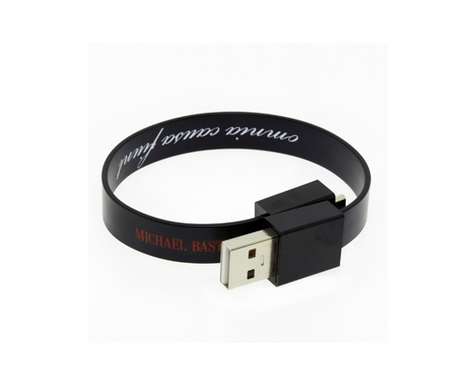 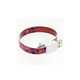 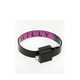 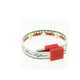 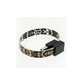 Tech
9 Related Examples
DEMOGRAPHICS
Popularity
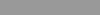 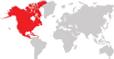 Score:
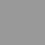 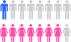 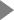 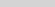 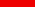 Activity
6.8
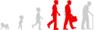 http://www.trendhunter.com/id/221008
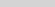 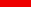 Freshness
Copyright © TrendHunter.com. All Rights Reserved
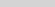 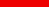 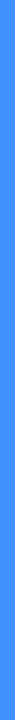 Wearable Soft Exosuits
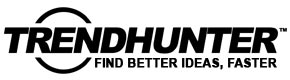 Connor Walsh Creates Wearable Robotics To Enhance Mobility for Soldiers
Sci-fi films depict the enhancement of a person's natural mobility in a couple of ways: hard robotic outfits or near-supernatural medical procedures. These soft exosuits can be likened as a compromise between the two. It is a wearable robotic outfit that could easily be worn underneath normal garb yet there is nothing remotely normal about it itself. 

Attached to a battery pack, the soft exosuit assists the wearer's leg muscles, providing additional power up to 20%. Created by Harvard University engineer and head of the Biodesign Lab Connor Walsh, it is designed with soldiers in mind. He says, “You actually don’t really notice that it’s helping you. But as soon as you turn the system off, it makes you instantly feel that your legs are heavy, which shows that your legs have adapted.”

By: Meghan Young
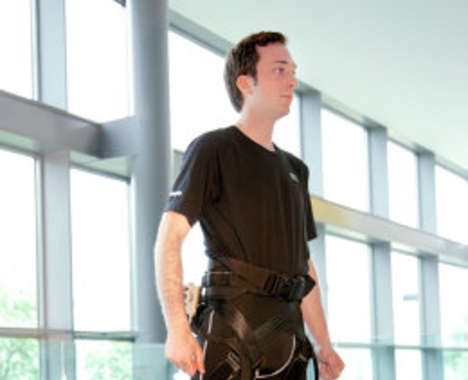 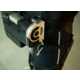 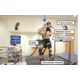 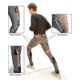 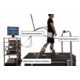 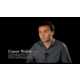 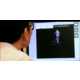 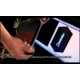 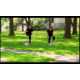 Tech
9 Related Examples
DEMOGRAPHICS
Popularity
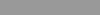 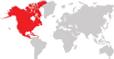 Score:
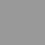 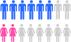 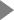 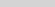 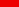 Activity
4.9
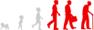 http://www.trendhunter.com/id/259862
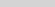 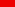 Freshness
Copyright © TrendHunter.com. All Rights Reserved
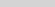 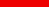 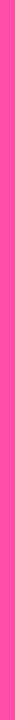 Fashionable Tech Jewelry
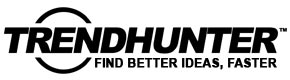 Tory Burch Teams Up With FitBit to Create Wearable Fitness Bracelets
High-fashion designer Tory Burch recently teamed up with wearable tech brand FitBit to create a line of chic jewelry pieces that can track an individual's fitness. These stylishly wearable fitness bracelets and necklaces are marketed towards women in the hopes that the FitBit items will feel less like fitness trackers and more like conventional pieces of jewelry.

FitBit's recent collaboration with Tory Burch is a great way to get women more excited about wearing fitness trackers. Turning bracelets and necklaces that monitor your steps, heart rate and health into luxury jewelry items allows women the opportunity to incorporate these fitness trackers into their daily outfits as everyday pieces. The line includes pieces such as golden necklaces, neon patterned silicone bracelets and wearable gold arm cuffs that look much more like jewelry than health trackers.

By: Misel Saban
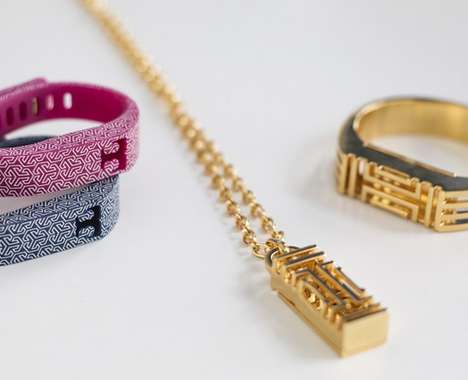 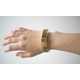 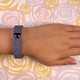 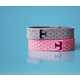 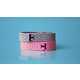 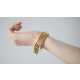 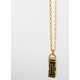 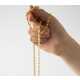 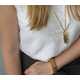 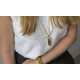 Fashion
2 Related Examples
DEMOGRAPHICS
Popularity
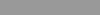 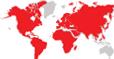 Score:
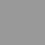 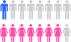 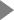 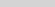 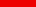 Activity
7.7
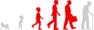 http://www.trendhunter.com/id/252427
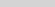 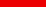 Freshness
Copyright © TrendHunter.com. All Rights Reserved
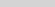 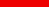 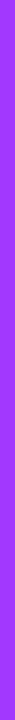 Glitzy Selfie Sombreros
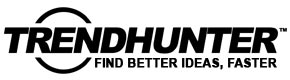 Dress to Impress with the Acer Selfie-Hat
Apple may have its new smartwatch, but Acer is looking to take wearable tech in a completely new direction with its Selfie-Hat.

Partnering with fashion designer Christian Cowan-Sanluis, the Selfie-Hat was unveiled on September 12th during London Fashion Week. Acer's collaboration with the fashion designer is meant as a way to bring attention to the release of its new Acer Iconia A-1 840 tablet. The sparkly pink sombrero houses the Iconia A-1 840 tablet in a case that is dangling from the brim of the hat, allowing the wearer to take 360-degree selfies. Acer even had the selfie-hat turned into a tablet case so you can accessorize. 

Unfortunately if you want to try on the Acer Selfie-Hat for yourself, you can only do so at London Fashion Week and by appointment only.

By: Mesel Isaac
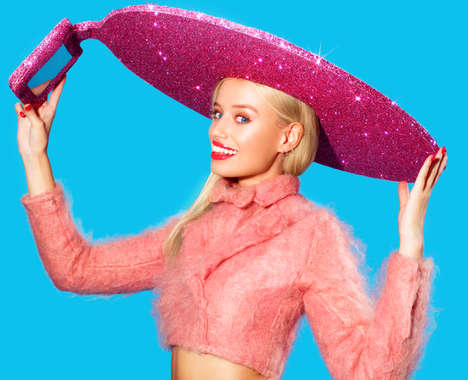 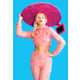 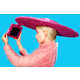 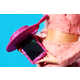 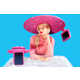 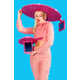 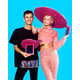 Unique
8 Related Examples
DEMOGRAPHICS
Popularity
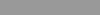 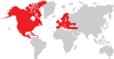 Score:
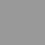 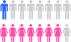 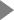 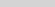 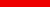 Activity
8.7
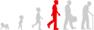 http://www.trendhunter.com/id/259675
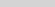 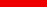 Freshness
Copyright © TrendHunter.com. All Rights Reserved
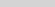 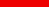 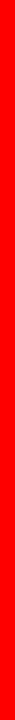 Flash Drive Rings
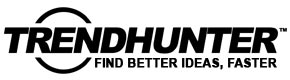 The UU-U Memory Ring is a Stylishly Wearable Jewelry USB Port Design
Keep your important documents with you at all times thanks to this stylishly wearable USB port design that cleverly embeds a flash drive into a hip golden ring. This fusion of tech and jewelry is great for the modern woman on the go that needs a safe, compact and chic place to keep all her important documents.

The UU-U Memory ring is an ideal example of wearable tech that perfectly mixes functionality and fashion. The ring features a geometric design complete with a square charm. At a first glance the UU-U Memory ring simply looks like nothing more than a bohemian gold ring until you notice that the square charm actually flips open to reveal a mini USB port. The flash drive fits effortlessly into any computer and can be filled with all of your photos and files. 



By: Misel Saban
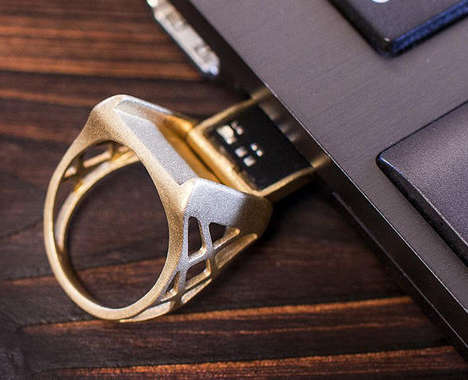 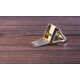 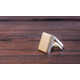 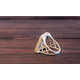 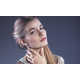 Art & Design
9 Related Examples
DEMOGRAPHICS
Popularity
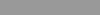 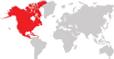 Score:
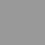 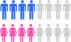 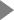 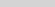 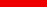 Activity
8.7
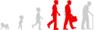 http://www.trendhunter.com/id/259560
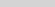 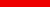 Freshness
Copyright © TrendHunter.com. All Rights Reserved
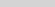 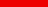 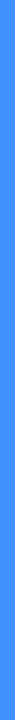 Spectacles-Locating Trackers
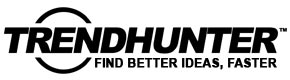 Look Provides Light Wearable Technology to Help You Find Your Glasses
While there is no shortage of health trackers out there developed to monitor everything from your vitals to sleep patterns, at long last there is finally a device designed to help you find your glasses. Currently seeking finances via crowdfunding platform Indiegogo, Look is a new kind of wearable technology.

The small tracker attaches to your glasses themselves so when you lose them, bluetooth signals send the whereabouts directly to your smartphone. It works similarly to luggage or key-tracking gadgets, but for an arguably more important item. The incredibly small invention is designed to perfectly match your spectacles and will not weigh them down. All you have to do to find your glasses is download the app and stop worrying.

By: Alyson Wyers
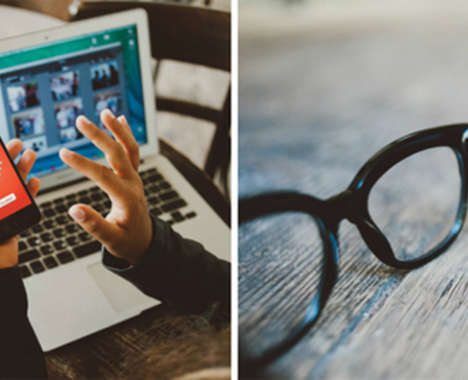 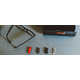 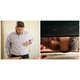 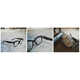 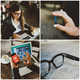 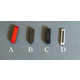 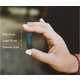 Tech
8 Related Examples
DEMOGRAPHICS
Popularity
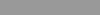 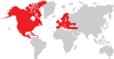 Score:
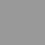 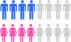 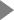 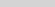 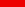 Activity
5.0
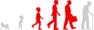 http://www.trendhunter.com/id/259219
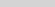 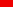 Freshness
Copyright © TrendHunter.com. All Rights Reserved
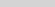 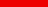 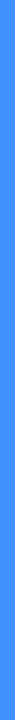 Third-Party App Platforms
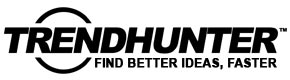 The Apple WatchKit Allows Anyone to Develop Apps for Its First Wearable
With the announcement of the highly anticipated Apple Watch comes the Apple WatchKit. It is a platform targeting third parties who are, or at least will be, interested in creating apps for the company's first official wearable tech. This is an exciting step for a company notorious for its closed network.

From custom notifications to home screen applications, the Apple WatchKit opens the doors for some interesting creations. The Apple WatchKit has already been put to use by some third parties including BMW, Nike, Pinterest and American Airlines. While some of the Apple WatchKit developments are similar to those experienced on the iOS system, others are more elaborate. For instance, BMW's app informs about charge levels, locked doors and even provides a map to where a person parked so they don't forget.

By: Meghan Young
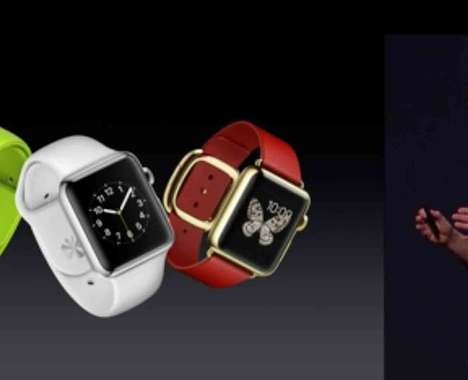 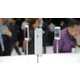 Tech
7 Related Examples
DEMOGRAPHICS
Popularity
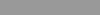 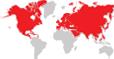 Score:
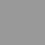 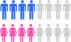 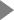 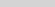 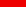 Activity
4.9
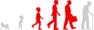 http://www.trendhunter.com/id/259208
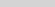 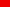 Freshness
Copyright © TrendHunter.com. All Rights Reserved
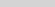 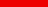 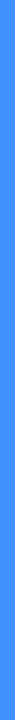 Opulent Wearable Technology
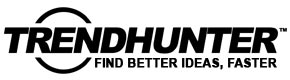 Swarovski for Samsung Collection is Meant for Fashion Mavens
The Swarovski for Samsung collection gives the Gear S Tizen smartwatch and the Galaxy Note 4 Android phablet an opulent update that will appeal to those with an appreciation with the finer things in life. Encrusted with sparkling gems, the Swarovski for Samsung collection is available in  exclusive silver and gold variations, two alternatives that will especially appeal to its South Korean consumers.

Although significantly bulkier and not necessarily pratical, the Swarovski for Samsung collection is meant to be ornamental. It is made for those who not only appreciate personalizing their products, but also indulging in luxury items. These models help set the devices apart from its competitors as well. More often than not, consumers go to third parties for such customization work. They don't have to with the Gear S Tizen and Galaxy Note 4.

By: Meghan Young
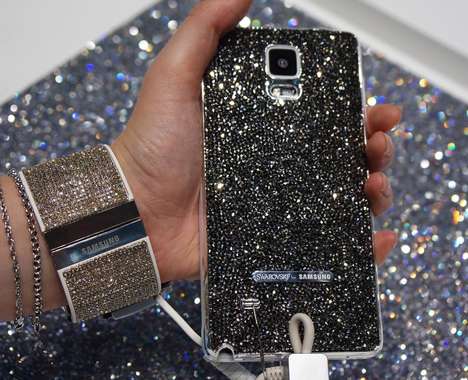 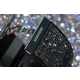 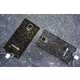 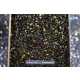 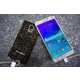 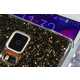 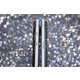 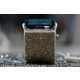 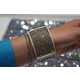 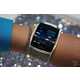 Tech
8 Related Examples
DEMOGRAPHICS
Popularity
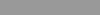 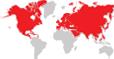 Score:
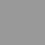 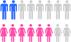 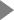 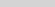 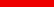 Activity
9.1
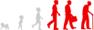 http://www.trendhunter.com/id/258900
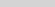 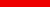 Freshness
Copyright © TrendHunter.com. All Rights Reserved
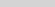 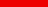 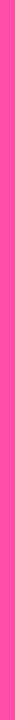 Elegant Handcrafted Smartwatches
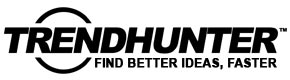 The Asus ZenWatch Blends Classic Watch Design & Modern Technology
At first glance, the Asus ZenWatch may look like all the other square-faced Android devices, but it does get more style points than some of its siblings, besides offering extra functionality. Design-wise, the device lies halfway between a traditional watch and a modern smart wearable, bringing together a handcrafted design with high-tech components.

The device has a sharp and bright display, and pairs up with smartphones via the Android Wear app. Users also have the option of using the product-specific ZenWatch app, which offers a number of extra features.

The Asus Zenwatch is set to be made available for sale in the fourth quarter of 2014. It will ship for around $260 in Europe, with North American pricing details yet to be revealed by the company.

By: Rahul Kalvapalle
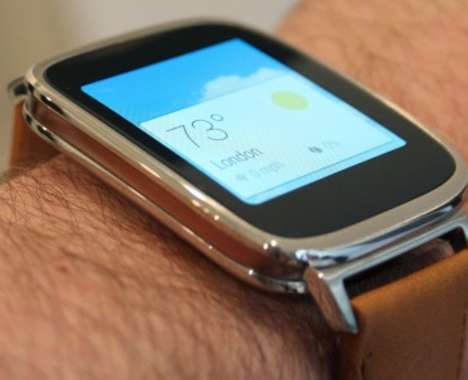 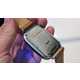 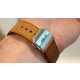 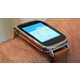 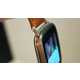 Fashion
DEMOGRAPHICS
Popularity
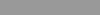 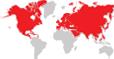 Score:
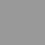 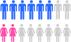 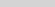 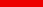 Activity
8.1
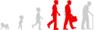 http://www.trendhunter.com/id/258811
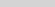 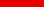 Freshness
Copyright © TrendHunter.com. All Rights Reserved
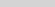 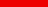 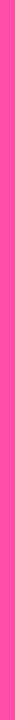 Stylish Snakeskin Smartwatches
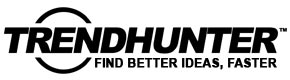 Intel and Opening Ceremony Unveil Chic Wearable Tech for Women
The age of wearable technology is here to stay by the looks of these snakeskin smartwatches. Making wearable tech much more stylish than it has even been, the designs look more like luxury bangles than digital devices. This is due in large part to the fact that those telltale signs exist on the inside of the snakeskin smartwatch while the outside is purely decorative.

Designed by Intel and Opening Ceremony, the snakeskin smartwatch is accompanied by an obsidian style. Both are retailing for $1000. Although steep, this price tag helps set it apart from the rest of the competition. it truly shows that it is an accessory first and piece of technology second. Dubbed My Intelligent Communication Accessory (or MICA), the snakeskin smartwatch will be released in time for the holidays.

By: Meghan Young
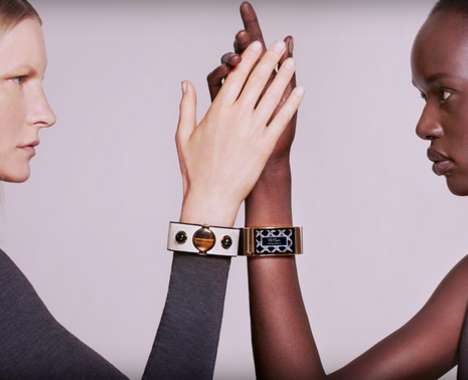 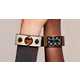 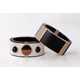 Fashion
DEMOGRAPHICS
Popularity
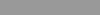 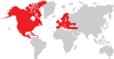 Score:
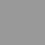 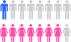 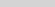 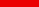 Activity
6.3
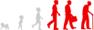 http://www.trendhunter.com/id/258621
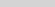 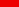 Freshness
Copyright © TrendHunter.com. All Rights Reserved
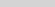 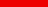 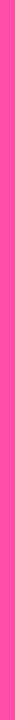 Internet-Connected Jewelry
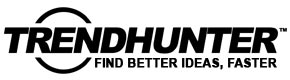 The Mota Smartring Sends Notifications to Wearers Via Vibrations
The MOTA smartring is an ingenious net-connected ring -- produced by consumer wearable electronics company MOTA -- that updates its wearer when they receive calls, text messages and social media notifications. The ring notifies wearers of updates by delivering light vibrations to their finger. The ring has a screen that allows you to scroll through your alerts to see if there's anything particularly important. The ring also displays the time and temperature.

The MOTA smartring's wearable technology syncs with a companion smartphone app, making it easy for you to stay connected even when you're not physically near your cellphone. 

The smart ring is available in midnight black or pearl white, and is being displayed at IFA 2014 in Berlin. 

Photo Credits: designboom, mota

By: Rahul Kalvapalle
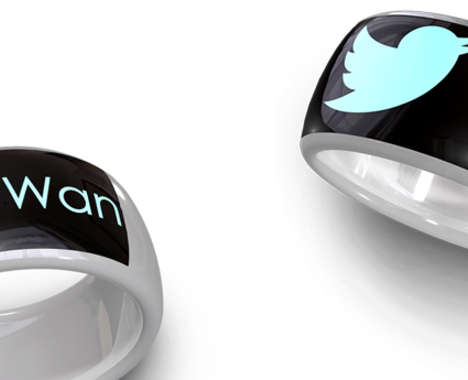 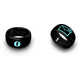 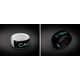 Fashion
3 Related Examples
DEMOGRAPHICS
Popularity
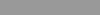 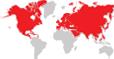 Score:
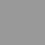 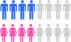 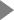 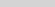 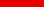 Activity
7.9
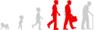 http://www.trendhunter.com/id/258435
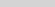 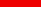 Freshness
Copyright © TrendHunter.com. All Rights Reserved
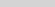 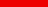 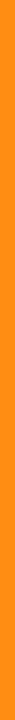 Wearable UV Monitors
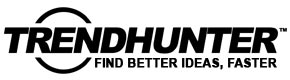 Have Fun and Be Safe in the Sun with This Ultraviolet Sensor
The Violet is a wearable ultraviolet sensor that keeps track of your UV exposure and helps to prevent skin damage.

In real-time the Violet's algorithm accurately measures the Sun's effect on your body, not just the negative effects, but positive effects as well, like your natural daily vitamin D production. Working in conjunction with a mobile app the Violet can remind you when you need to re-apply your sunscreen, can be customized to your skin type, and even provide coaching on Sun safety. The ultraviolet sensor is unobtrusive, stylish, water resistant, and can be worn as a wristband or clipped on almost anywhere on your person. 

The makers of Violet don't just see it as a yet another device for gathering data, but rather as a means to encourage meaningful change for better health.

By: Mesel Isaac
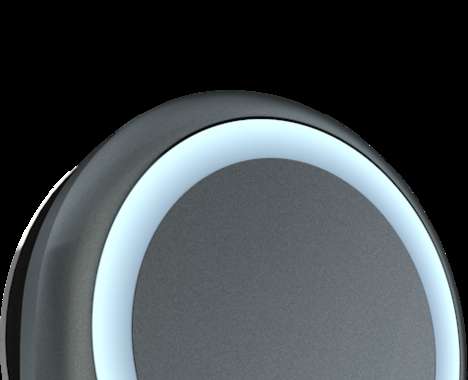 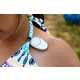 Lifestyle
8 Related Examples
DEMOGRAPHICS
Popularity
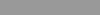 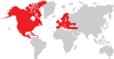 Score:
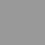 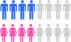 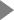 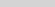 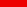 Activity
5.2
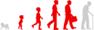 http://www.trendhunter.com/id/257459
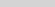 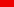 Freshness
Copyright © TrendHunter.com. All Rights Reserved
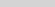 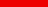 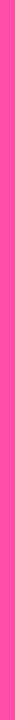 Tech-Infused Polo Shirts
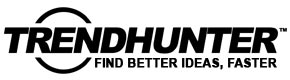 The Ralph Lauren Polo Tech Shirt Merges Fashion and Technology
At the U.S. Open, instead of watching the game, a lot of eyes will be on the ball boys and the Ralph Lauren Polo Tech shirts they'll be sporting. 

Marking Ralph Lauren's first foray into the world of wearable technology, the Polo Tech shirt will be able to monitor your heart rate, stress level, and breathing, and send this information to your smartphone or tablet. What allows the Polo Tech shirt to gather all of this biometric data, are the biosensing silver fibers that are woven into the shirt. The shirt itself is made of nylon and looks a like a typical black workout shirt.

The Ralph Lauren Polo Tech shirt will available to consumers in 2015. There are also plans to release a sensor-infused Ralph Lauren dress shirt as well.

By: Mesel Isaac
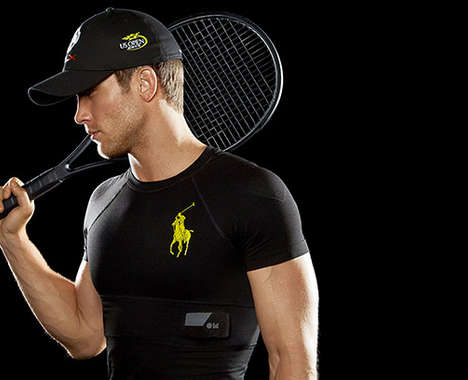 Fashion
8 Related Examples
DEMOGRAPHICS
Popularity
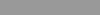 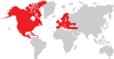 Score:
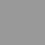 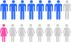 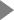 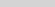 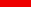 Activity
5.8
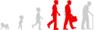 http://www.trendhunter.com/id/257354
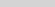 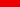 Freshness
Copyright © TrendHunter.com. All Rights Reserved
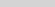 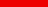 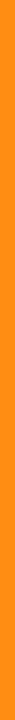 Medical Hygiene Monitoring Badges
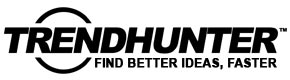 Biovigil Will Help Increase Healthcare Hand Hygiene Compliance
In U.S. hospitals, studies have shown that hygiene hand compliance is only achieved approximately 50 percent of the time, Biovigil is looking to significantly increase that percentage.

In a hospital environment, proper hand sanitation is critical to the health and well-being of patients. In the United States, approximately 2 million patients acquire Healthcare Associated Infections. Biovigil is a wearable device designed to work in four simple steps: remind, record, reassure, and report. Every time a healthcare worker enters and leaves a patients room the Biovigil badge reminds them to sanitize their hands. Once hands are sanitized, the worker places their hands over the Biovigil badge sensor and if sanitizer is detected it will turn green, letting the patient know that their hands have been properly sanitized. Lastly the badge collects this data and sends it to a centralized area where it is stored and analyzed to measure hand hygiene compliance rates.

By: Mesel Isaac
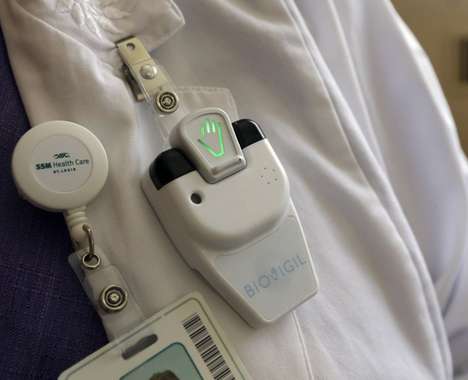 Lifestyle
9 Related Examples
DEMOGRAPHICS
Popularity
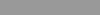 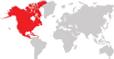 Score:
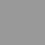 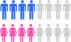 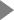 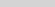 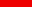 Activity
5.6
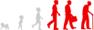 http://www.trendhunter.com/id/257340
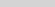 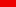 Freshness
Copyright © TrendHunter.com. All Rights Reserved
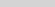 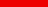 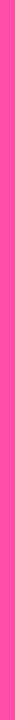 Wearable Necklace Headphones
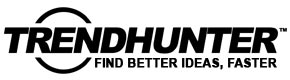 The Samsung Gear Circle Earbuds Sit On Your Neck Like a Necklace
The Gear Circle is a wearable jewelry-meets-technology product, devised by Samsung, that consists of magnetized earbuds that can be worn as a necklace.

All you have to do is clasp the gadget around your neck, and you will be able to make voice commands and listen to music from your 'necklace'. The Gear Circle even has a vibrate function that can be used to alert you to incoming calls and text messages. Music can be controlled by swiping the sides of the earbuds. 

The back of the earbuds includes a compartment that contains a 180 mAh battery that will offer nine hours of audio and 11 hours of phone time. 

The Gear Circle will sport a clean design and will come in white and blue options, with just the one button located on the actual earbuds. Samsung hasn't yet revealed the pricing of the product.

By: Rahul Kalvapalle
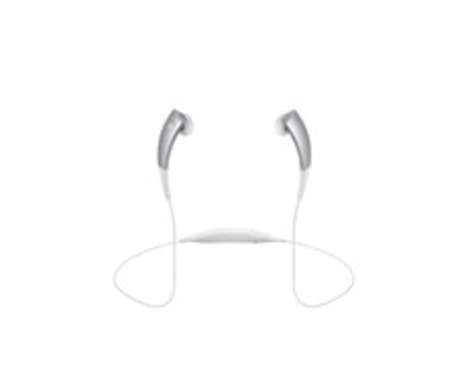 Fashion
6 Related Examples
DEMOGRAPHICS
Popularity
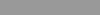 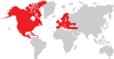 Score:
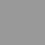 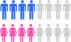 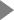 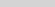 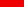 Activity
4.8
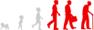 http://www.trendhunter.com/id/257994
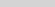 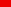 Freshness
Copyright © TrendHunter.com. All Rights Reserved
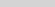 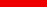 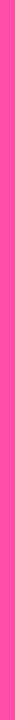 Tech-Infused Jewelry
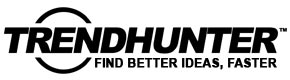 These Rebecca Minkoff Jewelry Bracelets Double Up as Tech Gadgets
The latest Rebecca Minkoff jewelry line features a slew of innovative bracelets that look stylish when worn but actually double up as useful tech gadgets. This is a great example of fashion making technology super chic for the modern-day consumer.

Many of us often carry around tech gadgets like smartphone chargers in our bands in case we need to power up while on-the-go. Designer Rebecca Minkoff creatively found a way to make these tech necessities wearable so that consumers could carry them around in a fashionable way. For example, the charging bracelet is a sleek black studded silicone cuff that rolls out into a fully functional phone charger. While the collection only currently has two pieces, I'm sure more innovative tech-infused pieces are on their way.

By: Misel Saban
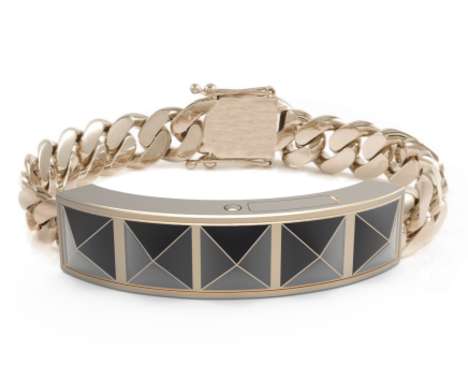 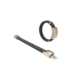 Fashion
9 Related Examples
DEMOGRAPHICS
Popularity
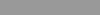 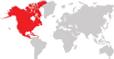 Score:
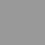 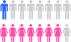 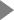 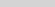 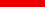 Activity
8.2
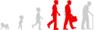 http://www.trendhunter.com/id/258040
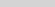 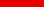 Freshness
Copyright © TrendHunter.com. All Rights Reserved
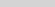 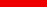 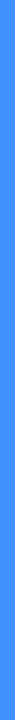 Triple-Headed USB Chargers
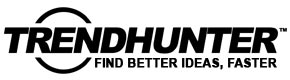 Samsung's Multi-Charging Wall Charger Can Charge Three Devices at Once
The Samsung Multi-Charging Wall Charger is a three-headed micro USB cable that allows you to charge up to three micro USB devices at once, for example a Bluetooth headset, smartphone and wearable device. The multi-charging cable optimizes the total charge across the three devices, so that one of them doesn't get charged instantly while the others lag behind. 

To use it, all you have to do is plug the USB end of the cable into the included wall charger head unit, before plugging the other end into the micro USB port of the device or devices that you want to charge. 

The Multi-Charging Wall Charger is perfect for mobile device users and gadget-freaks who carry multiple devices and push them all to the limit. It's portable and small enough to carry around in your pocket, purse or backpack.

By: Rahul Kalvapalle
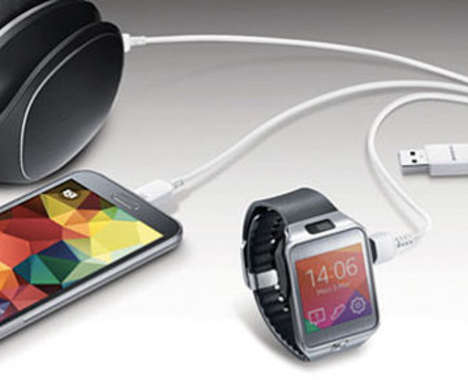 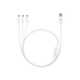 Tech
9 Related Examples
DEMOGRAPHICS
Popularity
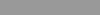 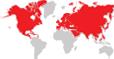 Score:
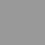 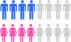 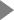 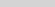 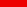 Activity
5.7
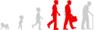 http://www.trendhunter.com/id/257845
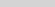 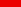 Freshness
Copyright © TrendHunter.com. All Rights Reserved
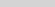 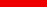 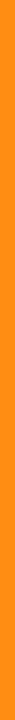 Wearable Running Sensors
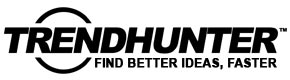 RunScribe Collects Running Data to Help You Run Smarter
If you're a runner looking to take it to the next level, you'll need a way to collect running data, with runScribe you can do just that. 

RunScribe is a 9-axis sensor that you attach to the back of your shoe, and allows you to study your "stride mechanics." RunScribe captures thousands of data points in order to give you a run score; a simple way for you to compare your runs and track your progress. Your running data can then be uploaded to your smartphone or computer and is presented in a way that is visually appealing and easy to understand.

The makers of runScribe are hoping that by having all of these different bits of running data, you will be able to run smarter, longer and with fewer injuries.

By: Mesel Isaac
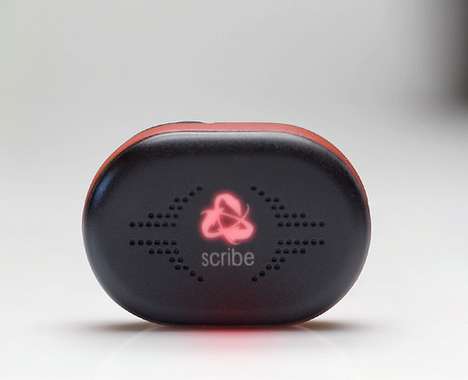 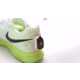 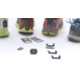 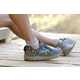 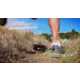 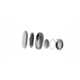 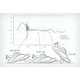 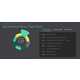 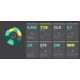 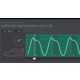 Lifestyle
7 Related Examples
DEMOGRAPHICS
Popularity
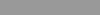 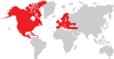 Score:
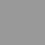 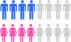 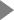 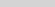 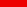 Activity
5.3
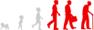 http://www.trendhunter.com/id/257101
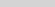 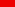 Freshness
Copyright © TrendHunter.com. All Rights Reserved
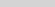 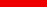 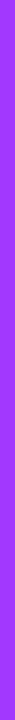 Phone-Connected Glasses
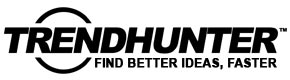 Fun'iki High Tech Glasses Provide Seamless Smartphone Notifications
The Fun’iki hi-tech glasses are a stylish piece of wearable technology that are like a cross between a bracelet that you'd wear to get smartphone notifications and Google Glass. 

Rather than constantly glancing at your phone to check for new notifications, the Fun’iki Ambient Glasses are designed to light up with colorful LED lights, or make a sound, so that you'll never miss an incoming message, email or call. These lights and sounds can be customized with a free app, where something like the color red can indicate something urgent like a drastic change in weather approaching or a significant drop in weather temperature. The glasses also come with a special party mode that gives off a light show and another mode for relaxation when it's time to take a break from all of the stress of daily life.

By: Laura McQuarrie
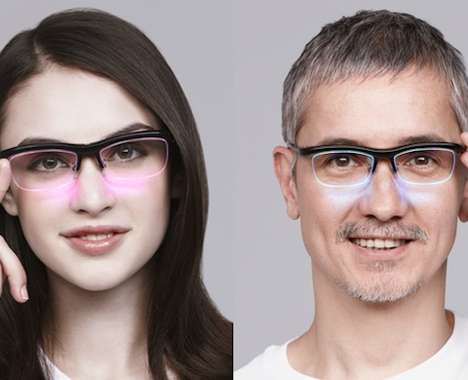 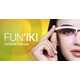 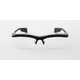 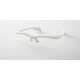 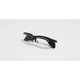 Unique
8 Related Examples
DEMOGRAPHICS
Popularity
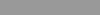 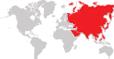 Score:
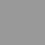 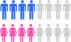 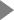 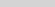 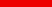 Activity
8.9
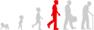 http://www.trendhunter.com/id/256022
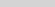 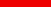 Freshness
Copyright © TrendHunter.com. All Rights Reserved
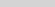 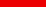 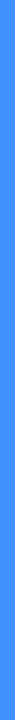 Impact-Absorbent Braces
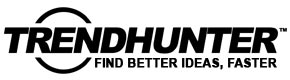 The Neck Frame Acts Like a Second Skin
Vancouver-based designer Andrew Lee McConnell suffered a head and neck injury last year, prompting him to design a wearable, protective brace, titled the 'Neck Frame,' to better prevent or minimize impact-related injuries suffered by athletes.

The frame attaches to the back and neck like a sports tape, but the layers of graphene, a carbon-based material, allow it to act "like a structural second skin," absorbing the impact of any inordinate force to the spine. 

Lee McConnell chose graphene as the primary material for the brace because of its strong and flexible nature, ensuring that the finished brace wouldn't restrict the wearer's movement. He explains, "After researching and learning about the material's characteristics, I saw the potential for a product made from graphene that would not just move with the body but also reinforce it."

By: Vasiliki Marapas
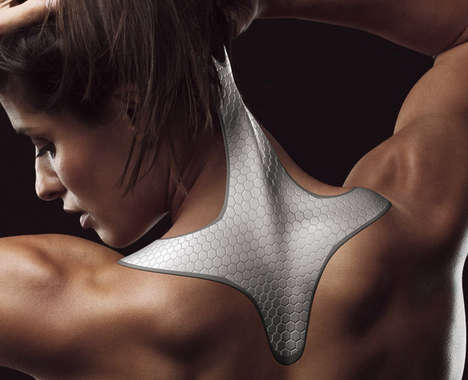 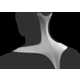 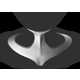 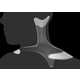 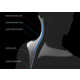 Tech
8 Related Examples
DEMOGRAPHICS
Popularity
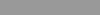 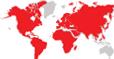 Score:
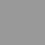 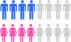 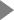 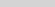 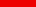 Activity
7.7
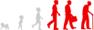 http://www.trendhunter.com/id/255801
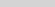 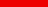 Freshness
Copyright © TrendHunter.com. All Rights Reserved
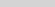 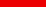 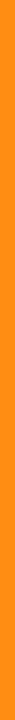 Assault-Averting Wearables
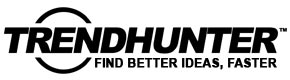 The Vive Wristband Keeps You Safe in Drunken Social Situations
The Vive Wristband is a conceptual wearable intended to help people avoid dangerous situations when drunk. It packs sensors that measure your blood alcohol content and check for dehydration. In addition to seeing if you're too drunk or in need of water, the Vive Wristband also lets your friends track your location.

The Vive Wristband uses WiFi and GPS to tell your friends where you are, with said information being displayed on an accompanying app. The designers behind the project imagine it being used to keep people together (and safe) at raves, parties and concerts. The product is still a concept, but it did win Best Product Concept at the Microsoft Research Faculty Summit Design Expo 2014. You can check out the video to see Vive in action.

By: Michael Hines
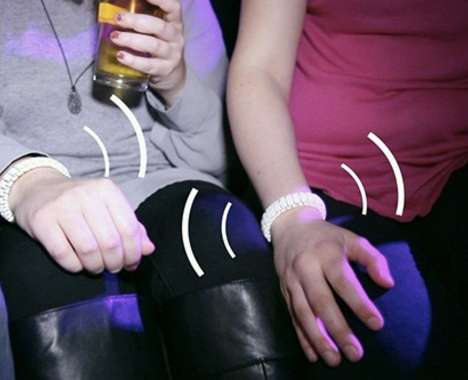 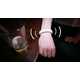 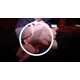 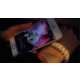 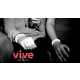 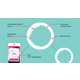 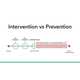 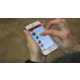 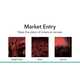 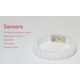 Lifestyle
9 Related Examples
DEMOGRAPHICS
Popularity
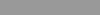 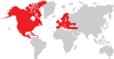 Score:
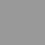 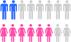 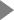 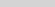 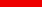 Activity
5.7
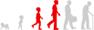 http://www.trendhunter.com/id/253176
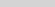 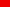 Freshness
Copyright © TrendHunter.com. All Rights Reserved
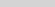 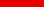 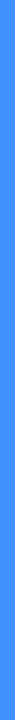 Wearable Banking Apps
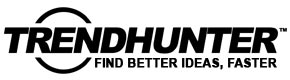 Wallaby's Mobile Wallet App is Developed For the Samsung Gear 2 Smartwatch
Rather than being developed for your smartphone, this mobile wallet app was created by Wallaby for your smartwatch. The mobile payments company already have wearable applications for Pebble and Google Glass and can now add the Samsung Gear 2 Smartwatch to their list. 

Wallaby's objective is to help users pick the best credit card for their transactions so customers can save money and optimize their rewards. In this vain, they designed this mobile wallet app to see their credit card balances, limits and usages to get suggestions based on the store they're in. 

Appealing to early adaptors, Wallaby endeavors to create apps people want to use. The app is also powered by the Linux-based Tizen operating system.

By: Alyson Wyers
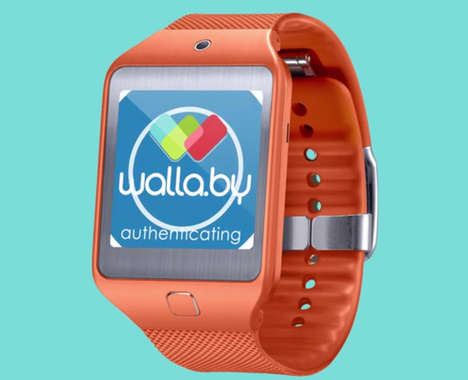 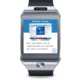 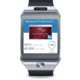 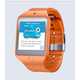 Tech
8 Related Examples
DEMOGRAPHICS
Popularity
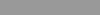 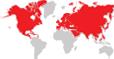 Score:
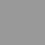 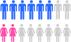 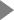 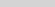 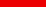 Activity
8.1
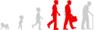 http://www.trendhunter.com/id/252945
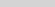 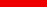 Freshness
Copyright © TrendHunter.com. All Rights Reserved
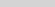 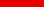 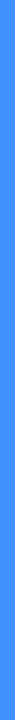 Interconnected Smartphone Jewelry
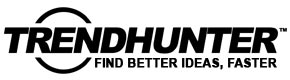 The Bluetooth Smart Jewelry by CSR Makes Technology Feminine
England-based tech company CSR came up with an innovative way to get women more familiar with Bluetooth-based technology with a line of Bluetooth Smart jewelry. This tech-savvy collection of necklaces connects to the wearer's smartphone to create a stylish piece of wearable mobile jewelry. 

The Bluetooth Smart jewelry line features a variety of interconnected mobile necklaces that the wearer can program to work in conjunction with their smartphone. Each necklace features an elegant oblong silver pendant. The wearer has the ability to customize the brightness and color of a small charm on the pendant to match their outfit. While the necklace looks incredibly fashionable, it also has the ability to alert the wearer when they receive notifications from text messages or calls. The sleek design of this necklaces makes it both a stylish and functional piece of jewelry to wear.

By: Misel Saban
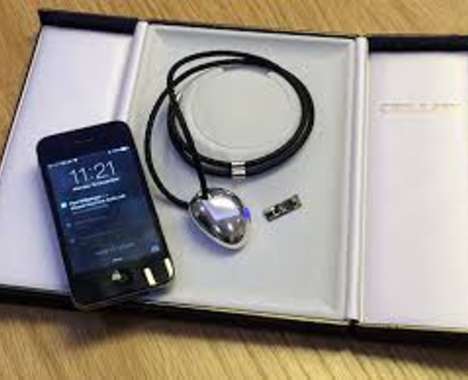 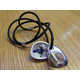 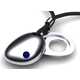 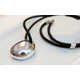 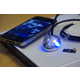 Tech
5 Related Examples
DEMOGRAPHICS
Popularity
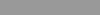 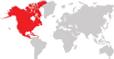 Score:
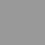 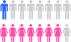 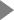 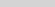 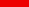 Activity
5.9
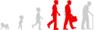 http://www.trendhunter.com/id/252289
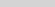 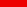 Freshness
Copyright © TrendHunter.com. All Rights Reserved
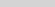 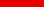 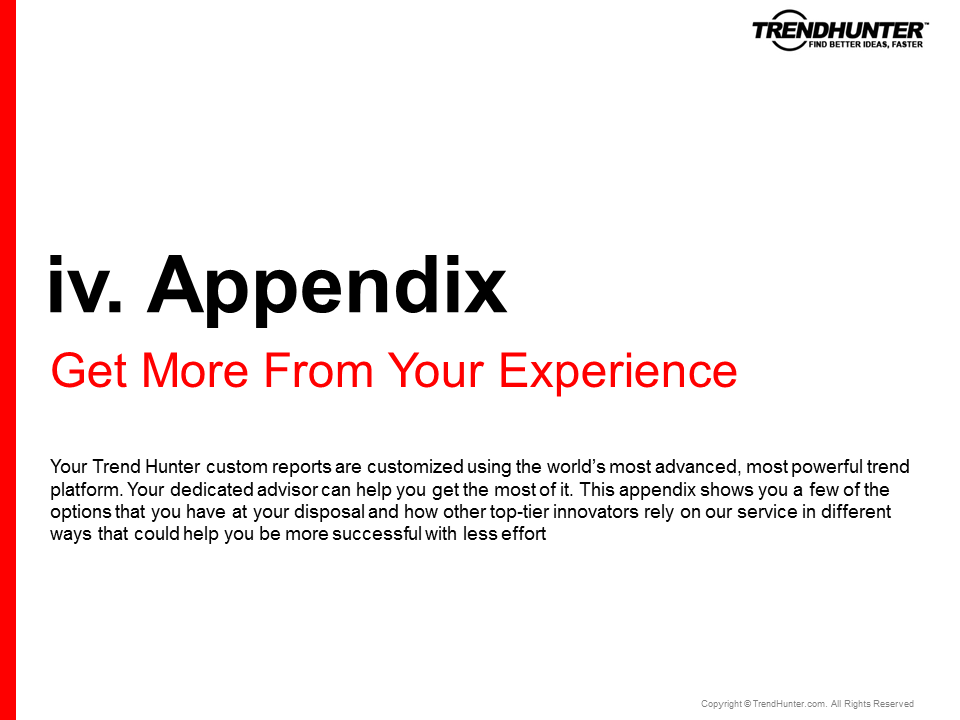 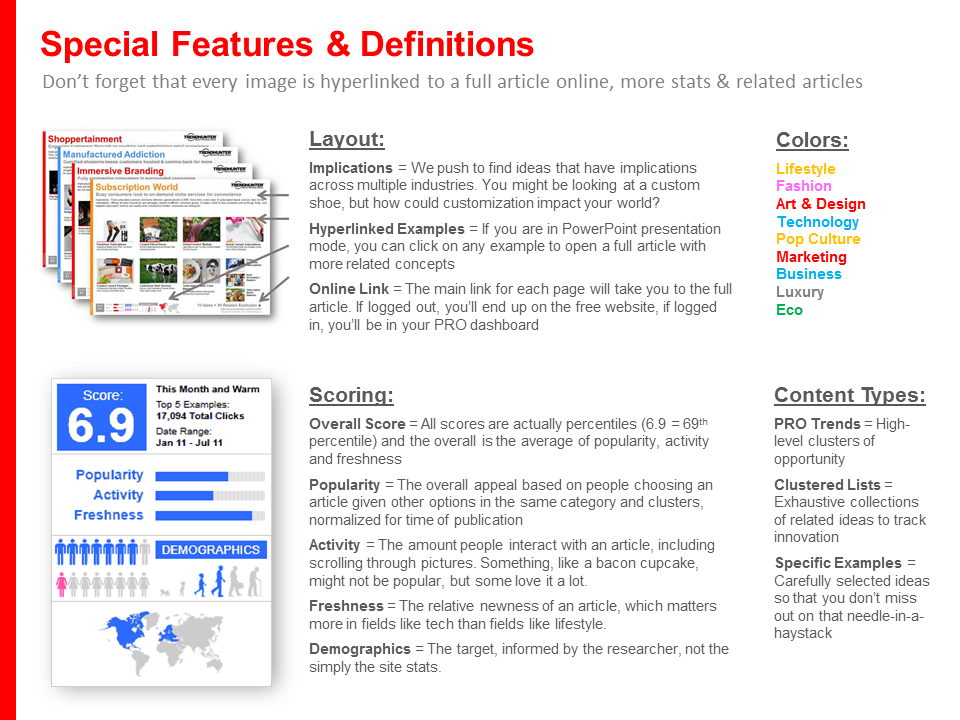 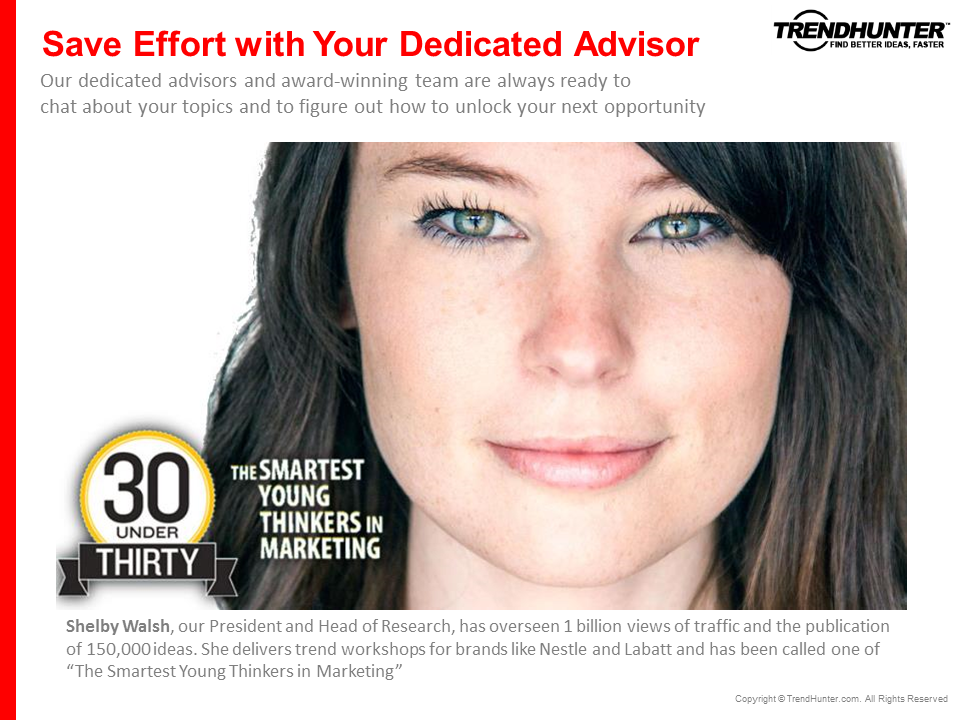 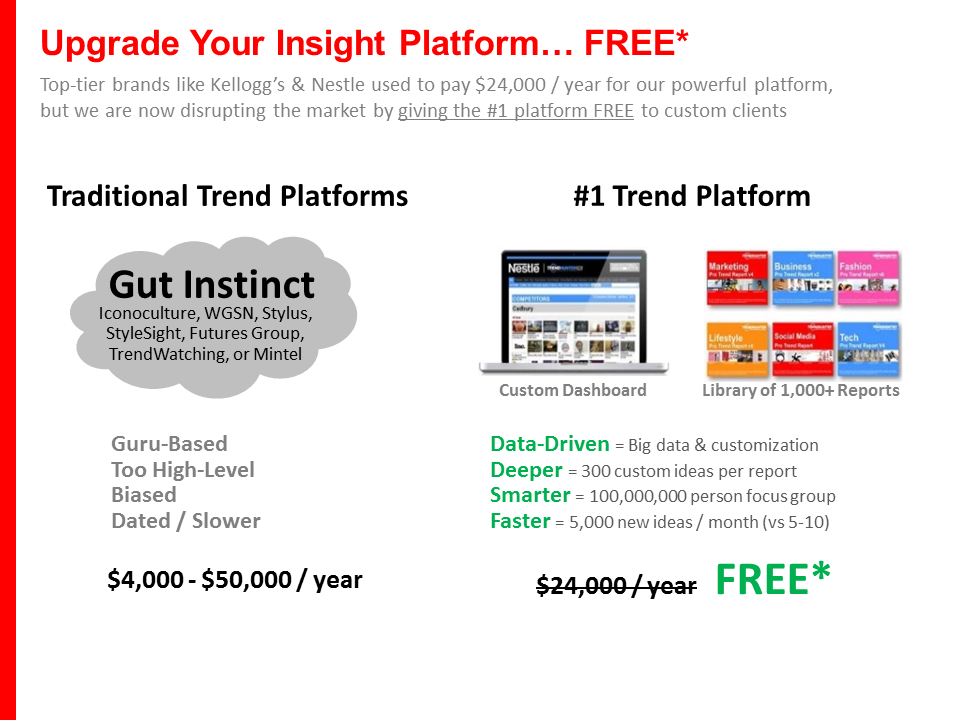 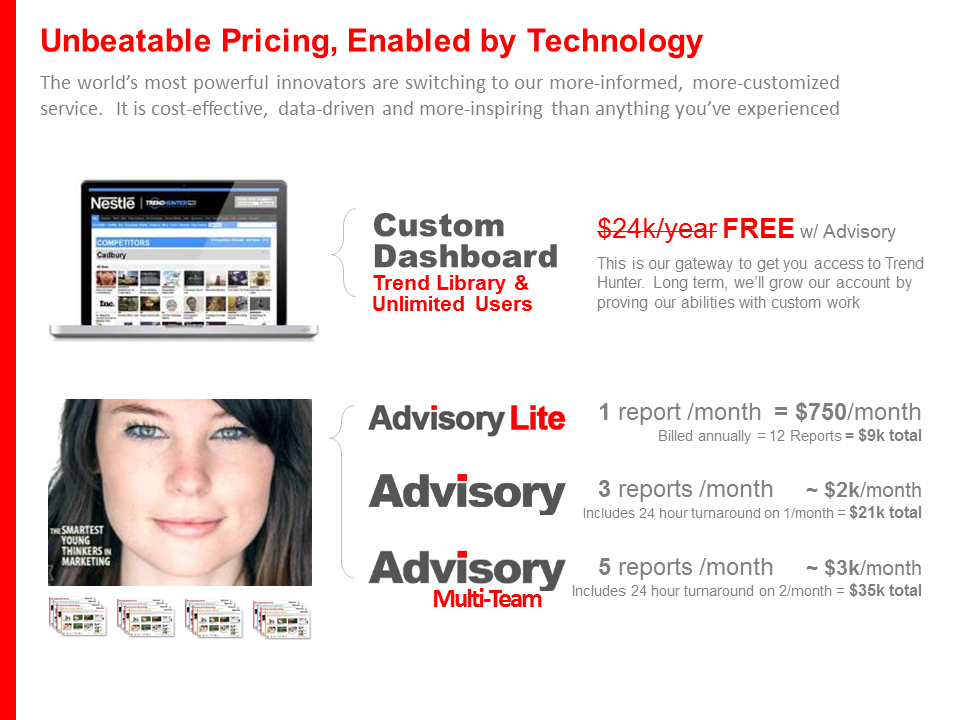 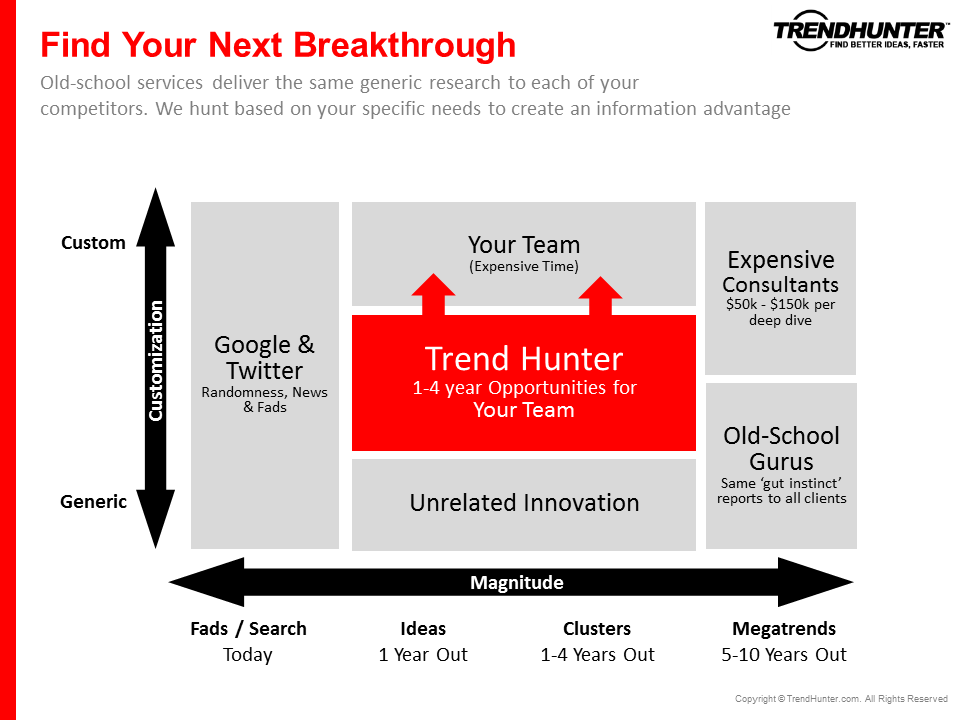 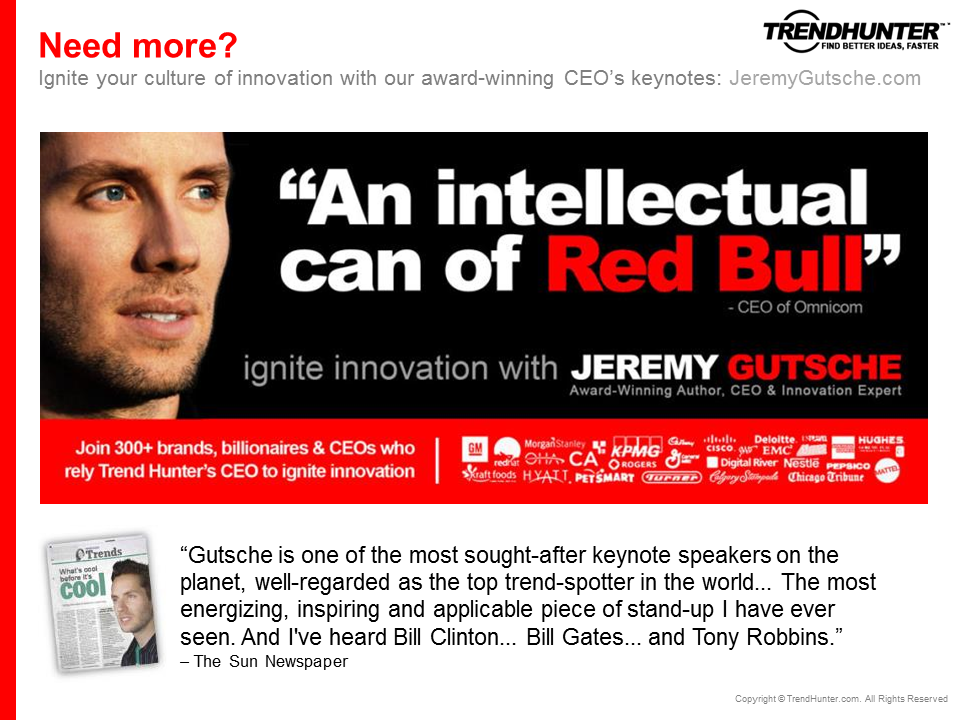 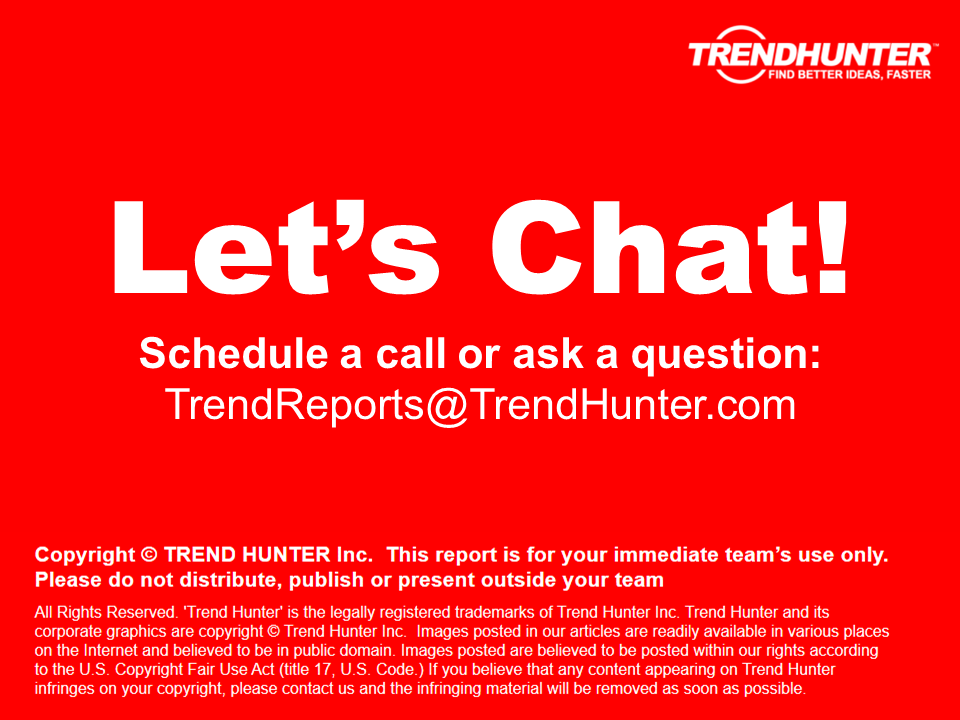